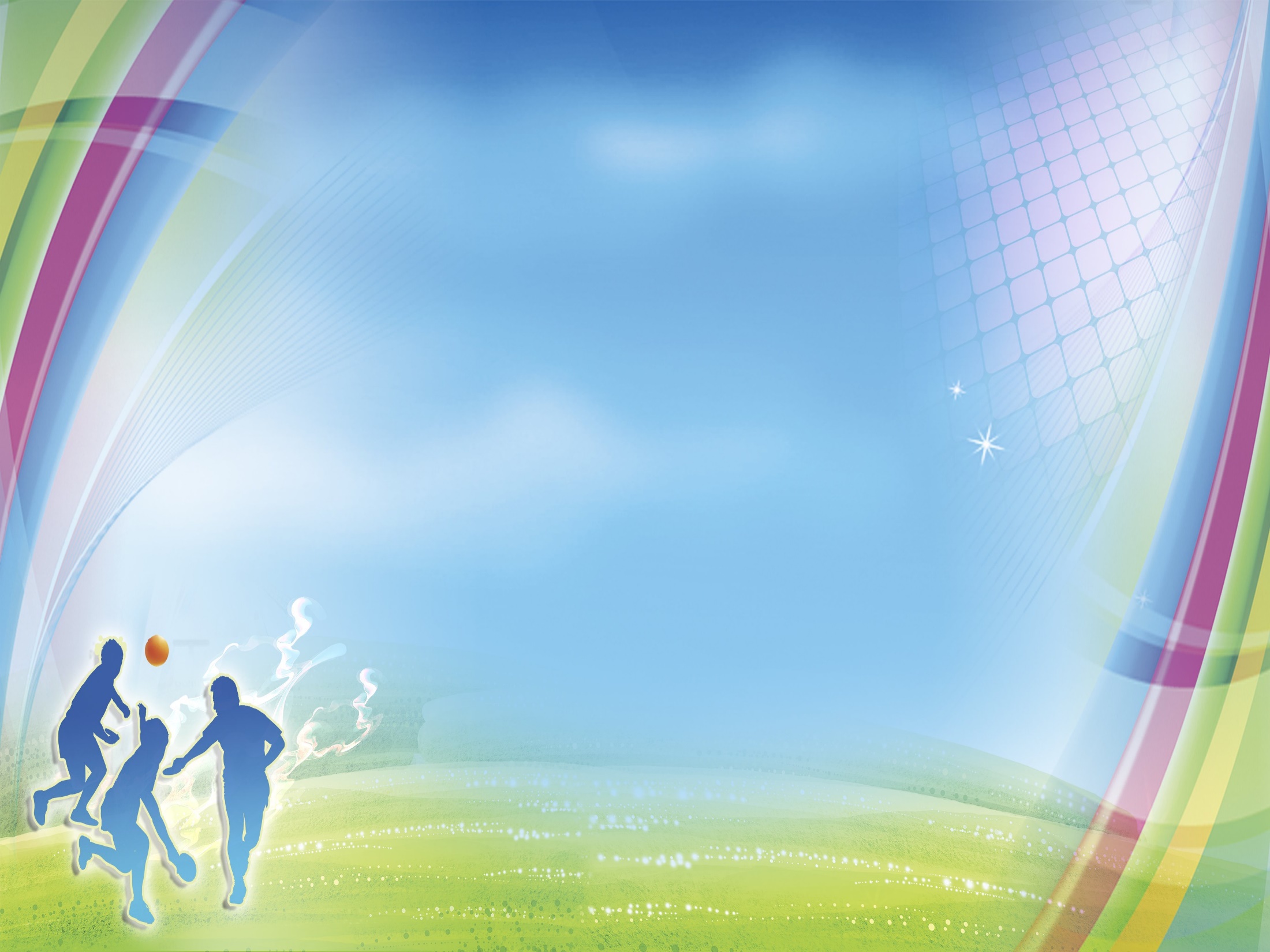 Муниципальное бюджетное дошкольное образовательное учреждение
детский сад №8 «Звездочка» городского округа город Мантурово Костромской области
Выступление из опыта работы 
«Спортивные квест-игры, как эффективная форма организации патриотического воспитания детей дошкольного возраста»
Воспитатель 
по физической культуре:
Лебедева Елена Владимировна
Мантурово, 2023 г.
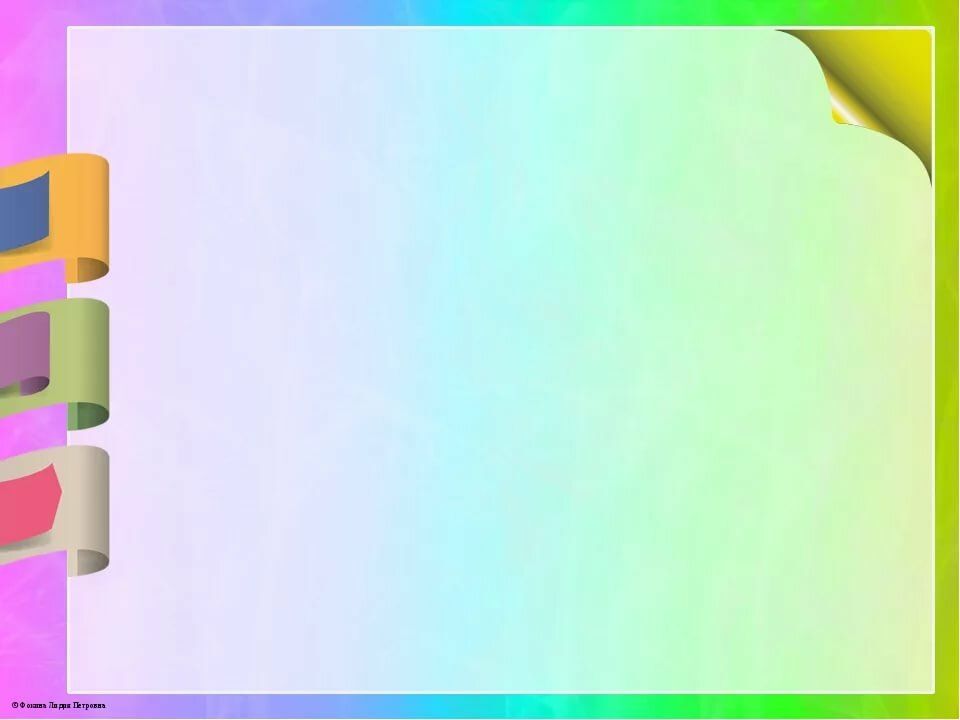 Одной из главных задач дошкольных образовательных учреждений, является патриотическое воспитание детей. 

          «Патриотизм» - это сложное чувство, возникающее еще в дошкольном детстве, когда закладываются основы ценностного отношения к окружающему миру (любовь к родным, к своему двору, улице, поселку, городу, к Родине). Патриотическое воспитание – это основа формирования будущего гражданина.
          Цель патриотического воспитания обусловлена социальным заказом современности. Воспитание чувства патриотизма у дошкольников, процесс сложный и длительный, требующий от педагога большой личной убеждённости и вдохновения. Эта работа должна вестись систематически, планомерно, во всех возрастных группах, в разных видах деятельности и по разным направлениям: воспитание любви к близким, к семье, к родному городу, к своей стране.
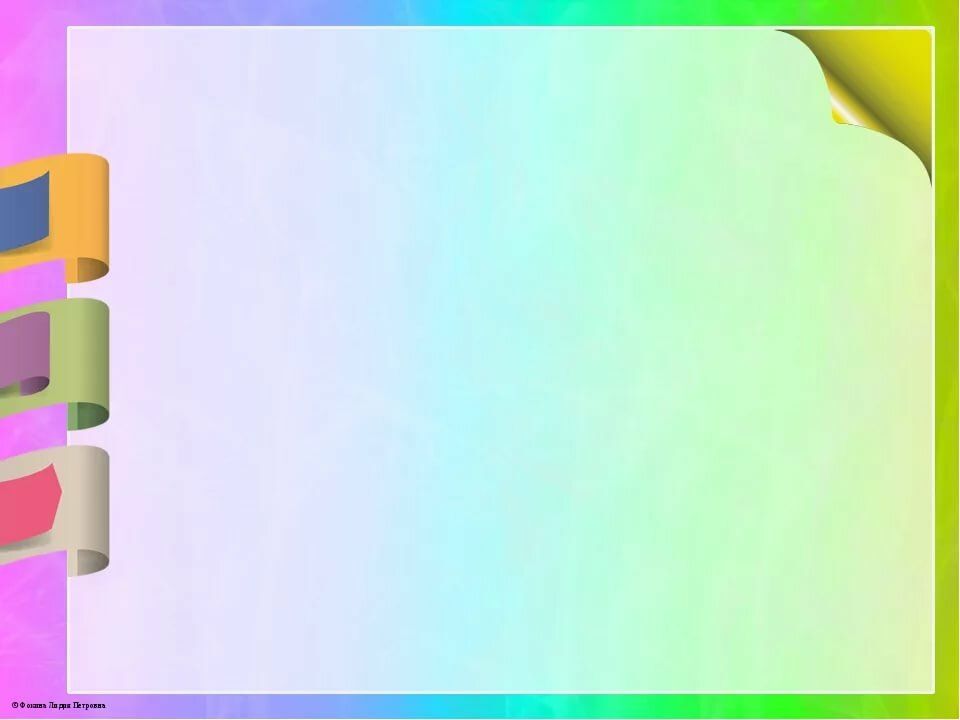 Процесс формирования патриотических чувств у дошкольников ДОО непрерывный и осуществляется как в организованной образовательной деятельности, так и в режимных моментах и в совместной деятельности взрослых и детей и в досуговой деятельности.

      Федеральный государственный образовательный стандарт дошкольного образования  (ФГОС ДО) предусматривает использование в образовательном процессе технологий деятельностного типа. 

     Одной из таких технологий является квест. Его главное преимущество в том, что такая форма организации образовательной деятельности ненавязчиво, в игровом, занимательном виде способствует активизации познавательных и мыслительных процессов участников действия.
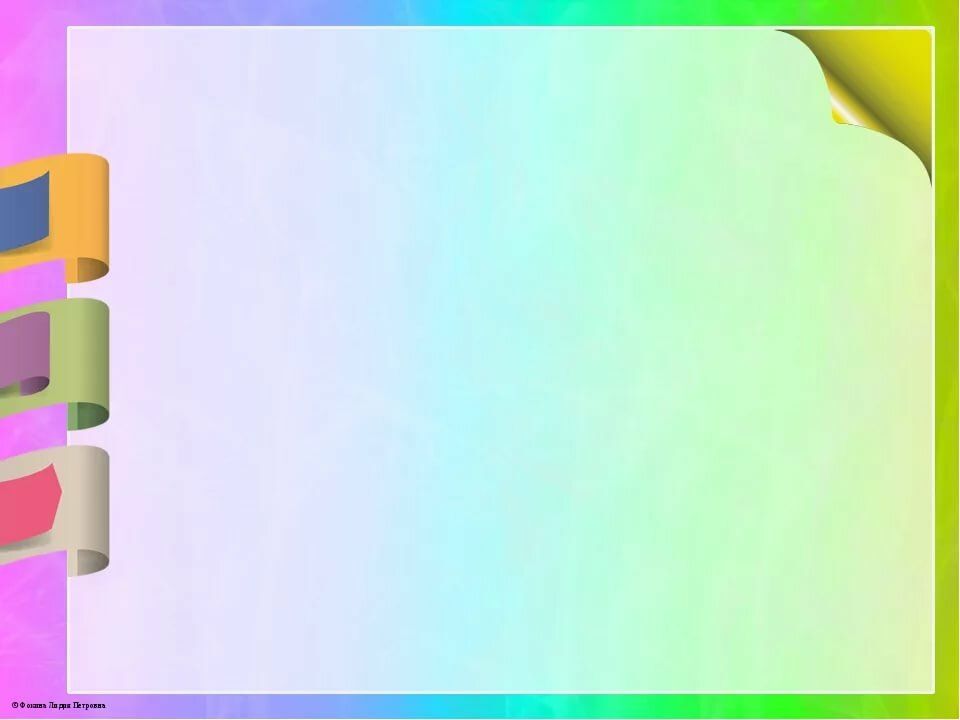 Квест - это приключенческая игра, в которой необходимо решать задачи для продвижения по сюжету. Суть в том, что, как правило, есть некая цель, дойти до которой можно только последовательно разгадывая загадки. 

     Каждая загадка - это ключ к следующей точке и следующей задаче. 
А задачи могут быть самыми разными: активными, творческими, интеллектуальными. Они подбираются таким образом, чтобы быть максимально оригинальными, интересными, соответствующими ситуации и не требующими специальных знаний или умений от игроков.
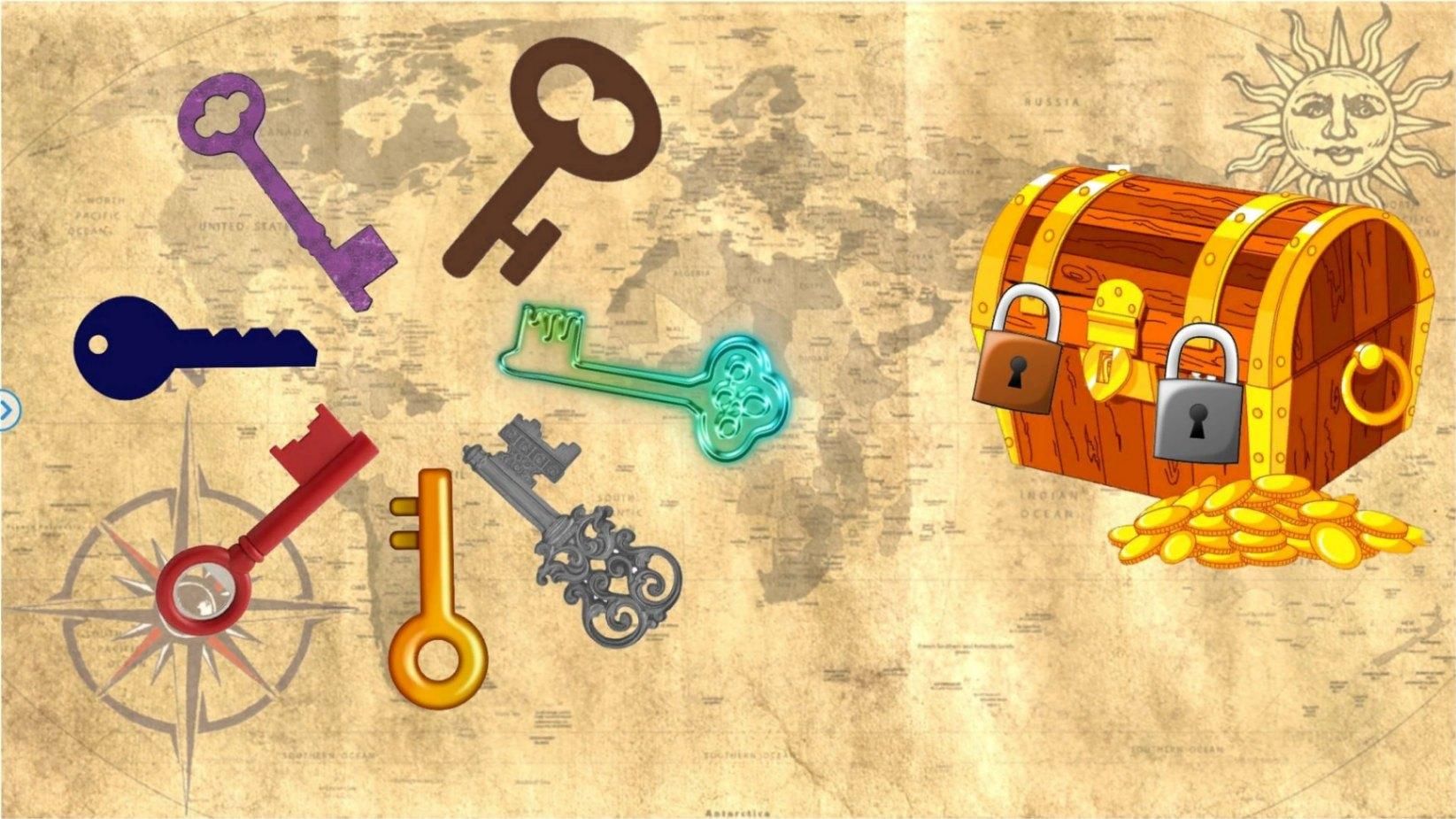 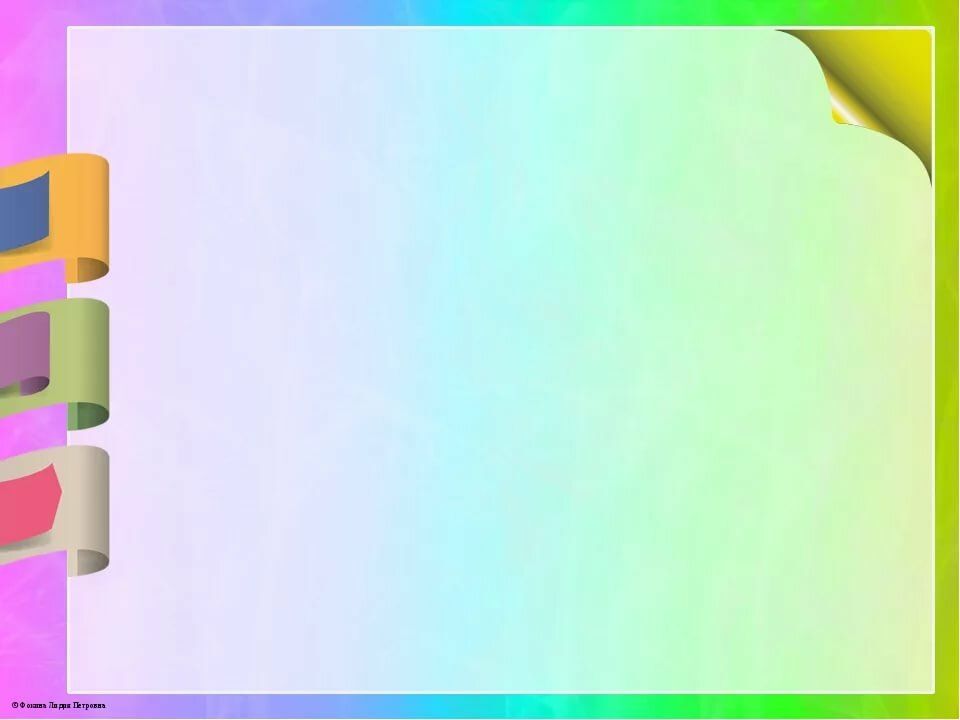 Квест-игра для дошкольников в детском саду выполняет не только развлекательную функцию, но и реализовывает  задачи:

 образовательные (обобщить и систематизировать знания детей о родной стране, столице и малой Родине закрепить знания о государственной символике: флаге, гербе, гимне России);

 развивающие (в процессе игры происходит повышение образовательной мотивации, развитие творческих способностей и индивидуальных положительных психологических качеств, формирование исследовательских навыков, самореализация детей);

воспитательные (воспитывать гордость и уважение к историческому прошлому, формируются навыки взаимодействия со сверстниками, толерантности, взаимопомощи и другие).
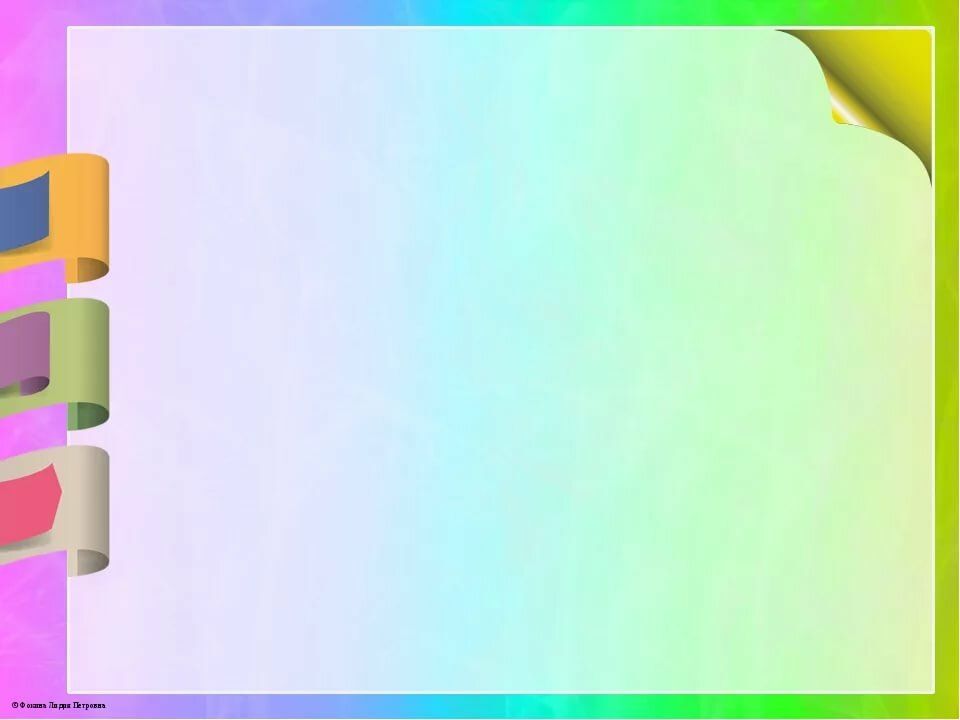 Квесты могут проводиться как в группе, в музыкальном зале, так и на природе, то есть практически в любой обстановке. В каждом квесте для детей обязательно совмещаются элементы обучения и отдыха. Обучение происходит незаметно, ведь при решении поставленных игровых задач можно узнать много нового.
Весь материал, используемый в квест-играх, носит познавательный, информационный и обучающий характер и помогает воспитанию патриотических чувств у детей дошкольного возраста.
 
Краеведческая деятельность, реализуемая в форме квест-игры, может стать объединяющим системообразующим элементом образовательного учреждения, так как данная форма строится в соответствии с ФГОС ДО и является эффективным средством современных образовательных технологий.
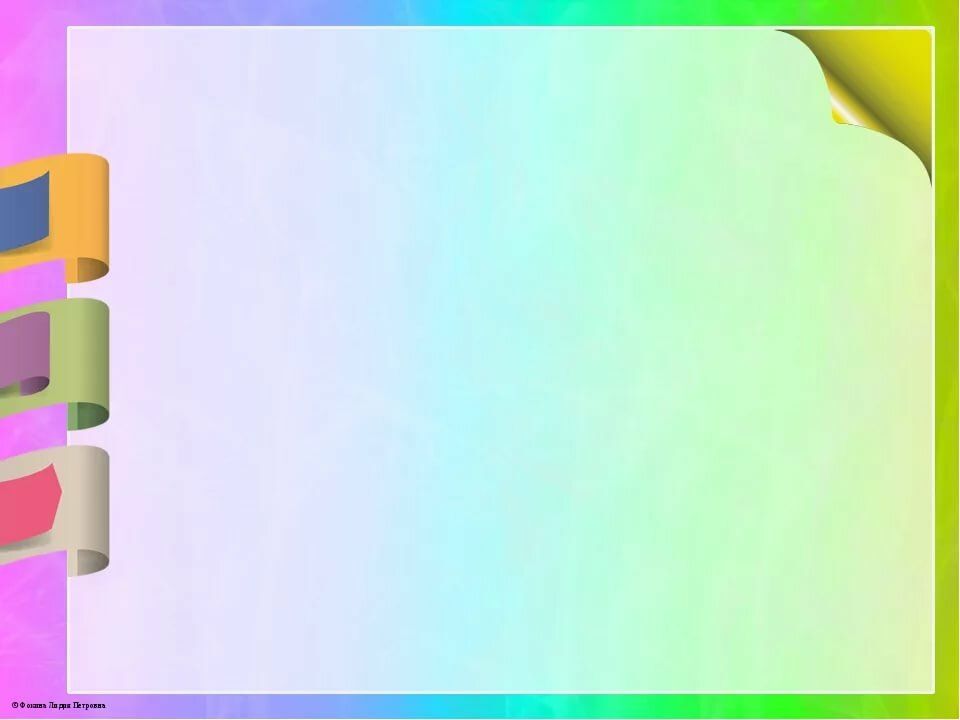 Квесты по патриотическому воспитанию:


«Путешествие по родному городу»

«По дороге к славе»

Квес- игра к «Дню защитника отечества»

Квест-игра «В поисках флага» 

Квест-игра «Воспитываем маленького патриота»

Квест-игра «Моя малая Родина»

Квест-игра «Защитники Отечества» 

Квест-игра «Родина моя Россия»

Квест-игра «Память о войне» и др.
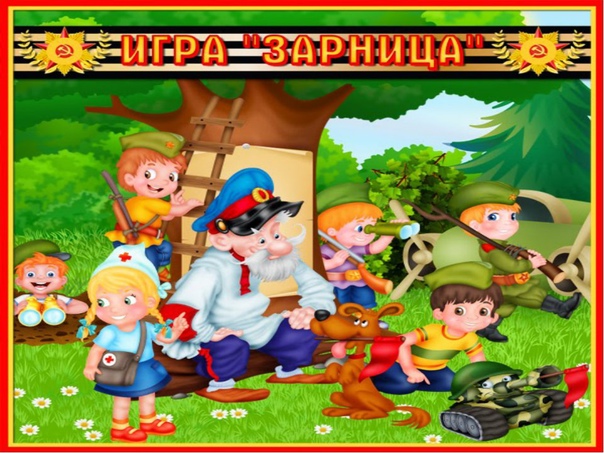 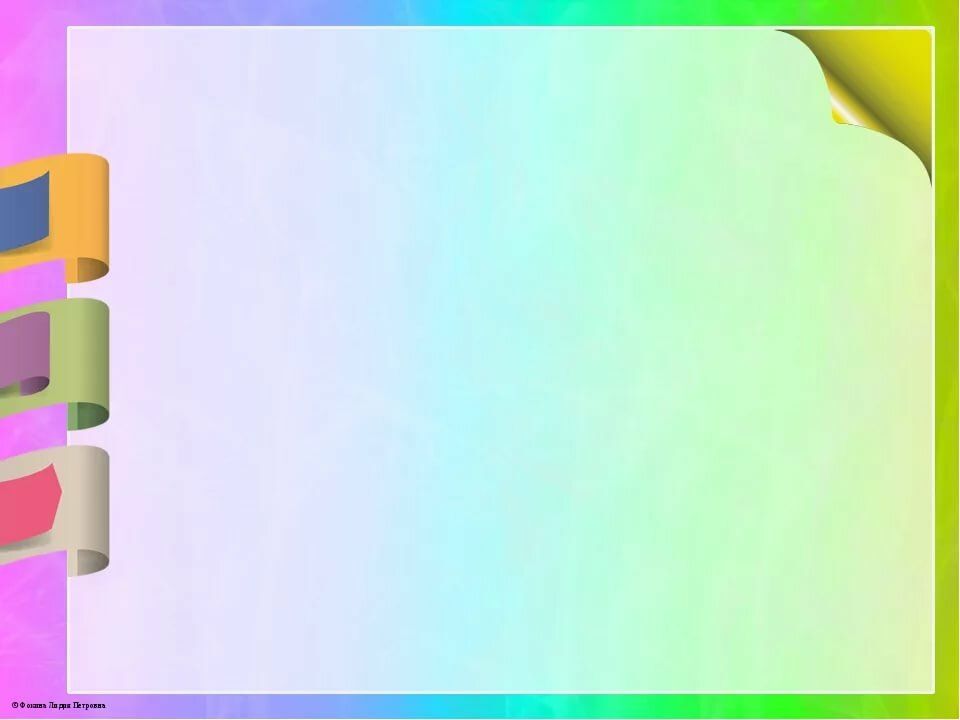 2 младшая группа
Квест - игра ко «Дню защитника отечества»
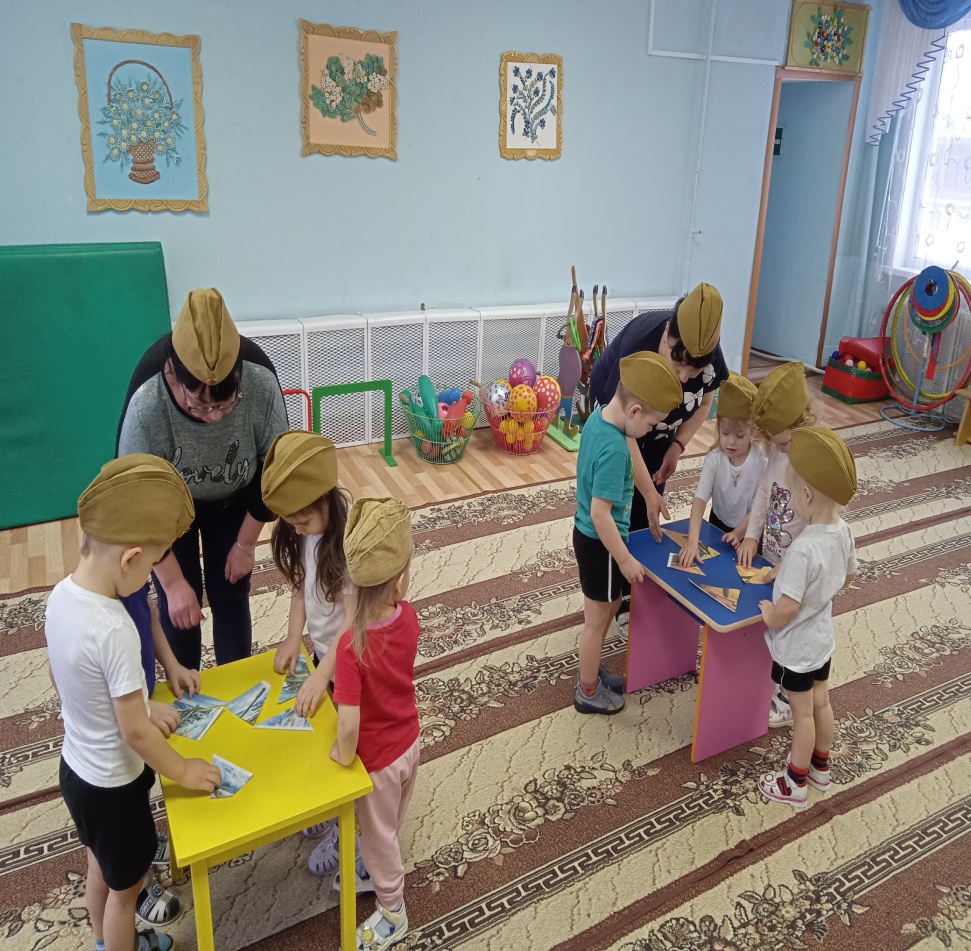 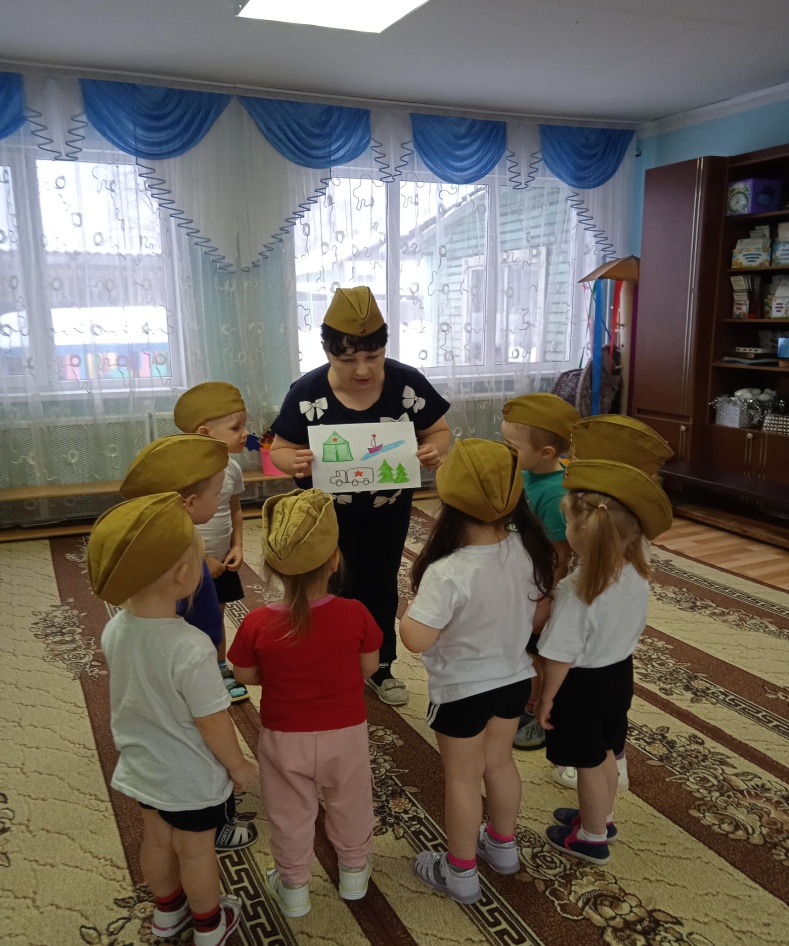 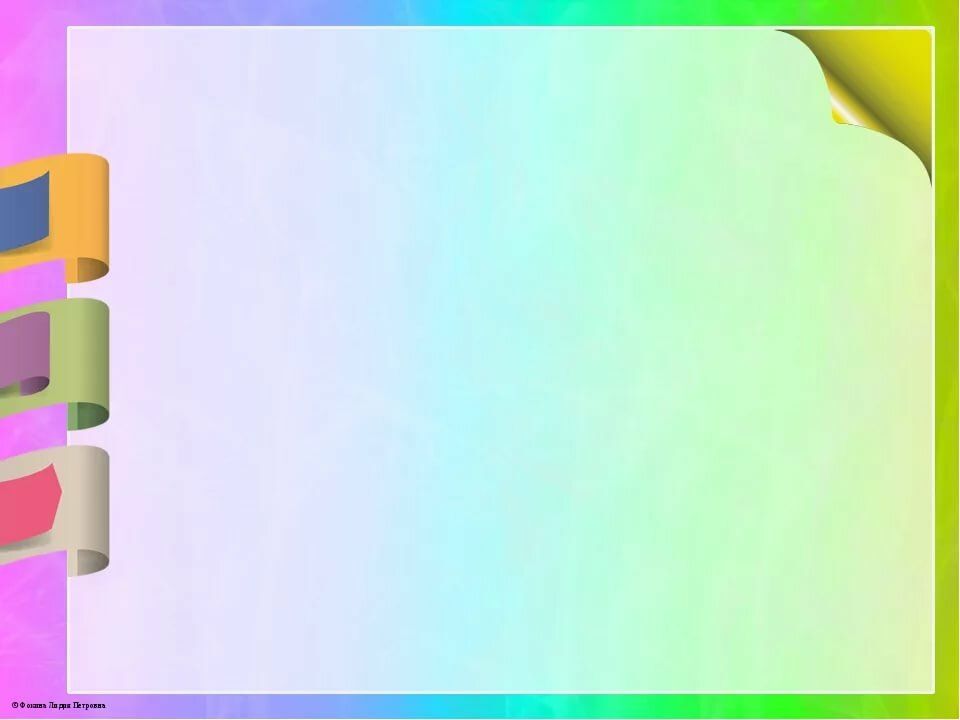 2 младшая группа
Квест - игра ко «Дню защитника отечества»
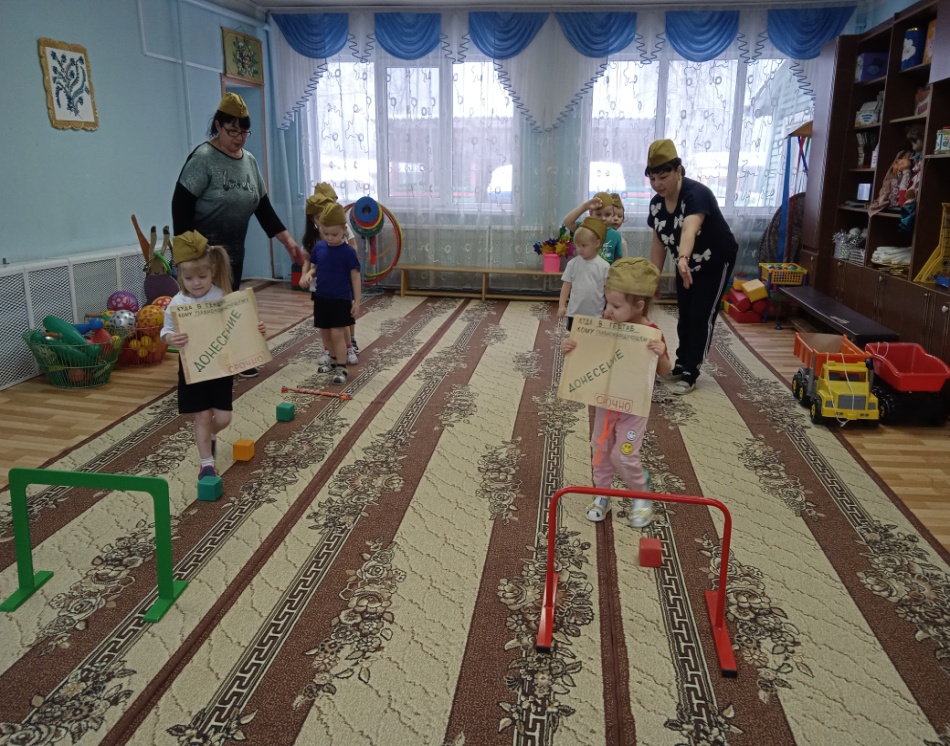 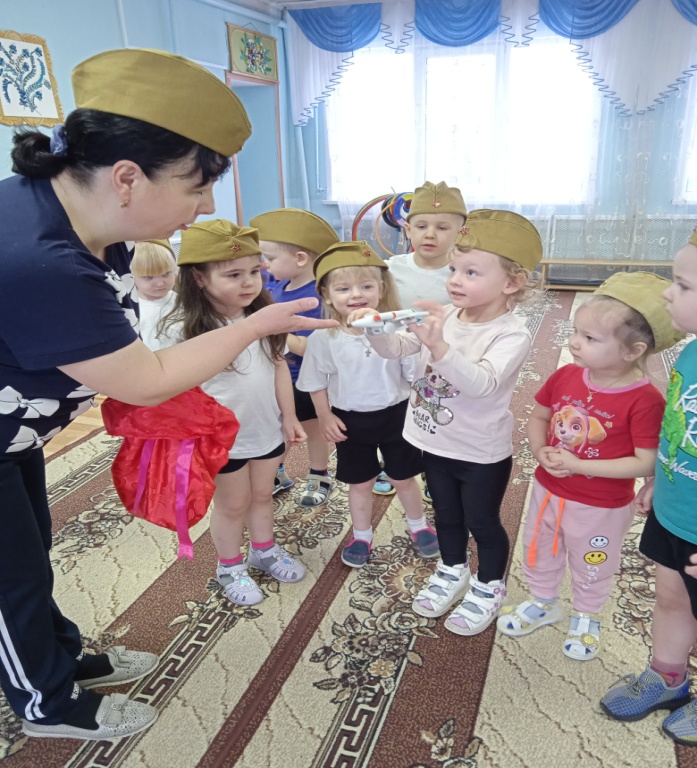 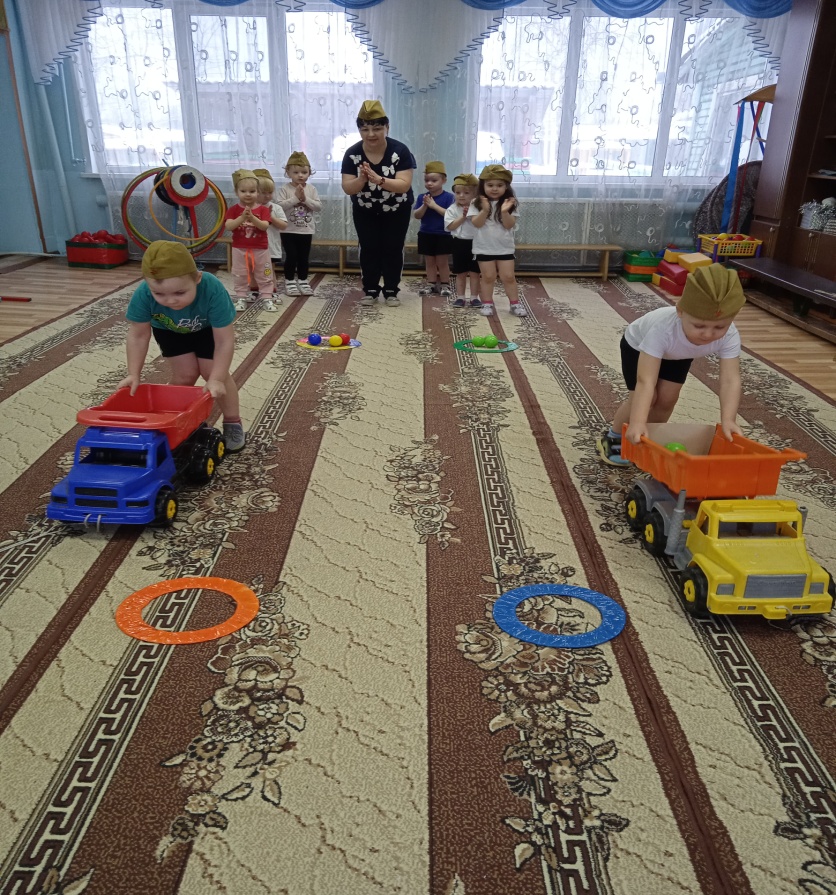 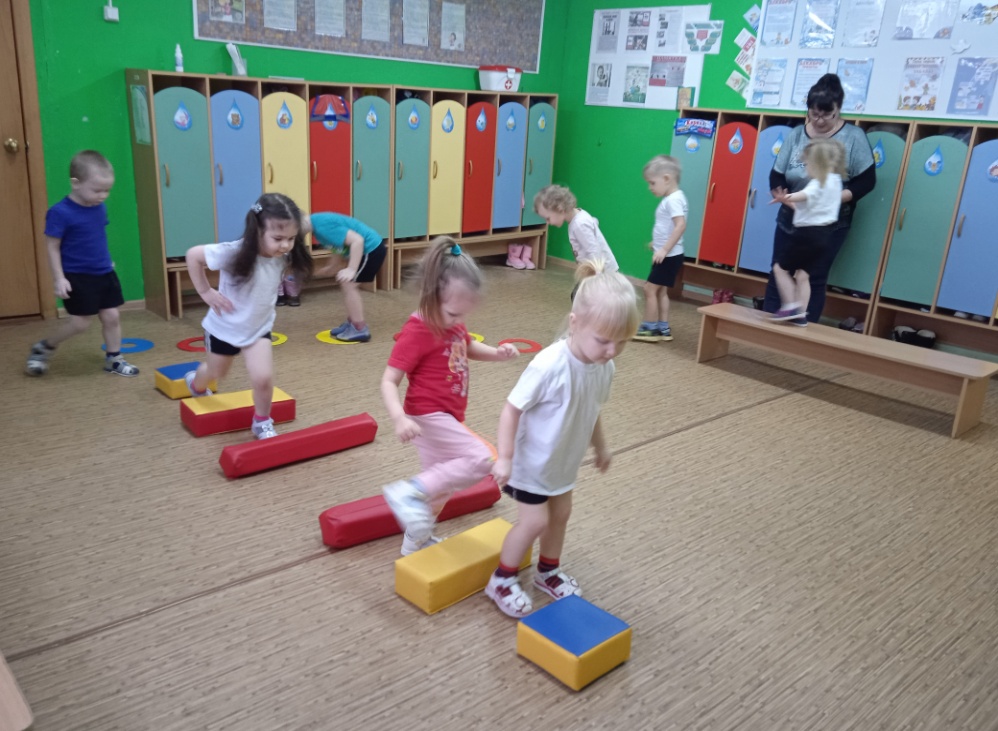 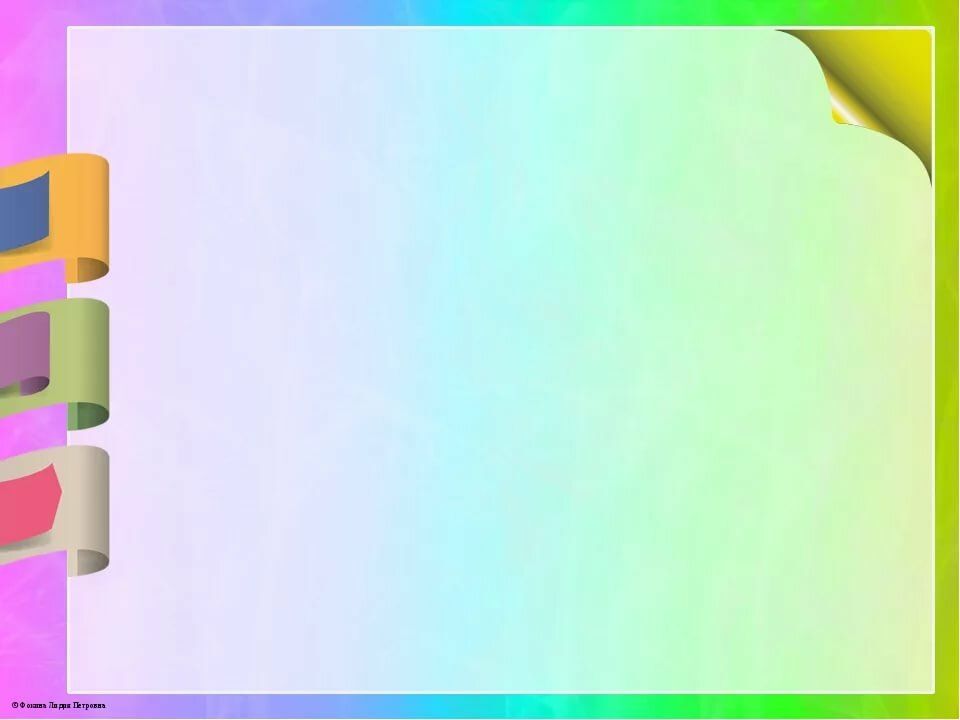 Средняя группа
Квест-игра «Воспитываем маленького патриота»
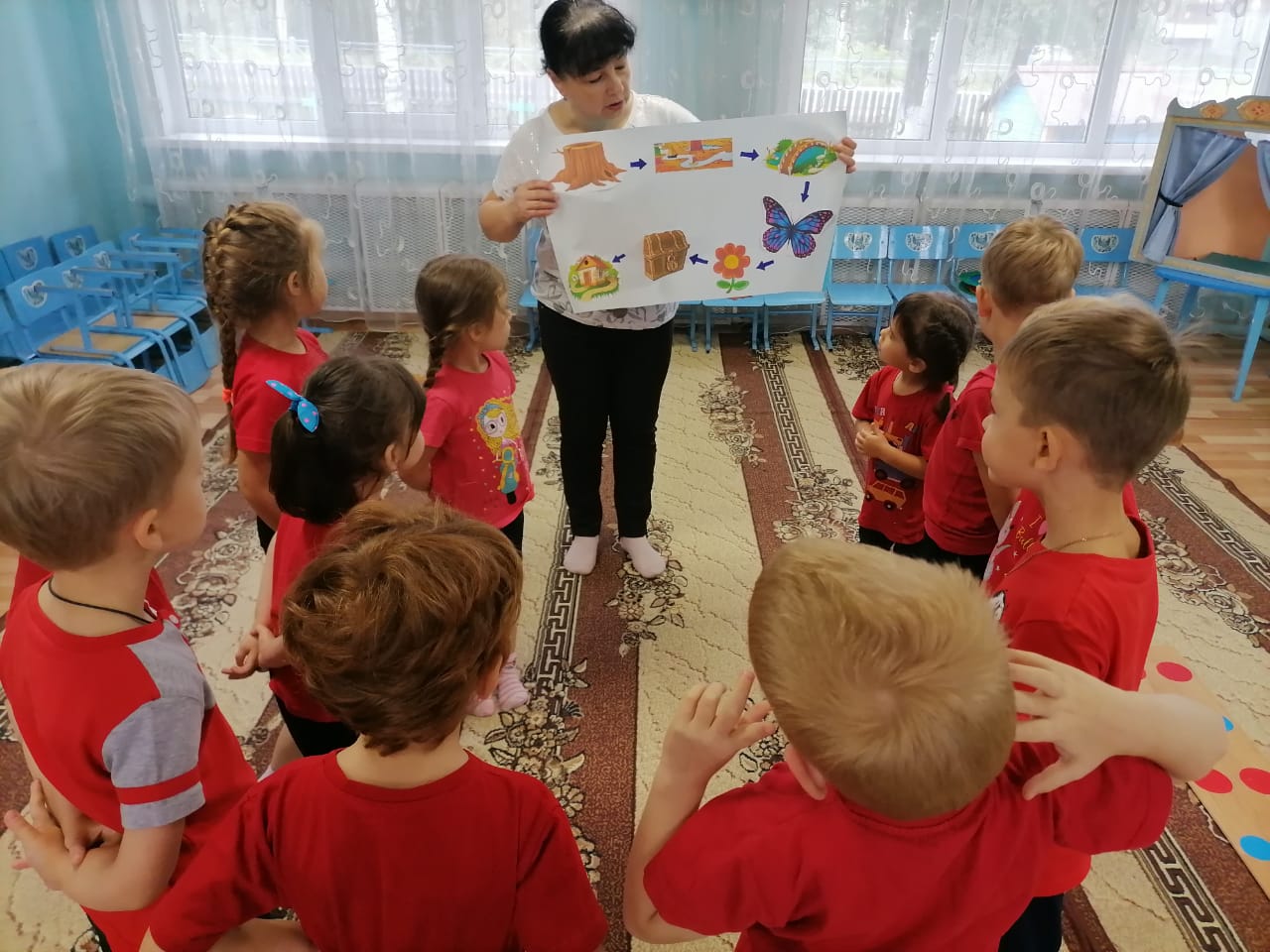 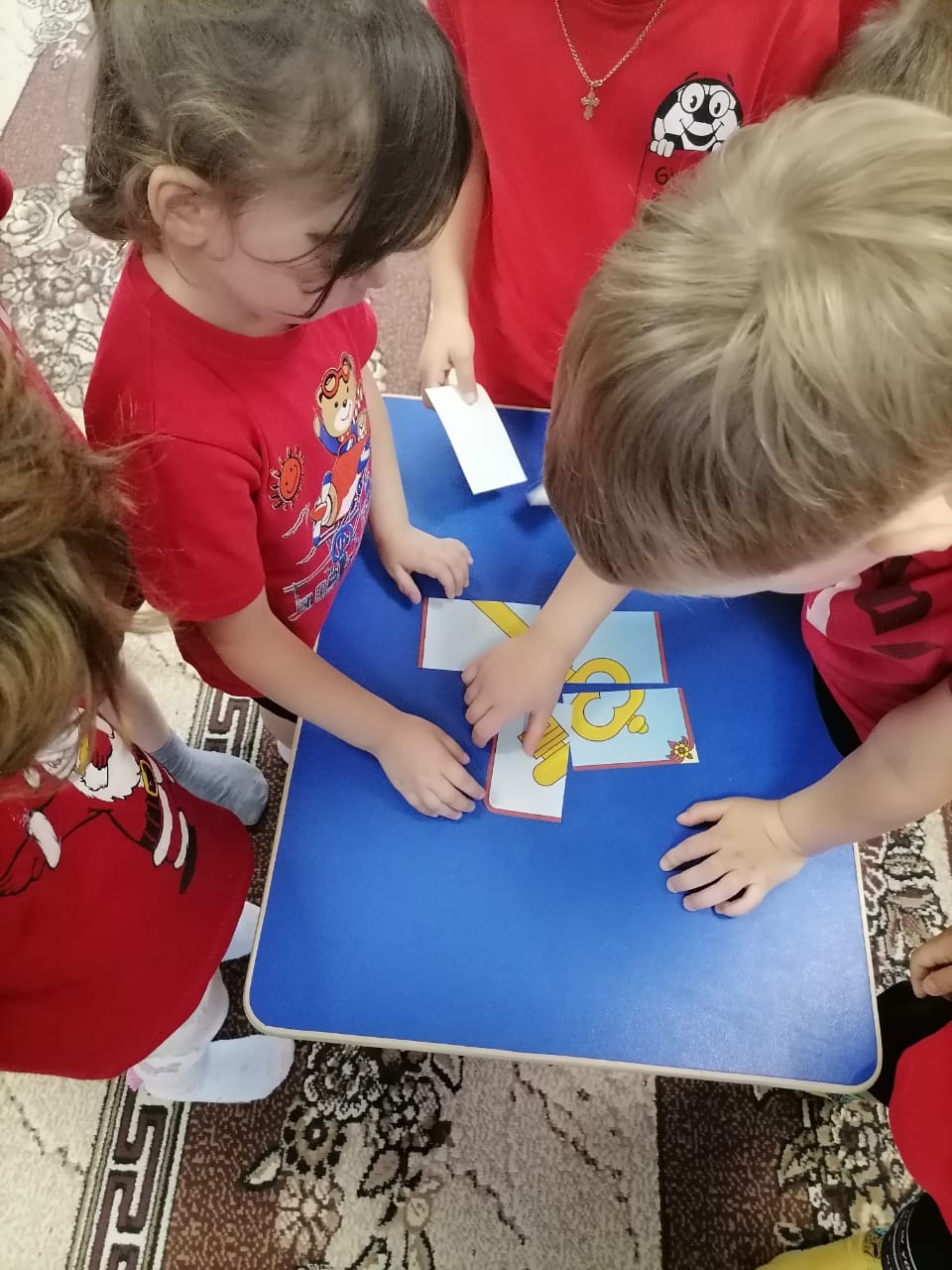 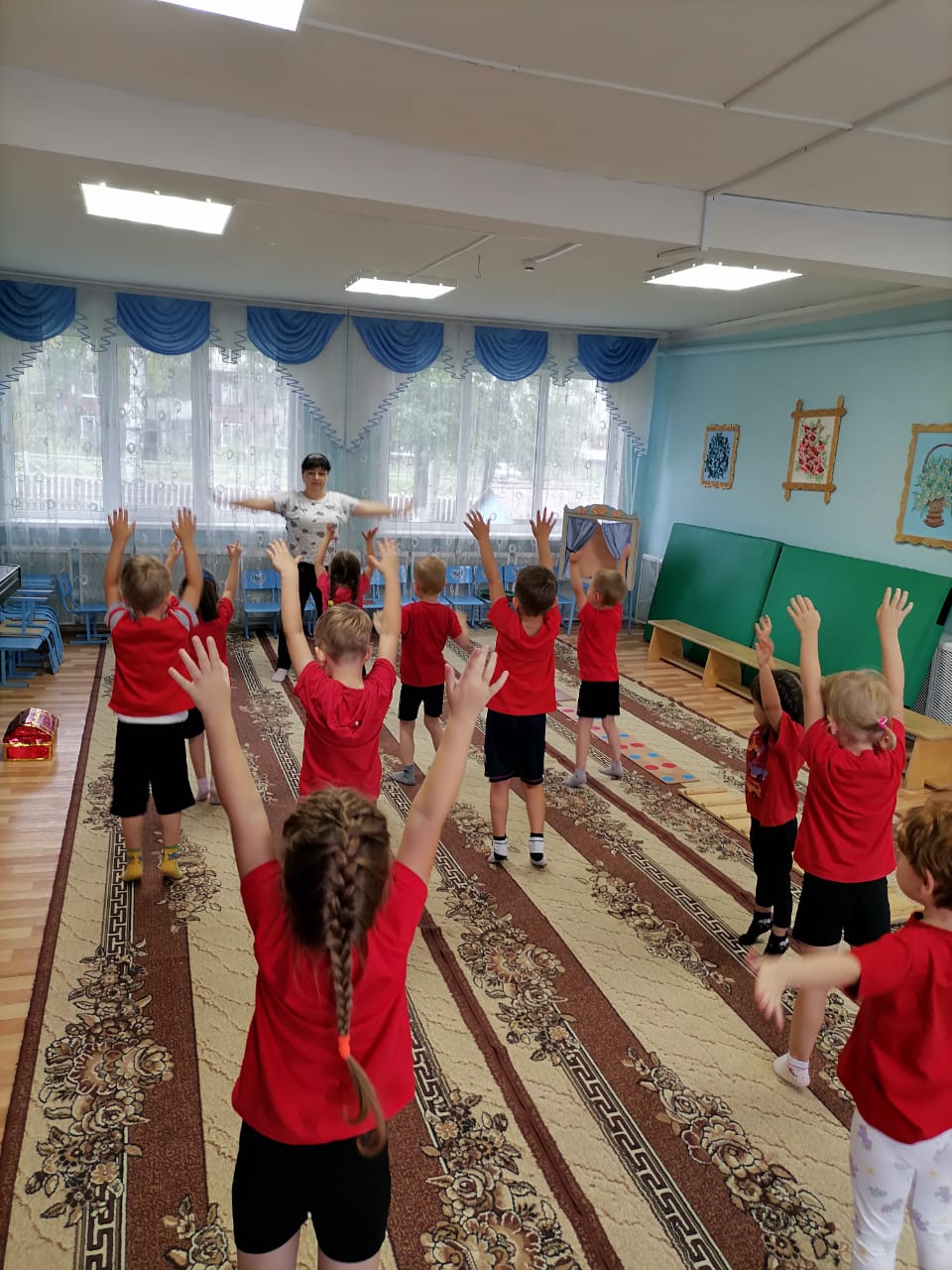 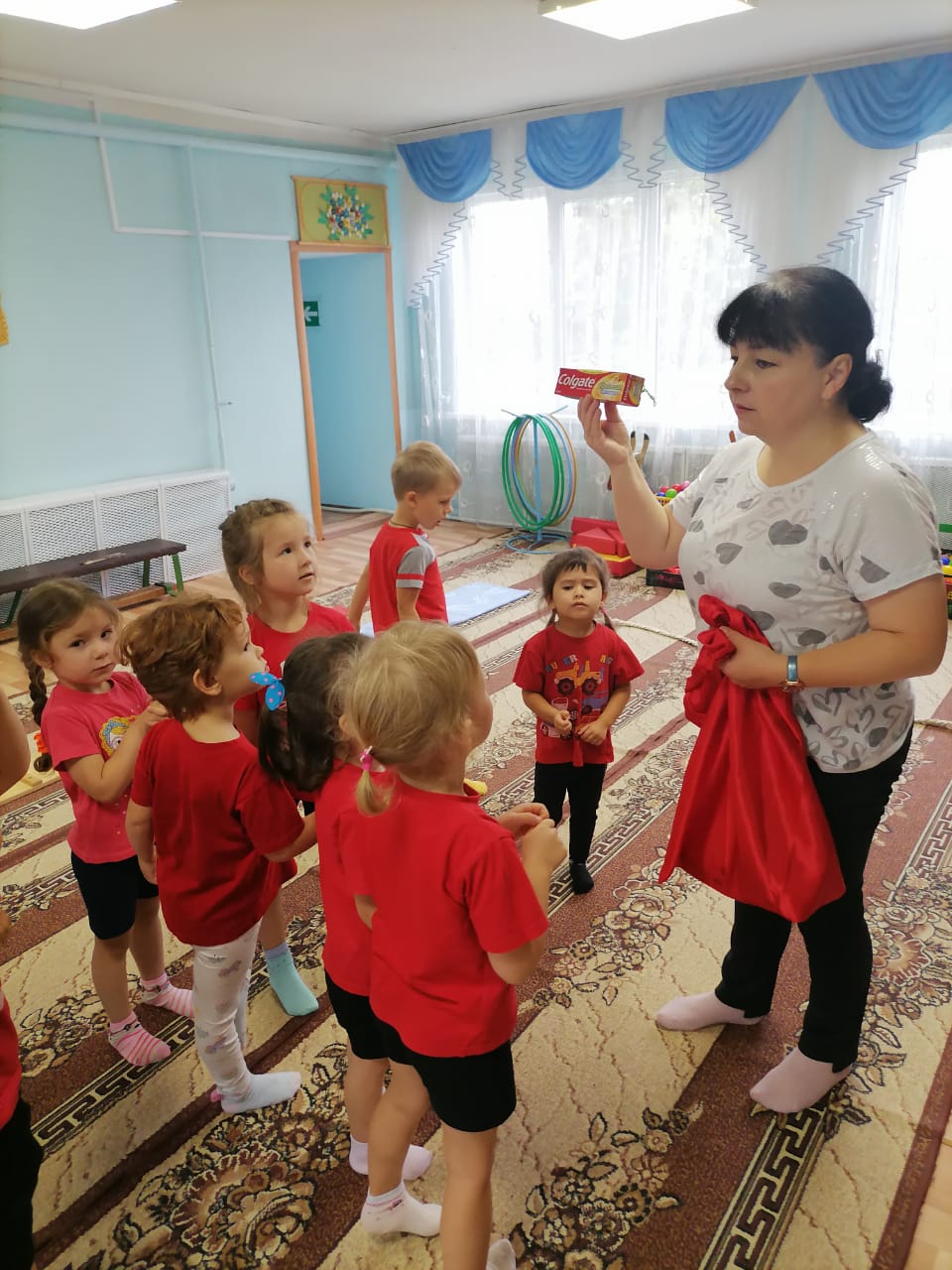 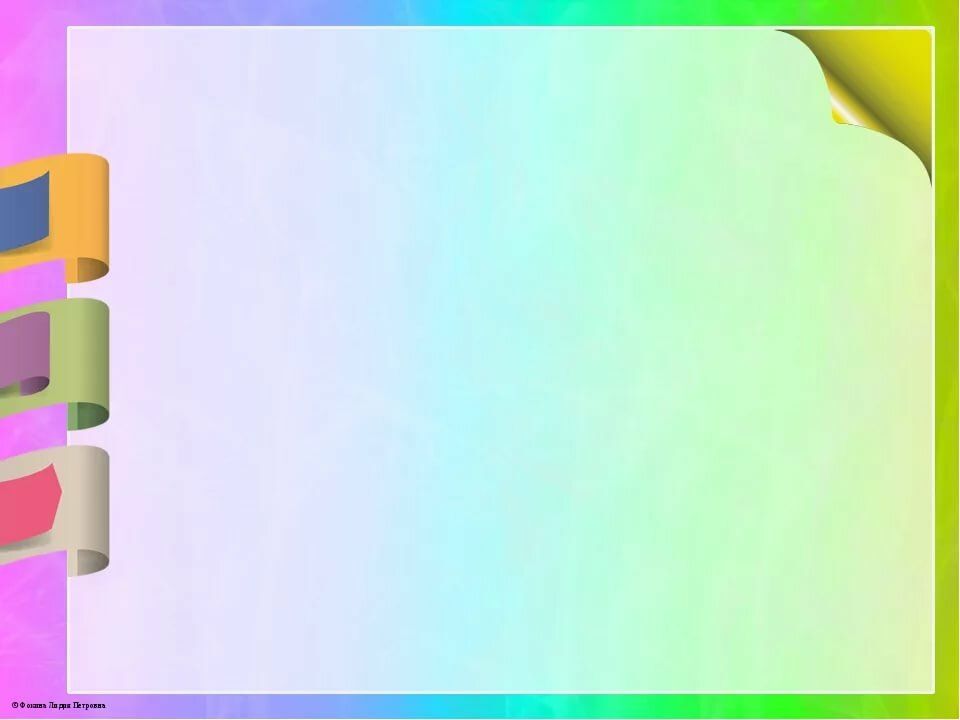 Средняя группа
Квест-игра «По дороге к славе»
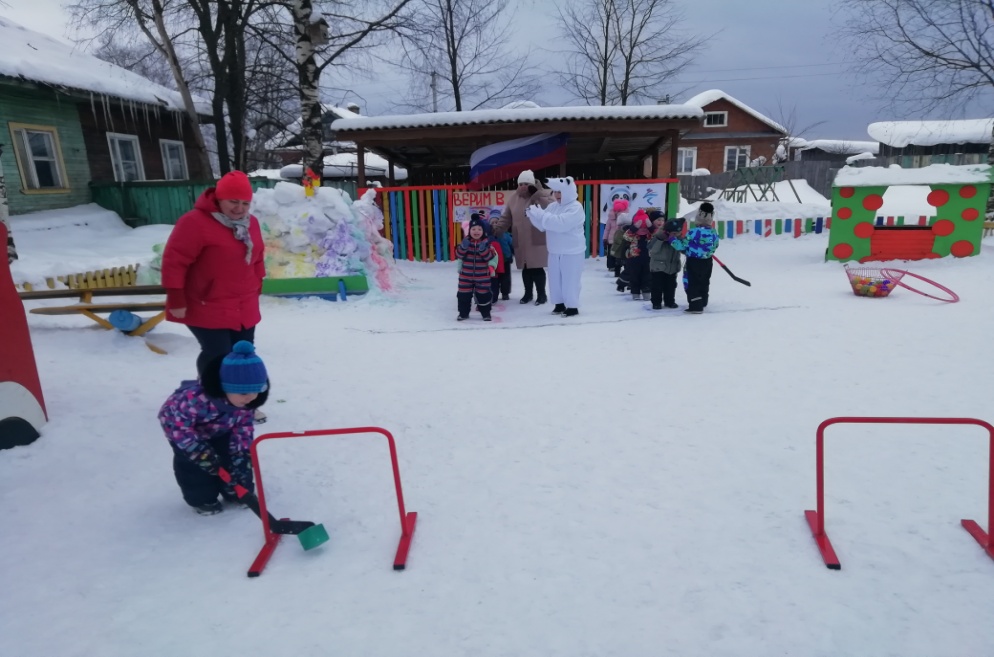 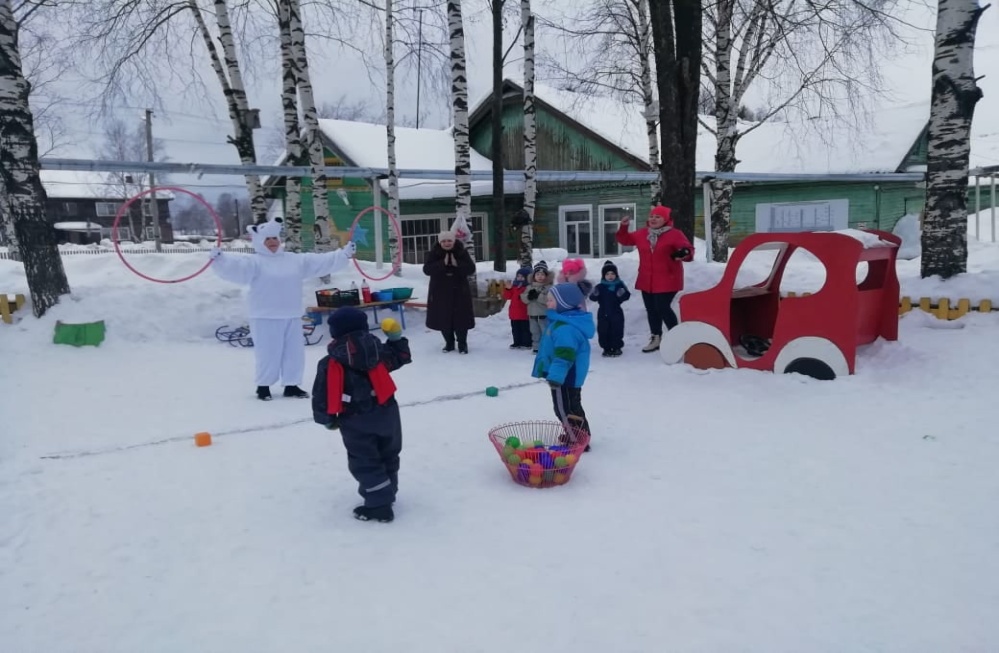 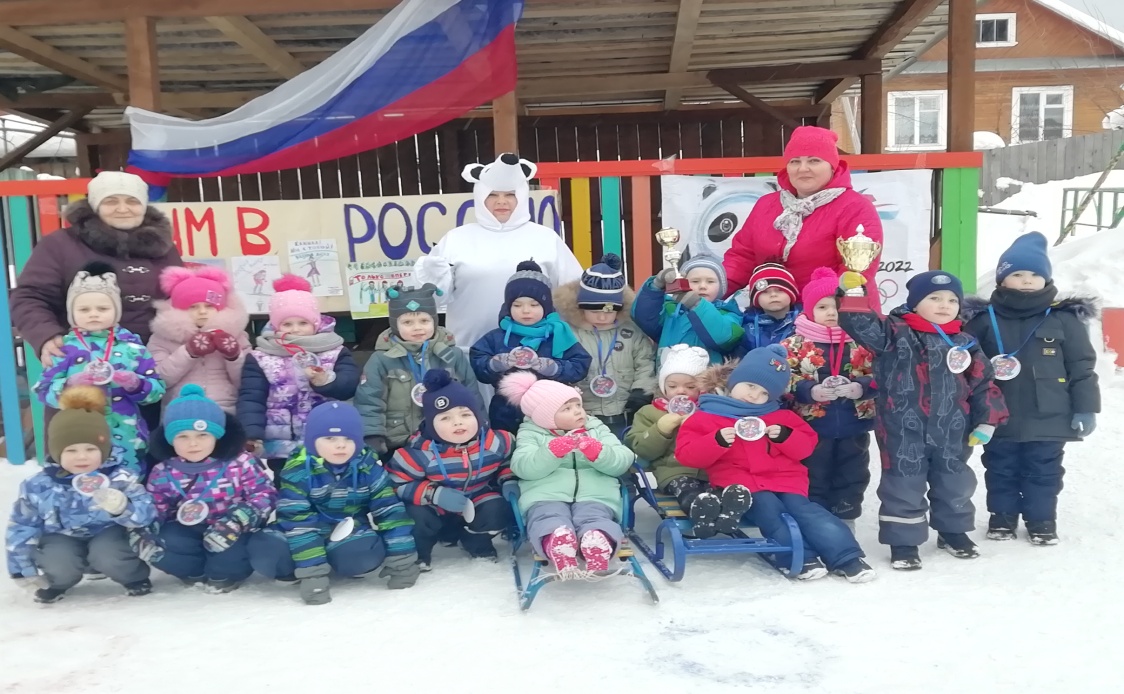 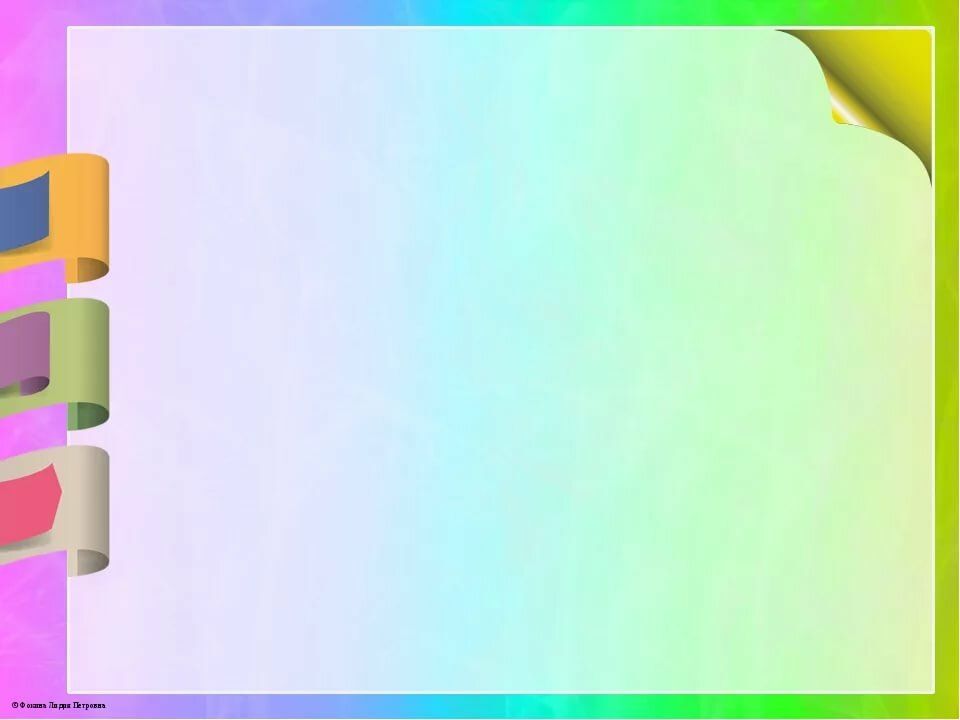 Средняя, старшая группа
Квест «Мы россияне»
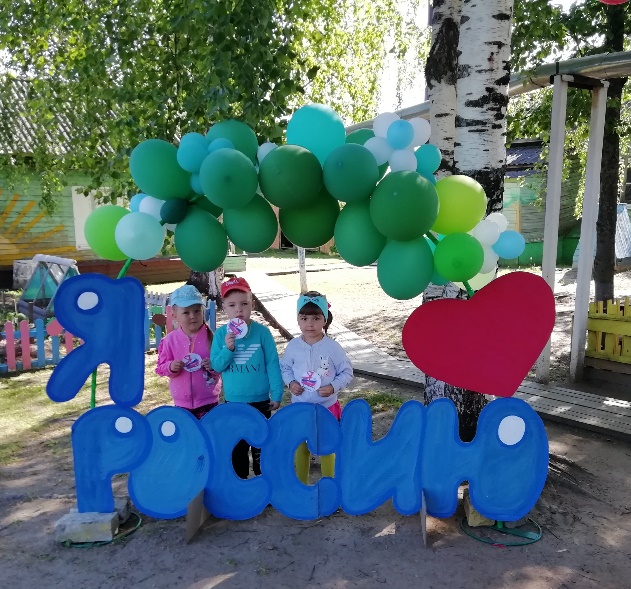 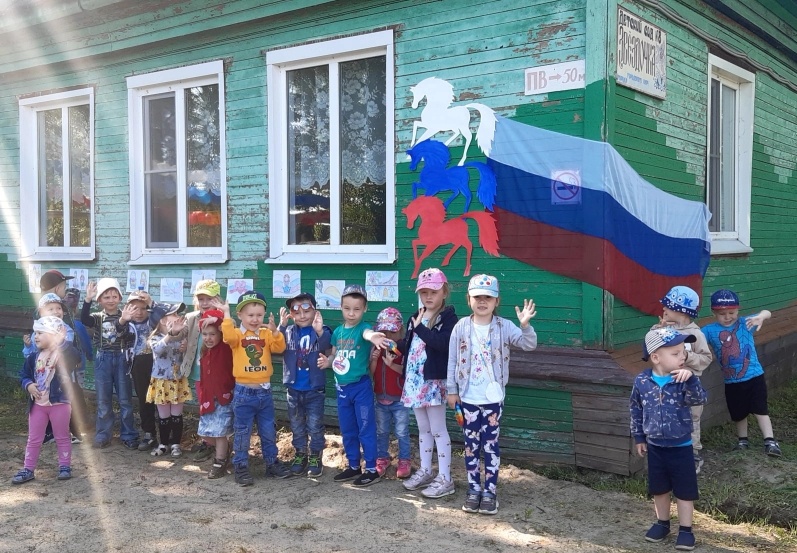 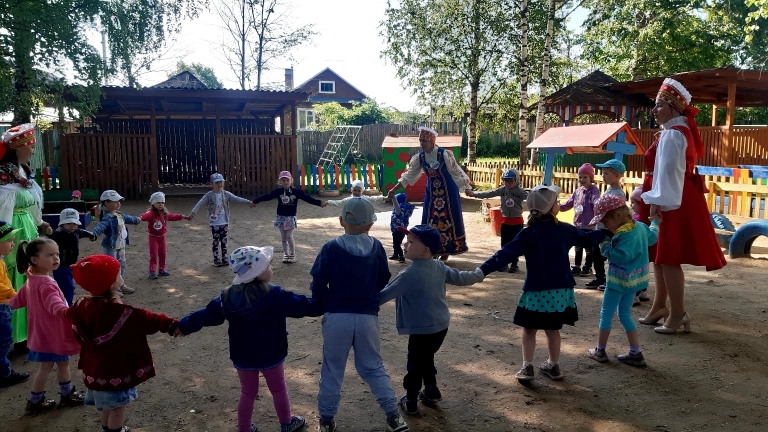 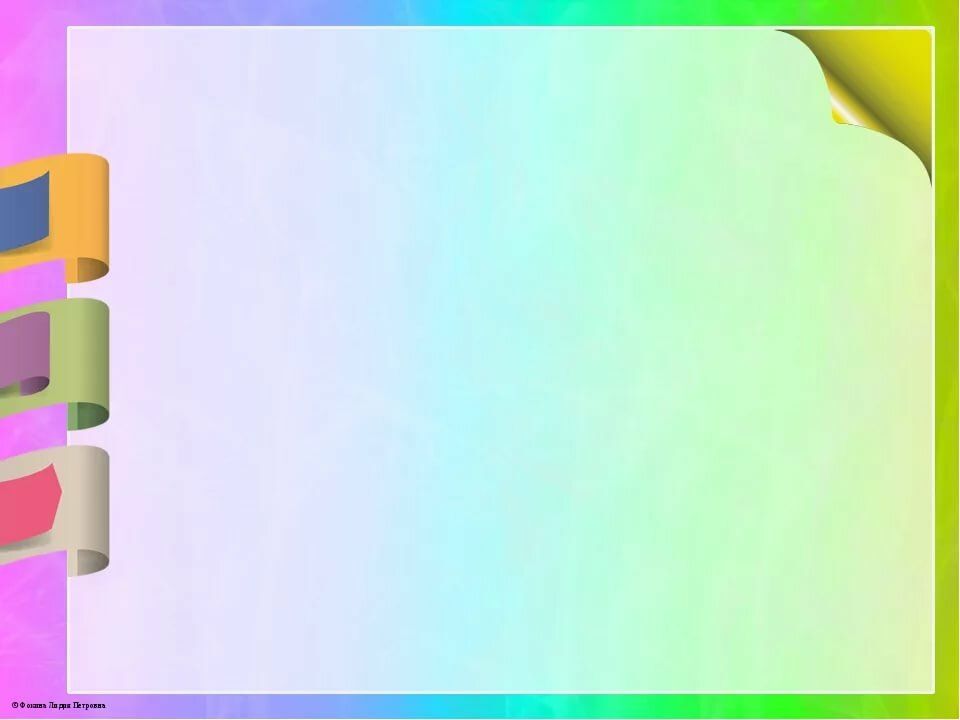 Старшая группа
Квест-игра «В поисках флага»
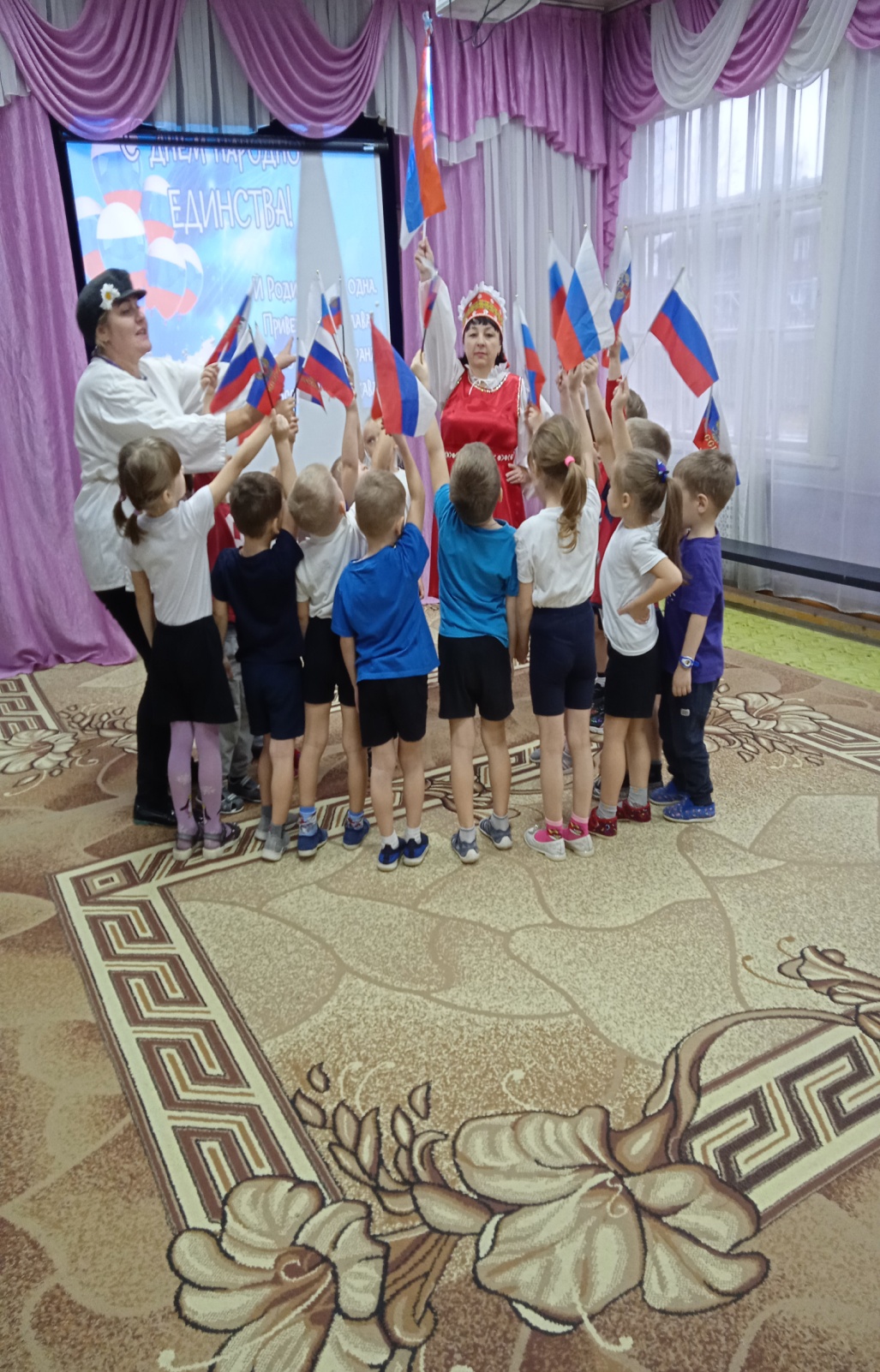 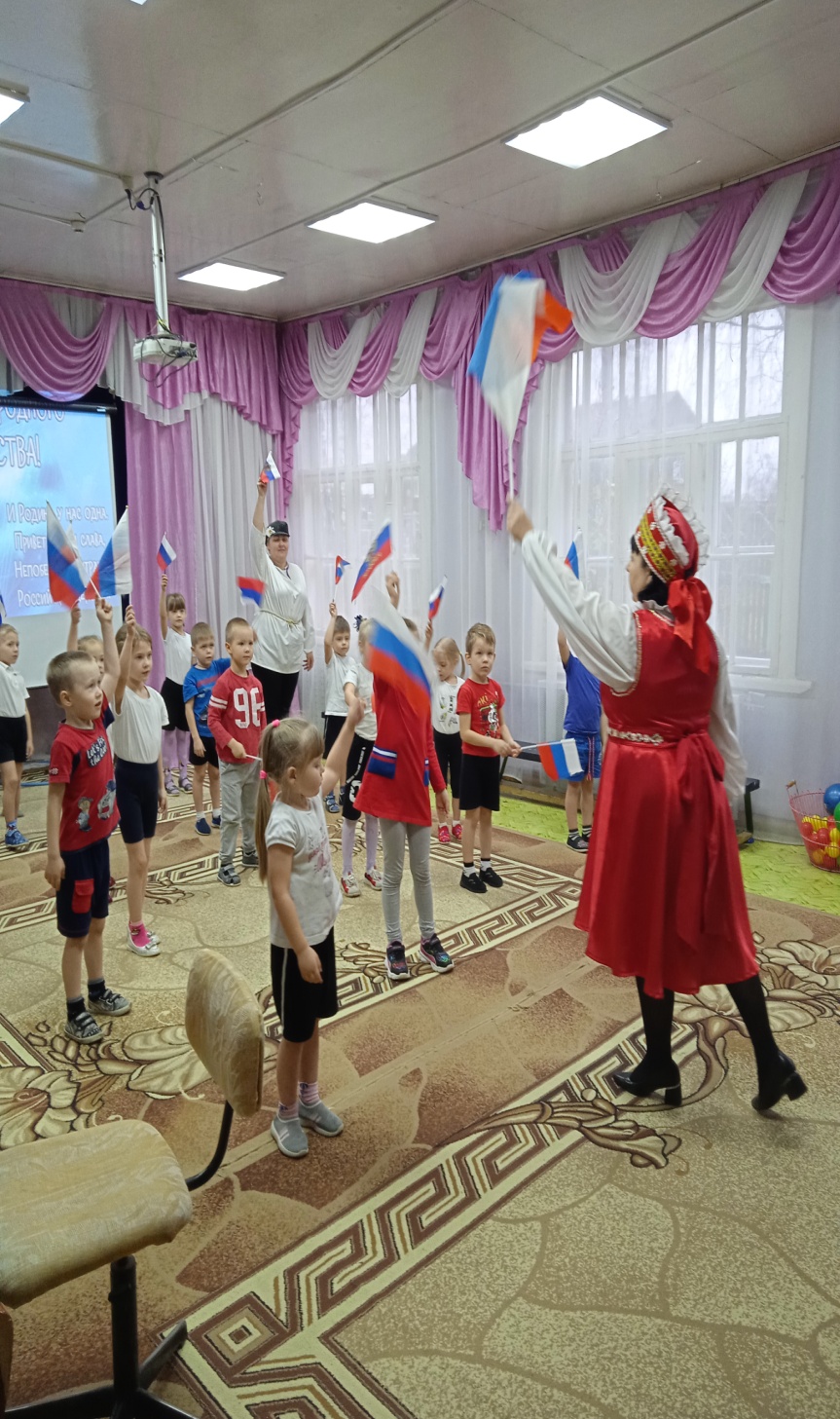 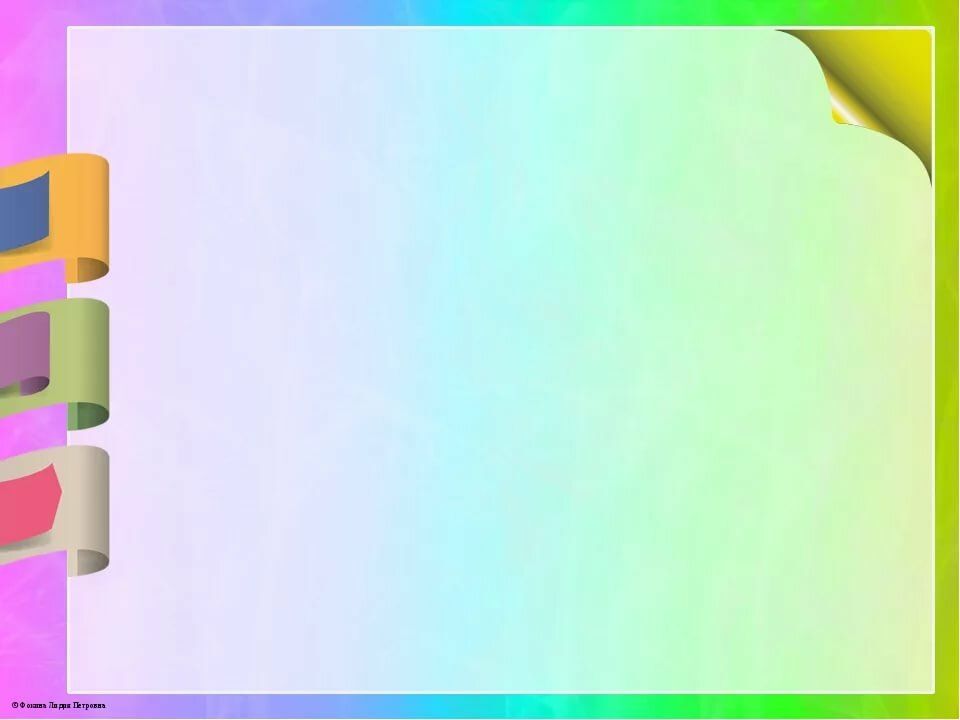 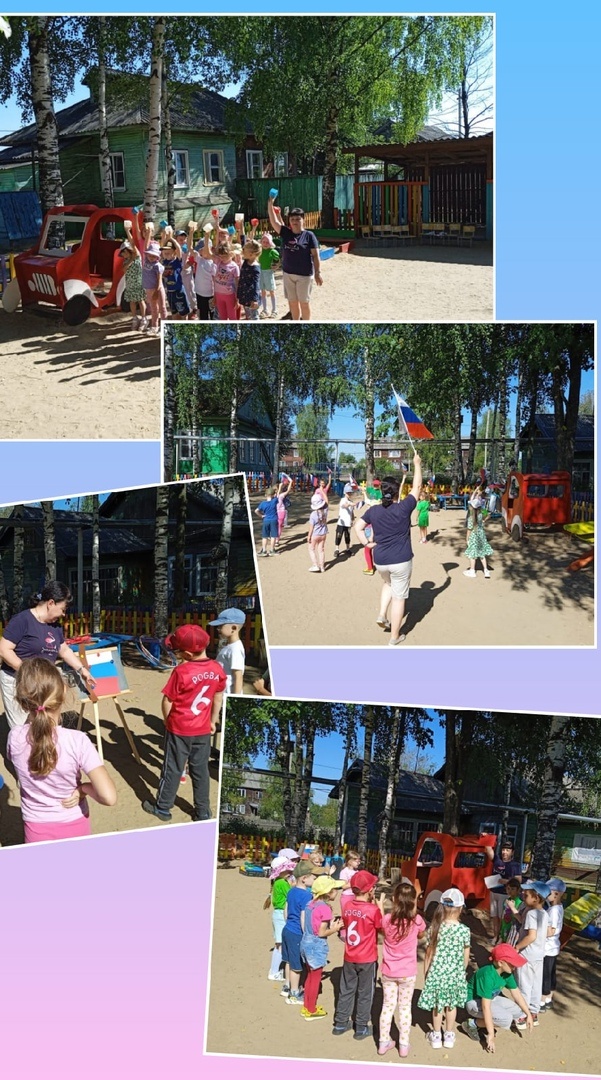 Старшая группа
Квест-игра «Родина моя Россия»
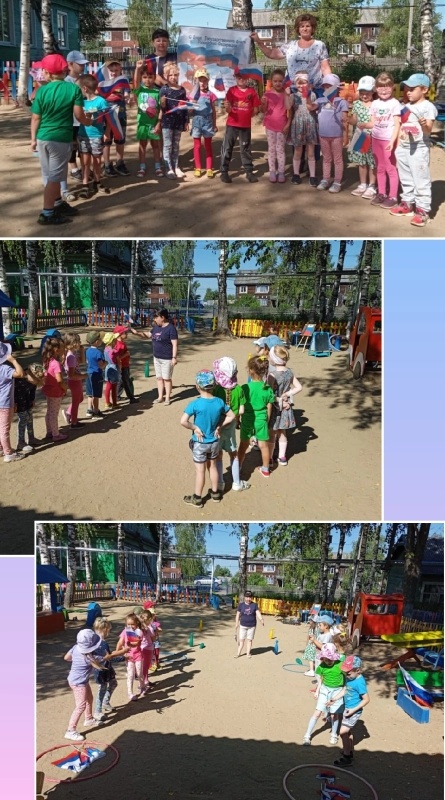 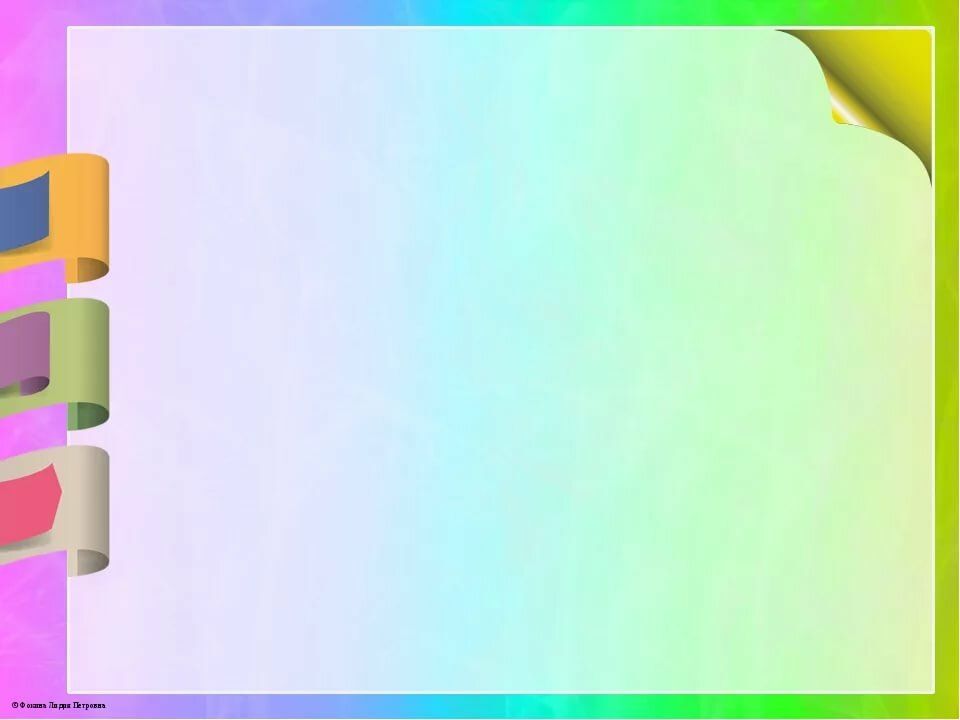 Старшая группа
Квест-игра на городском стадионе 
«Моя малая Родина»
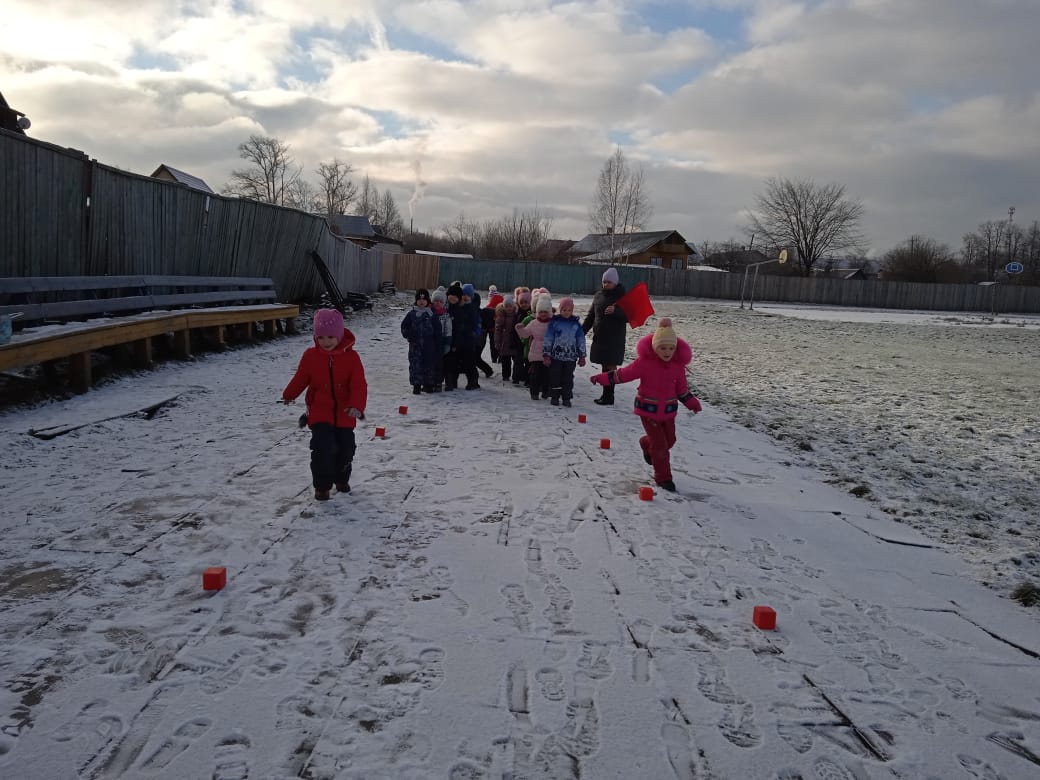 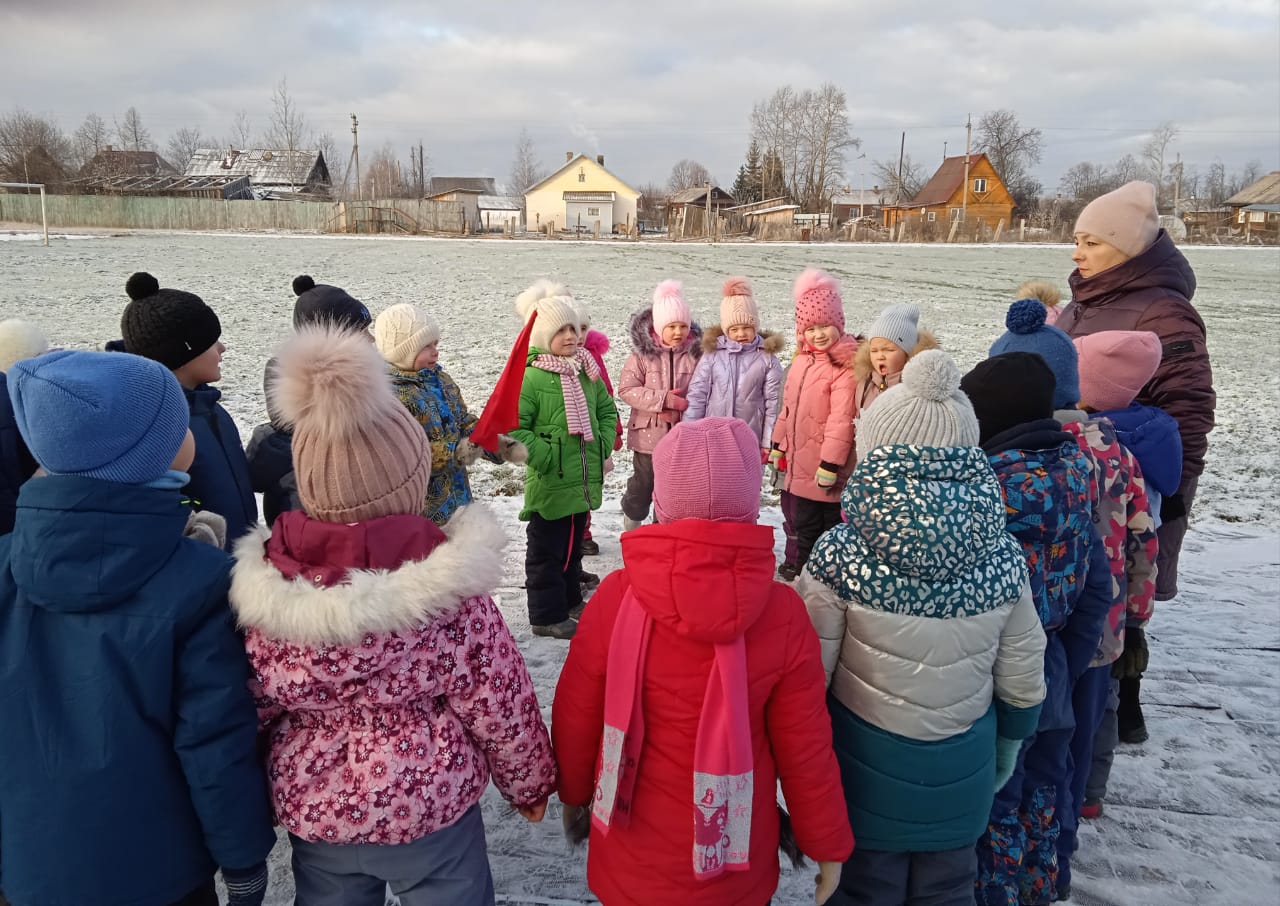 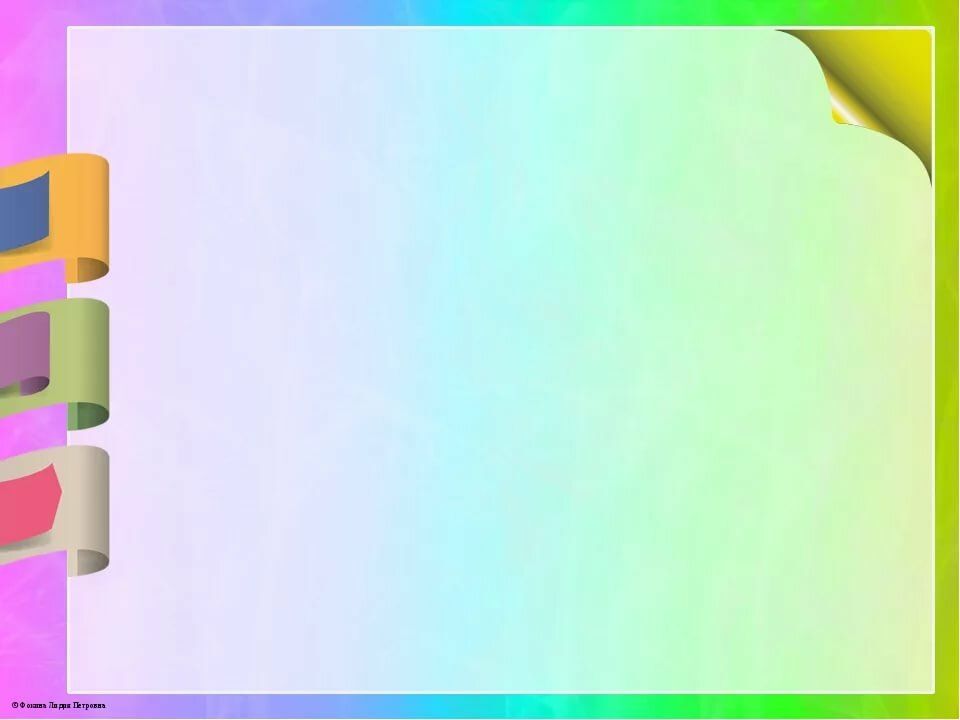 Старшая и подготовительная к школе группа
Квест-игра «Защитники Отечества»
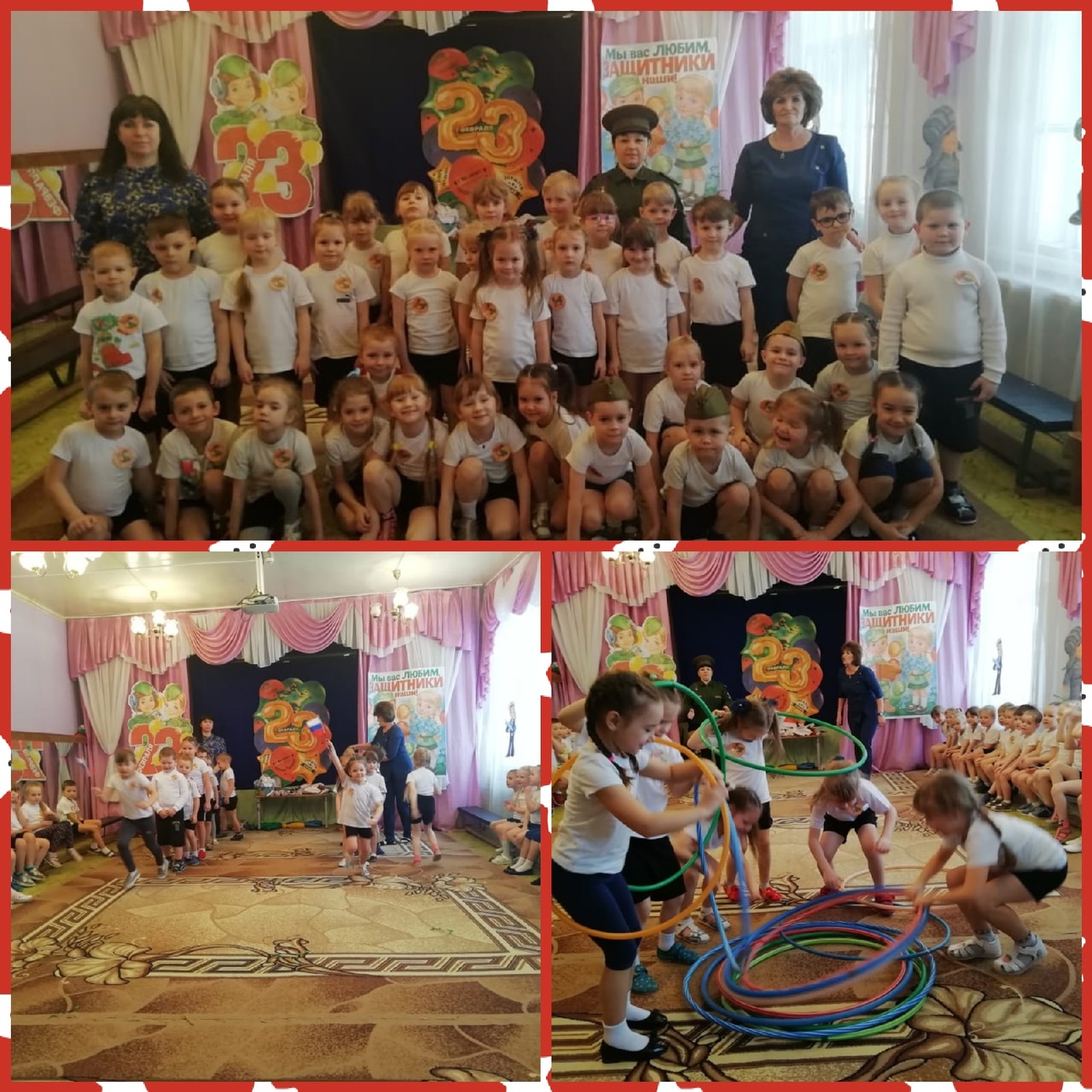 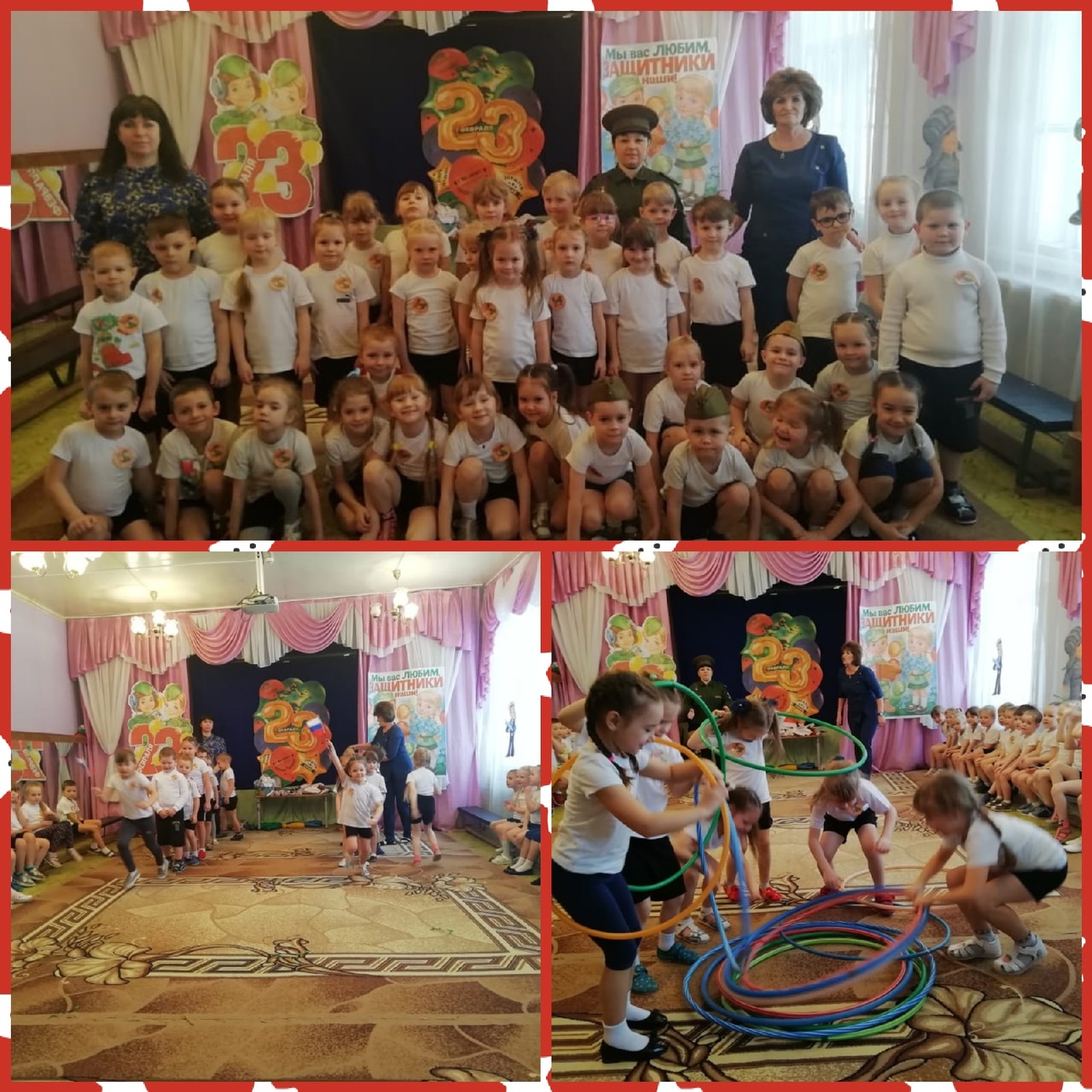 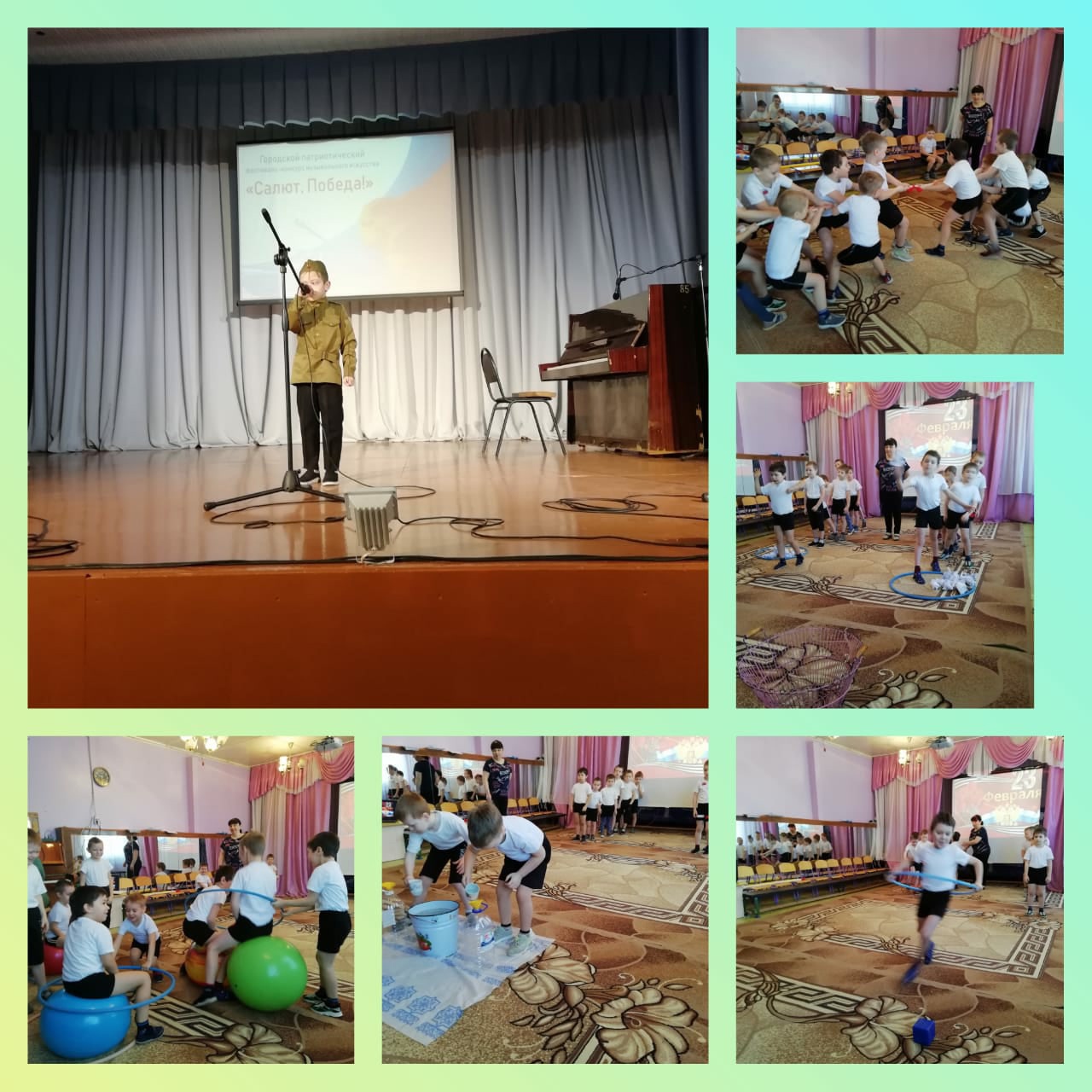 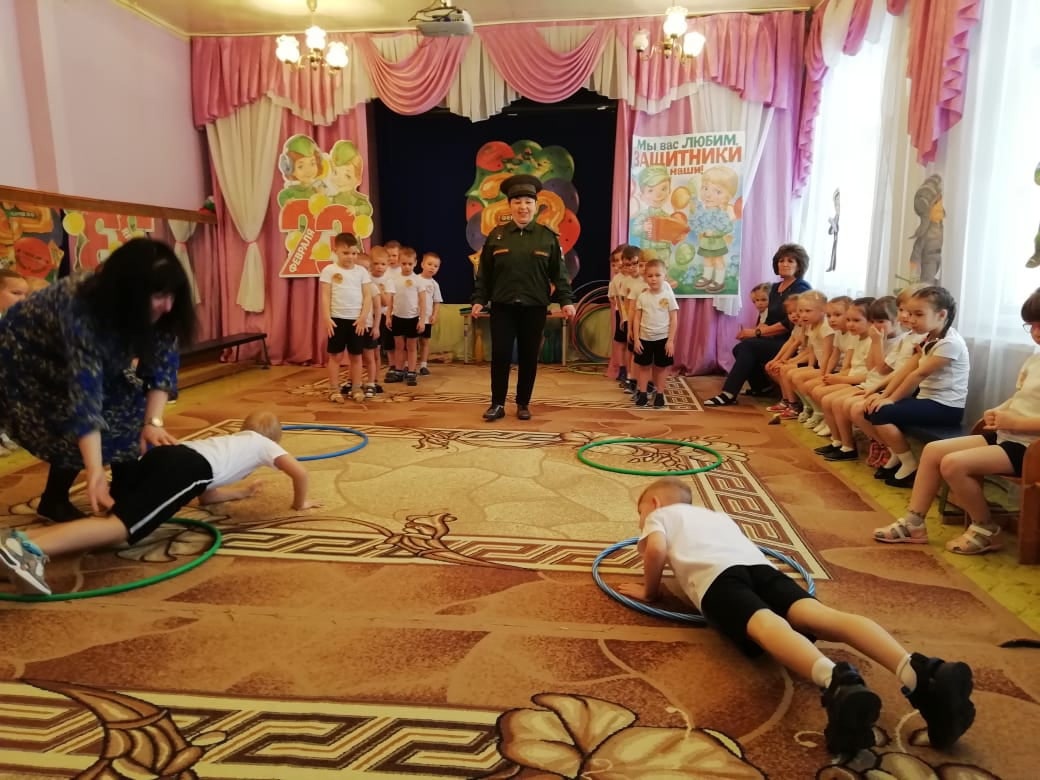 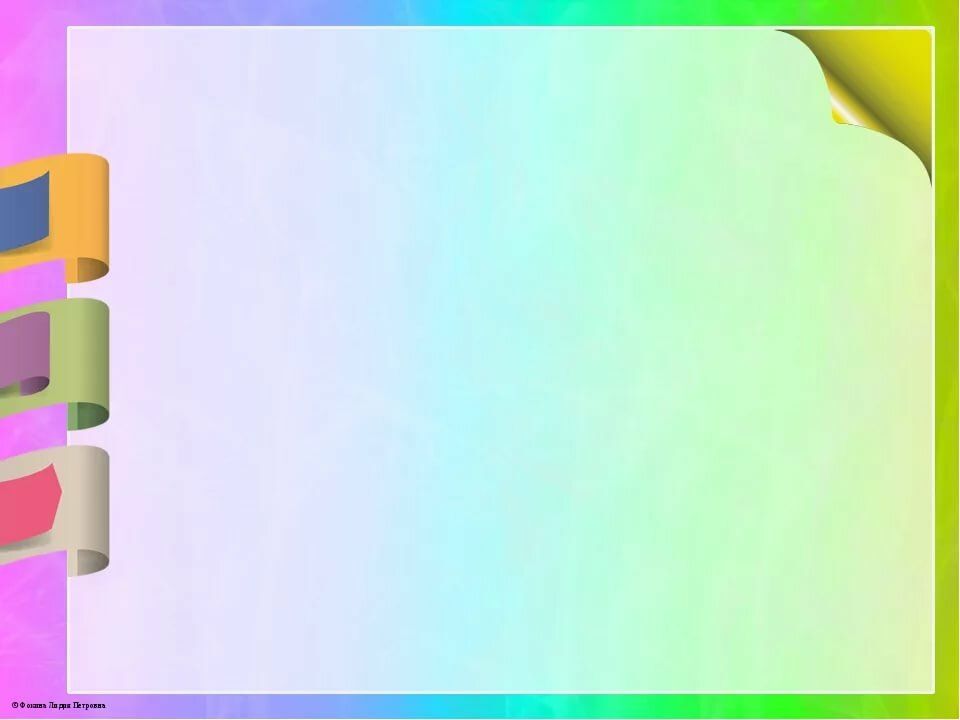 Подготовительная к школе группа
Квест-игра «Моя малая Родина»
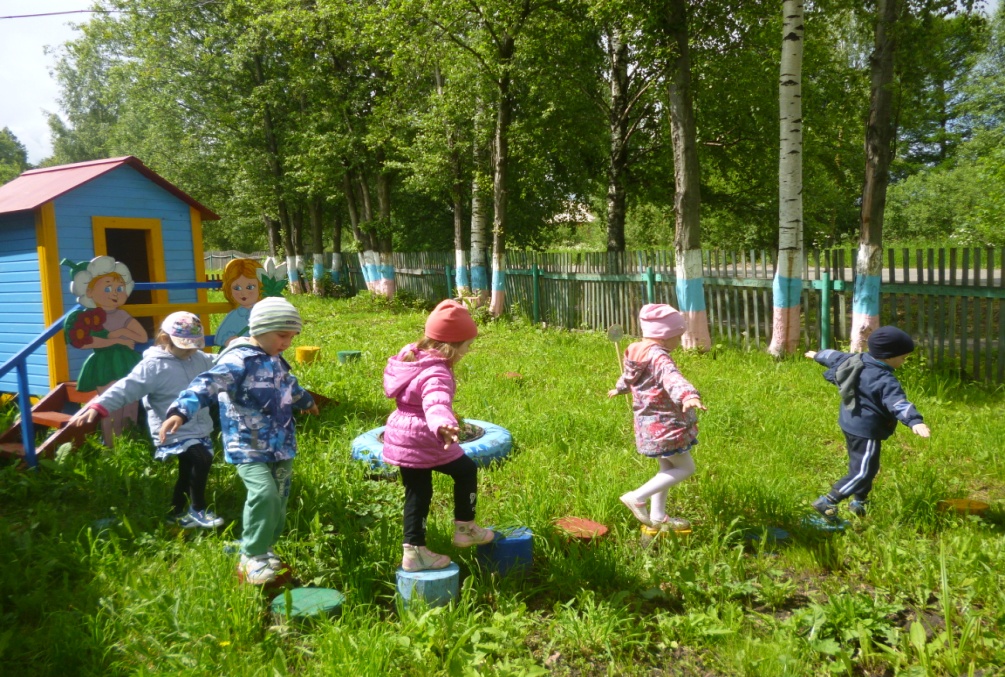 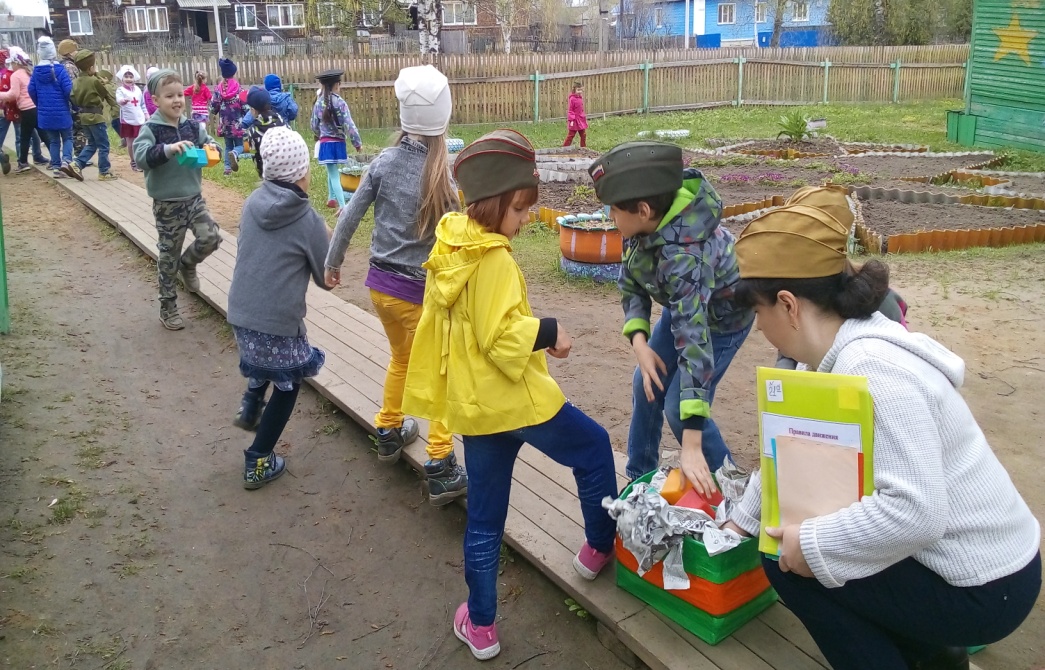 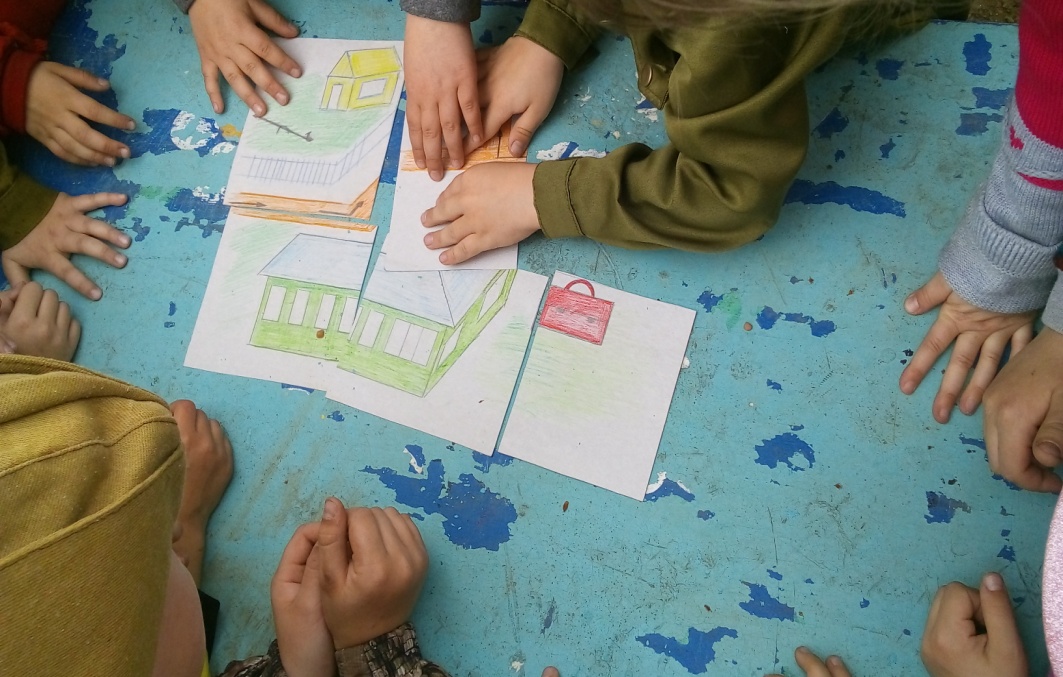 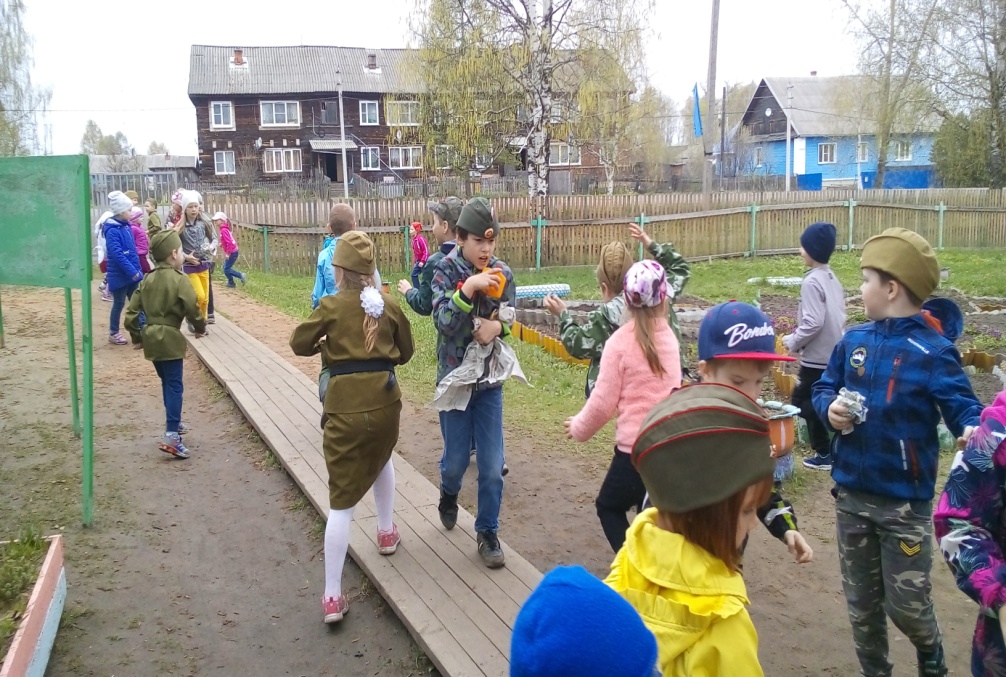 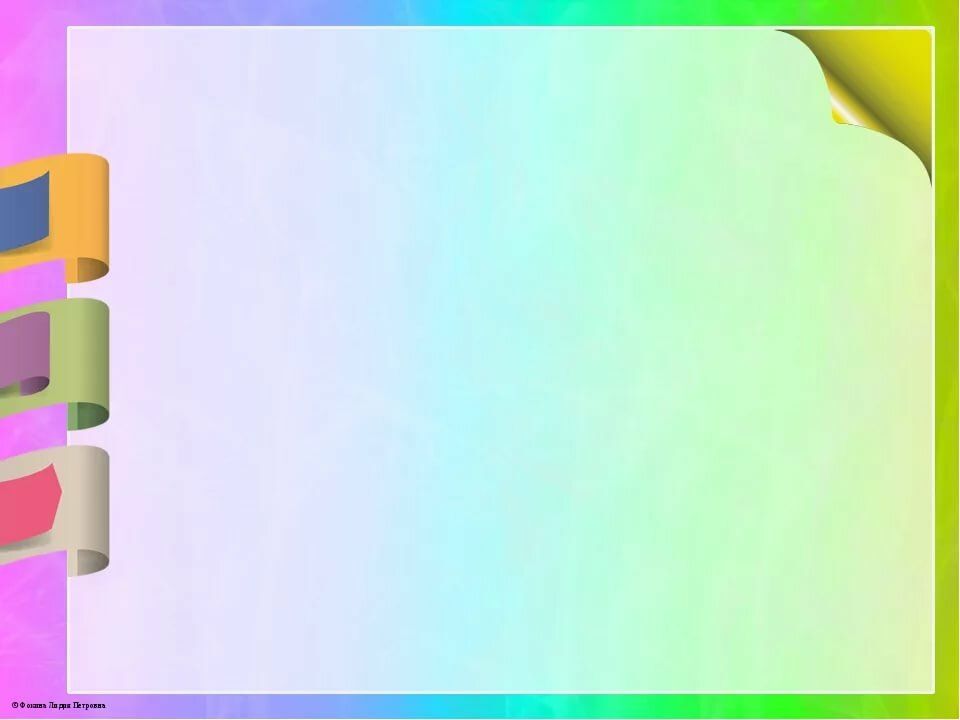 Подготовительная к школе группа:
«Путешествие по родному городу»
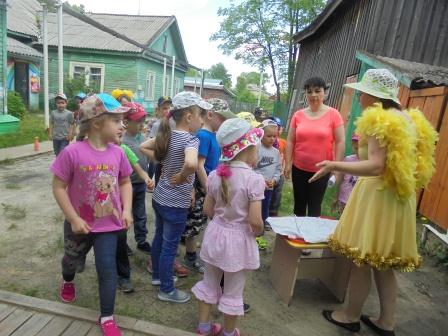 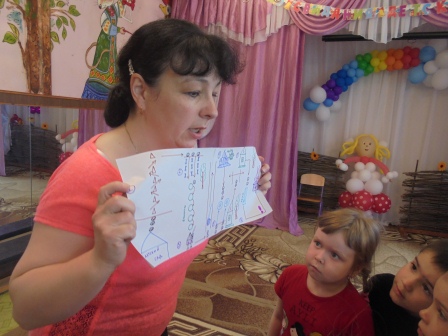 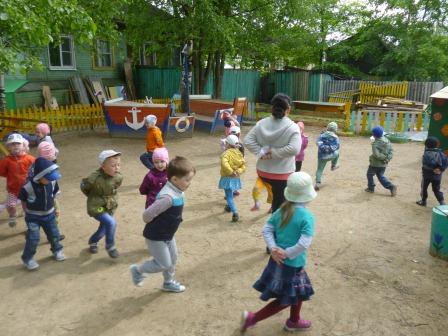 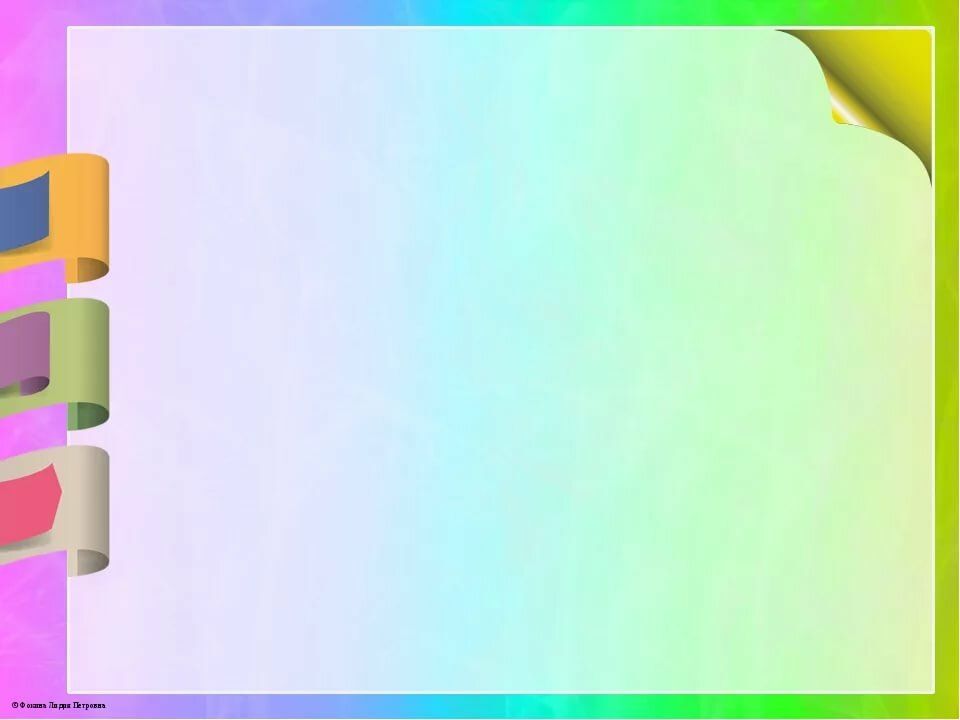 Подготовительная к школе группа:
Квест – игра «Память о войне»
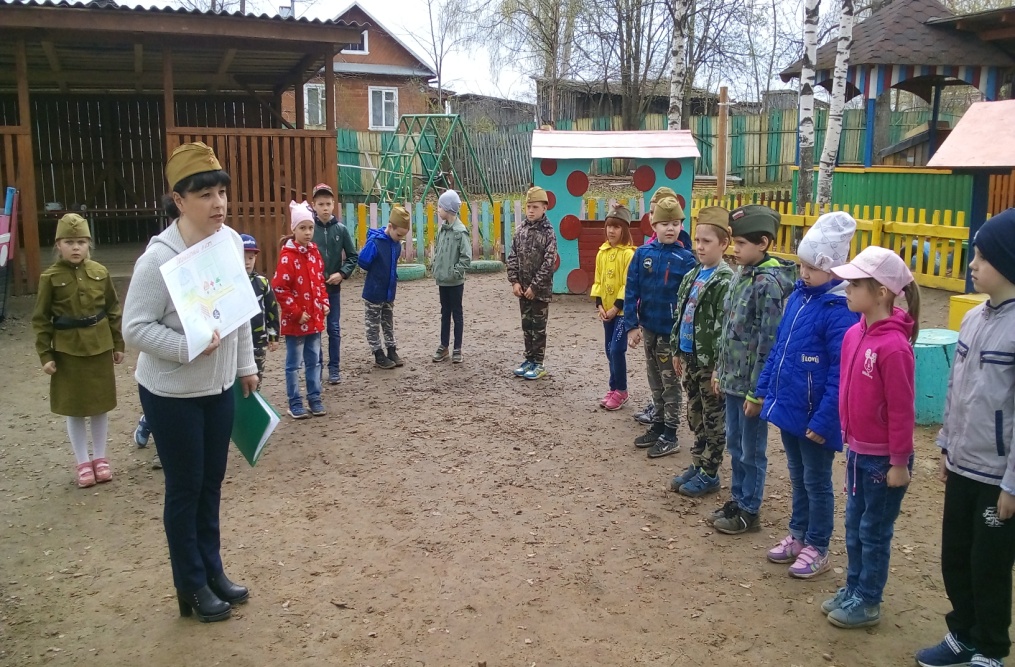 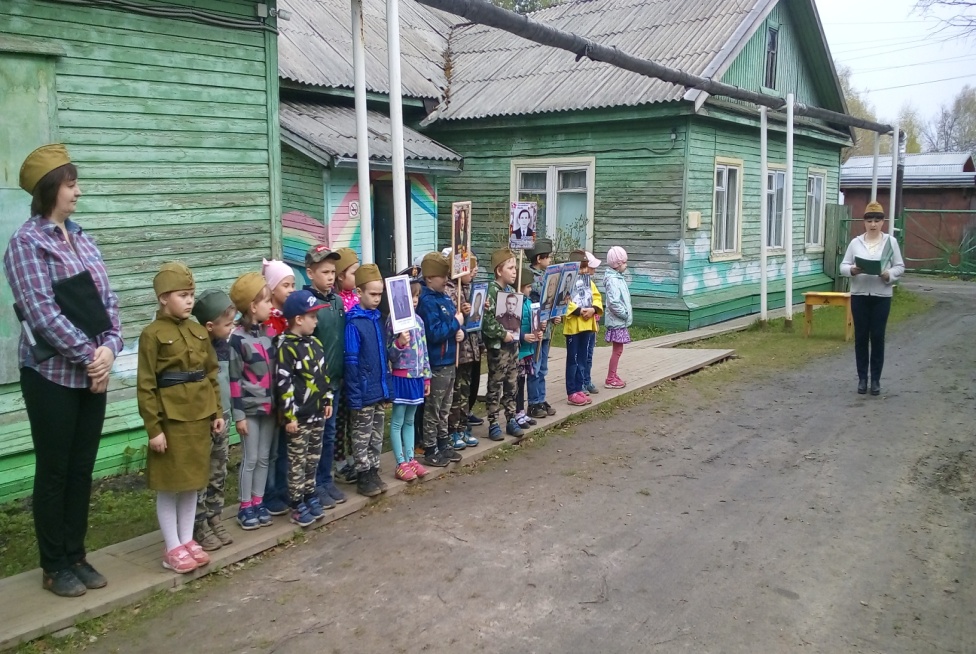 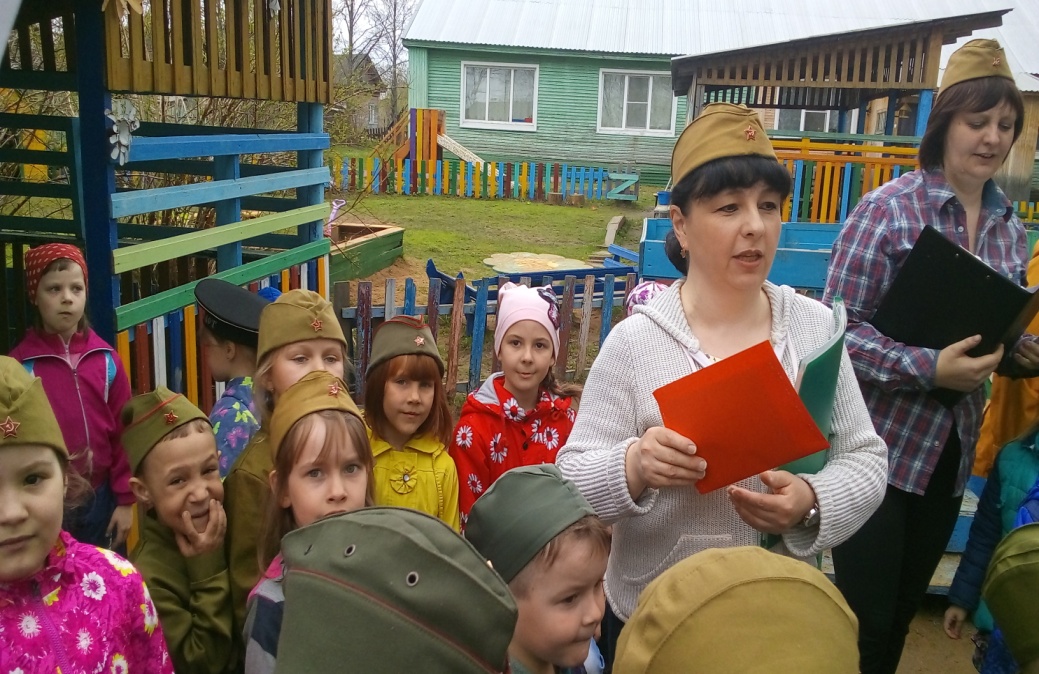 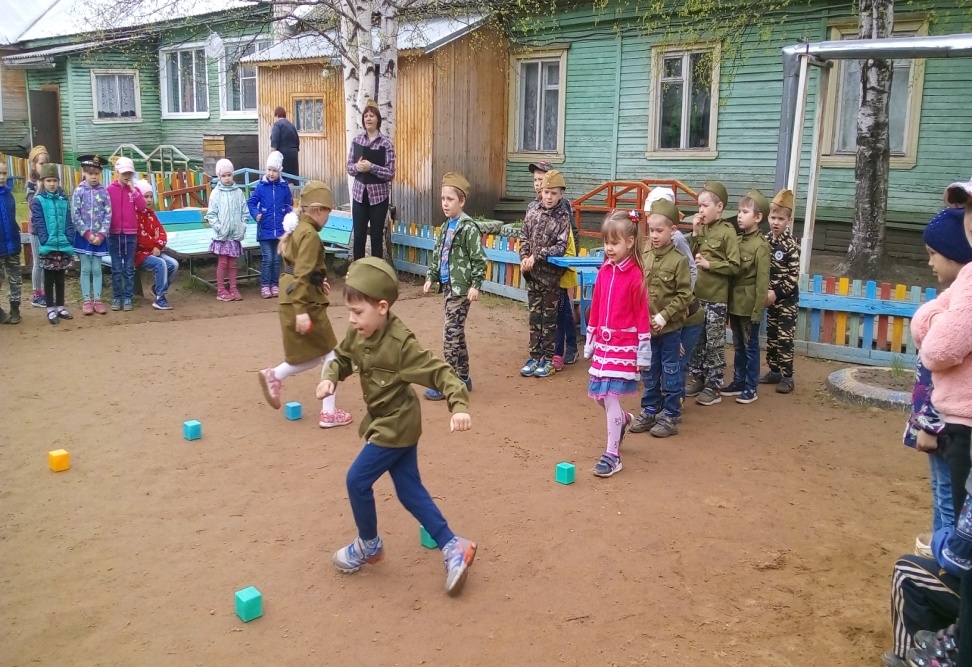 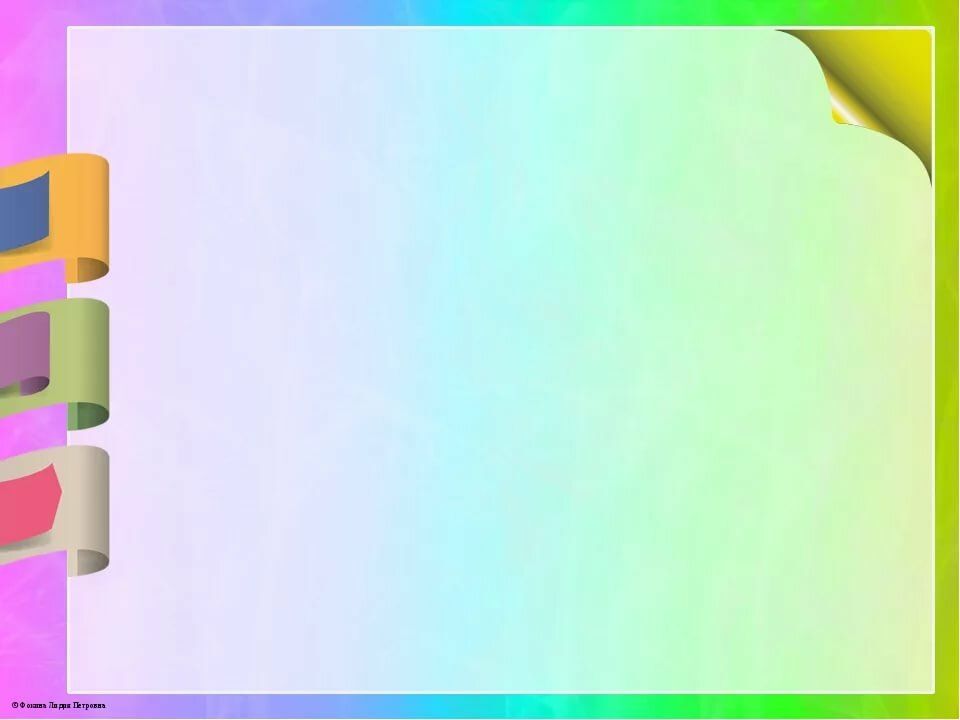 Подготовительная к школе группа:
Квест – игра «Память о войне»
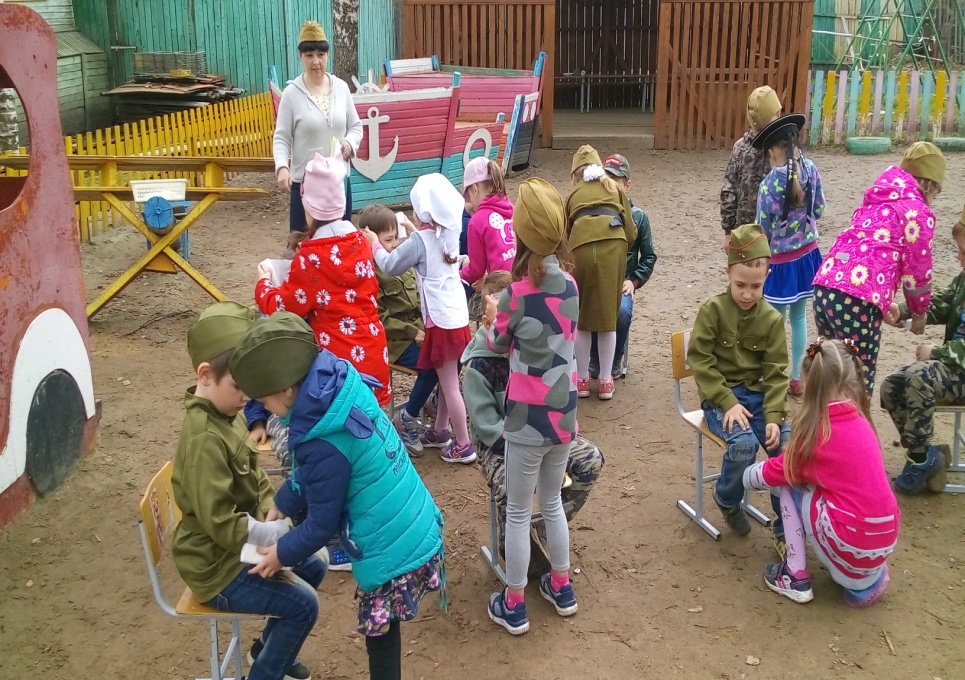 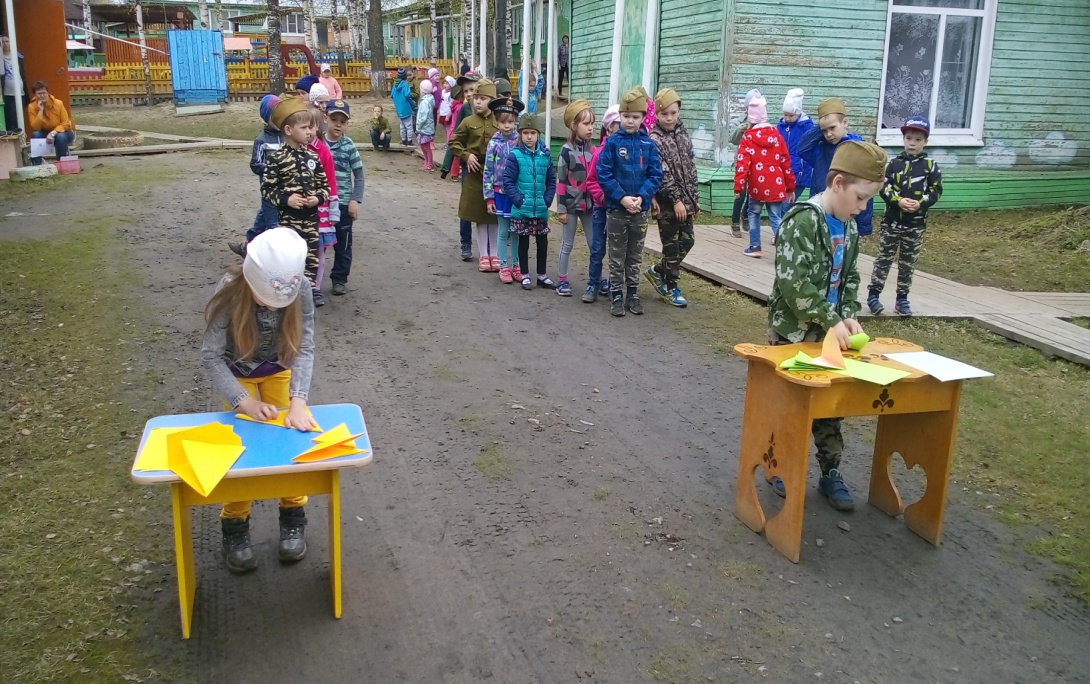 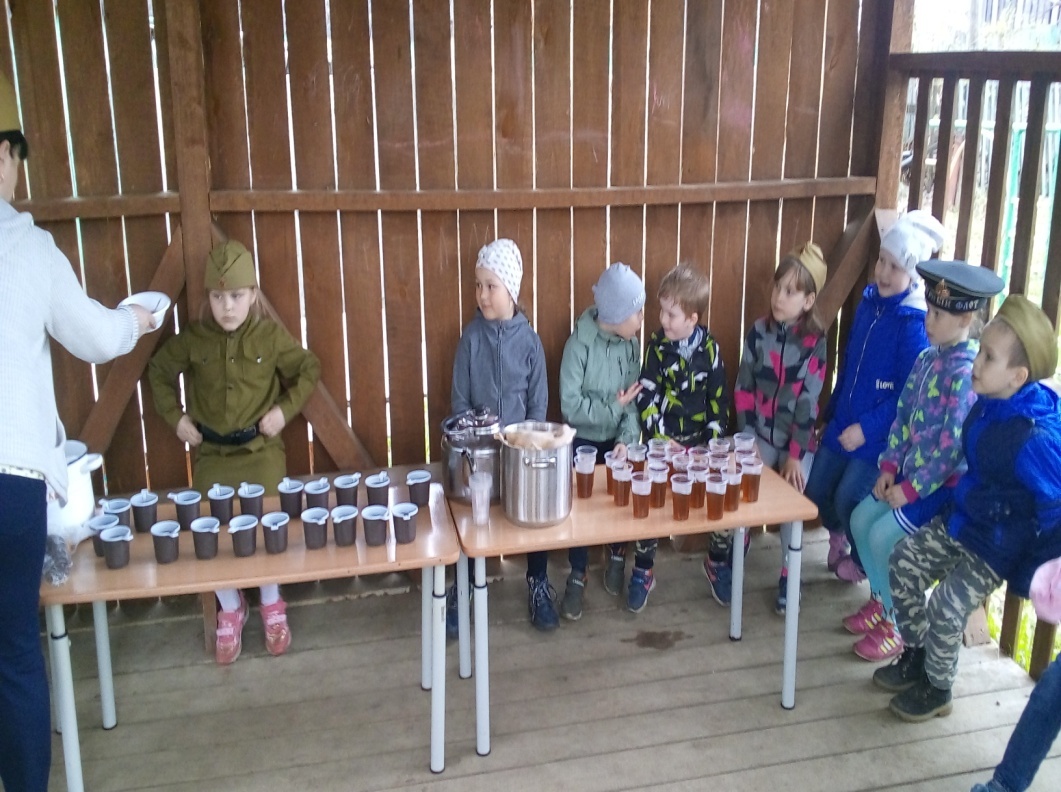 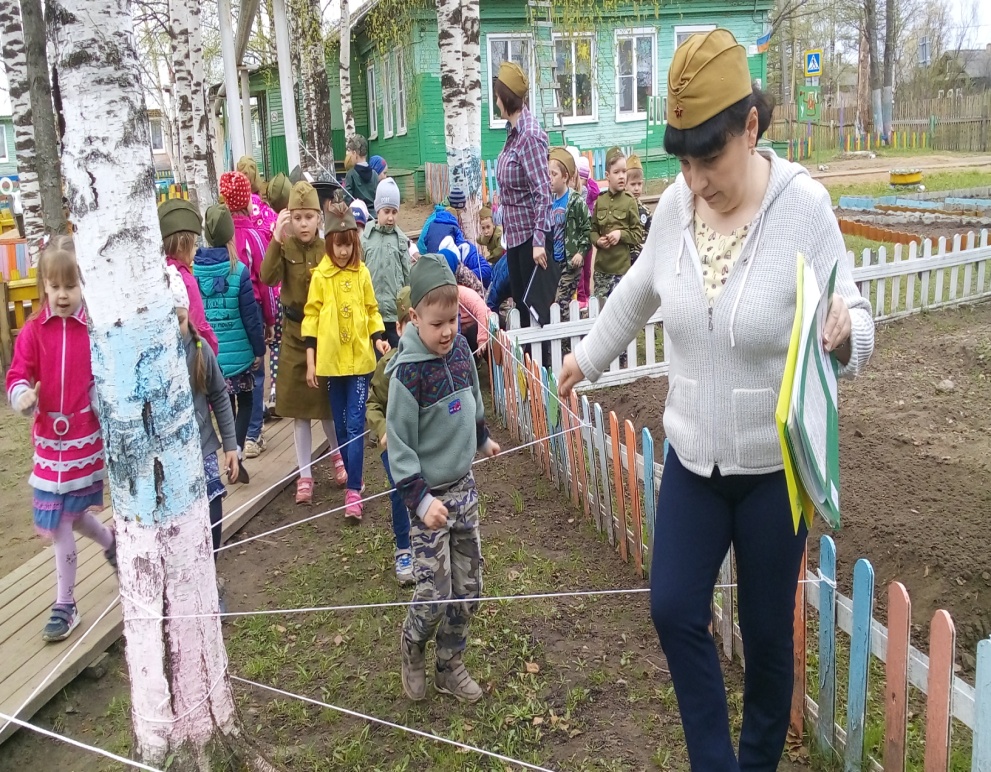 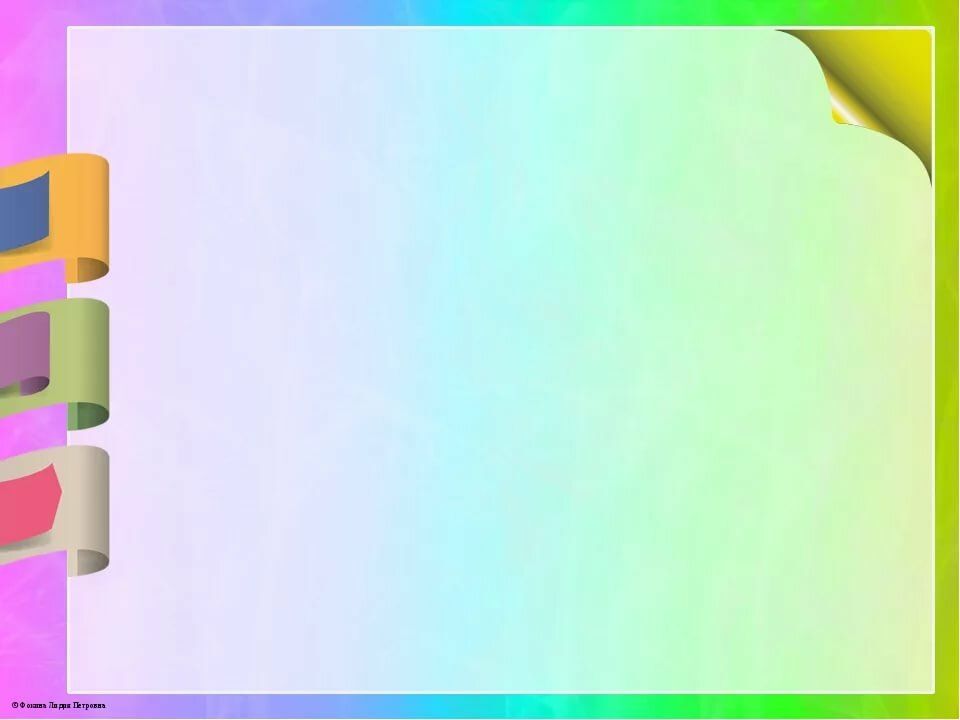 Квест - игра «Зарница» включала в себя следующие этапы и задания:
 
Квест-игре предшествовала такая работа как: 
тематические выставки 
родительские собрания 
оформление уголка в группе детского сада «Моя Родина», 
чтение художественной литературы
 
Квест-игра включает этапы:
1.Подготовительный – это непосредственно образовательная деятельность (занятия), выставка рисунков, встреча с ветеранами, беседы о нашей Родине.
2. Разработка квеста.
3. Проведение квеста.
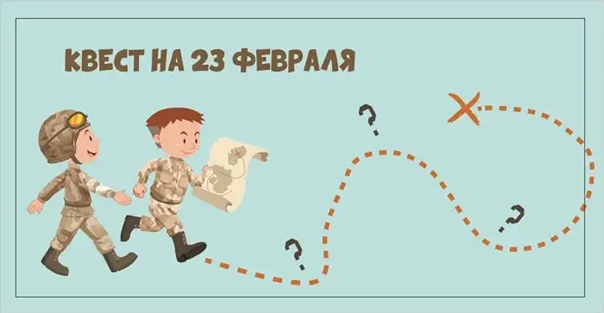 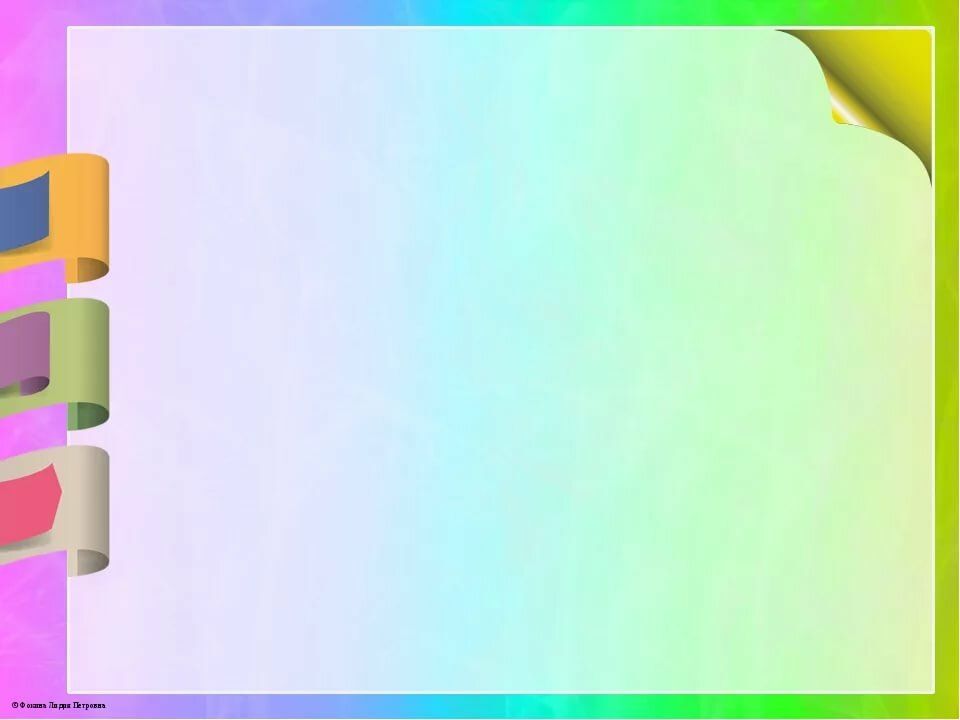 «Военное построение»
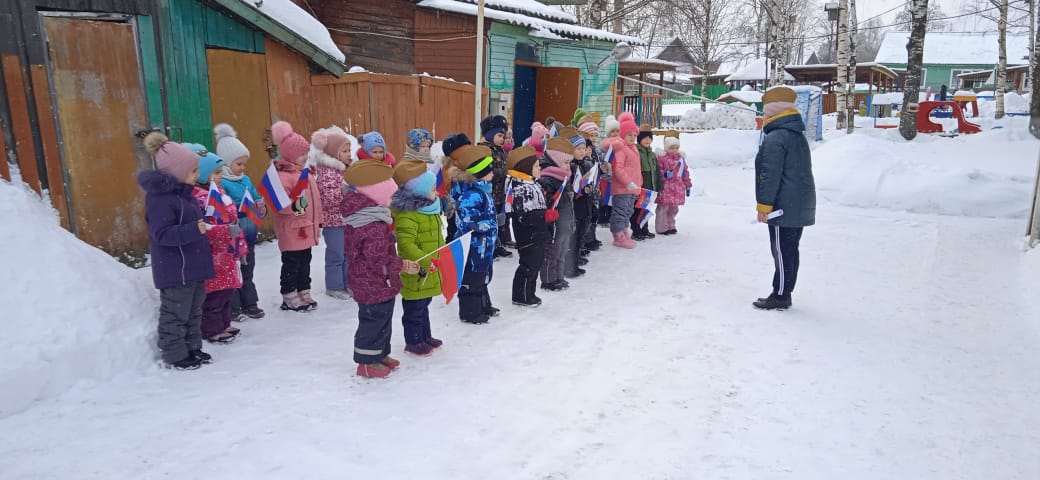 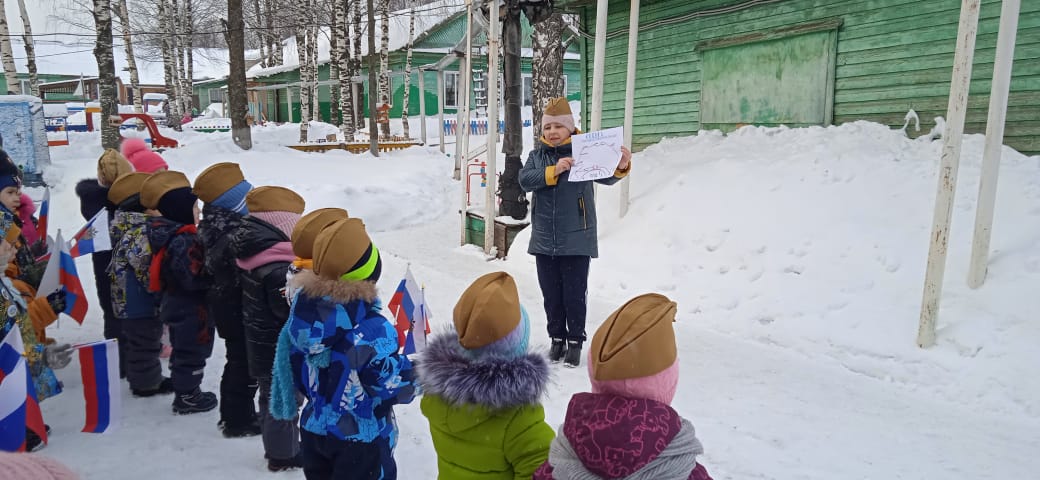 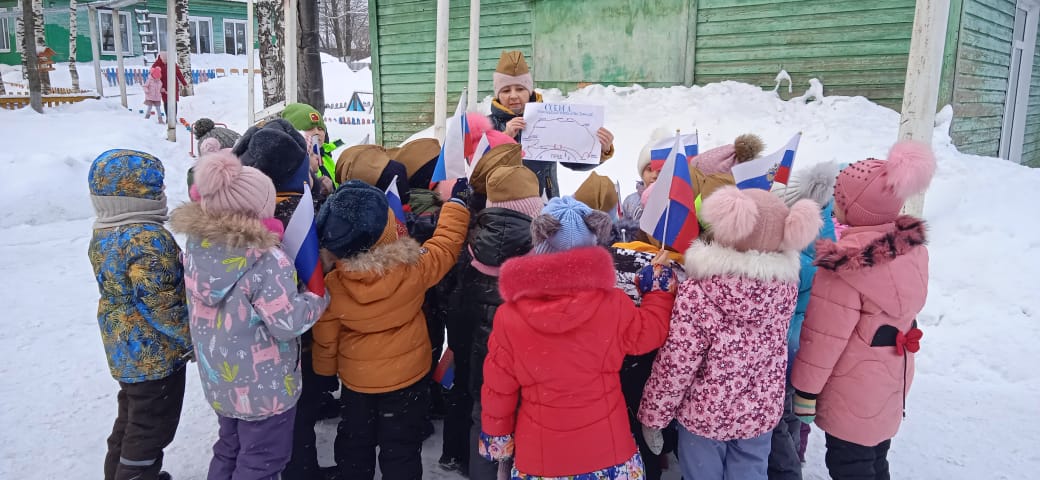 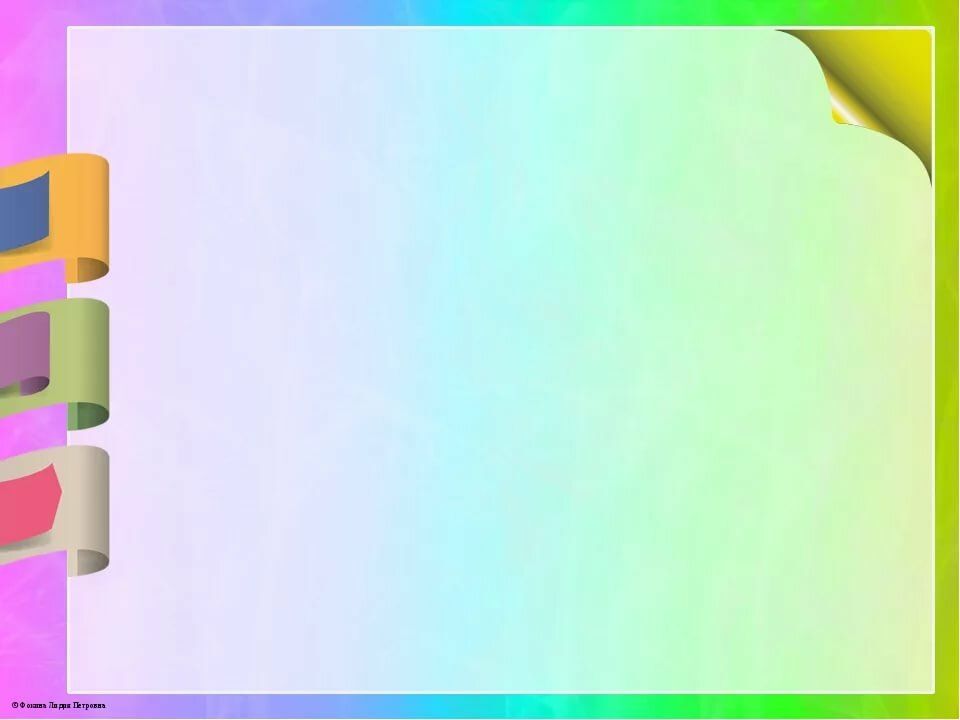 Разминка
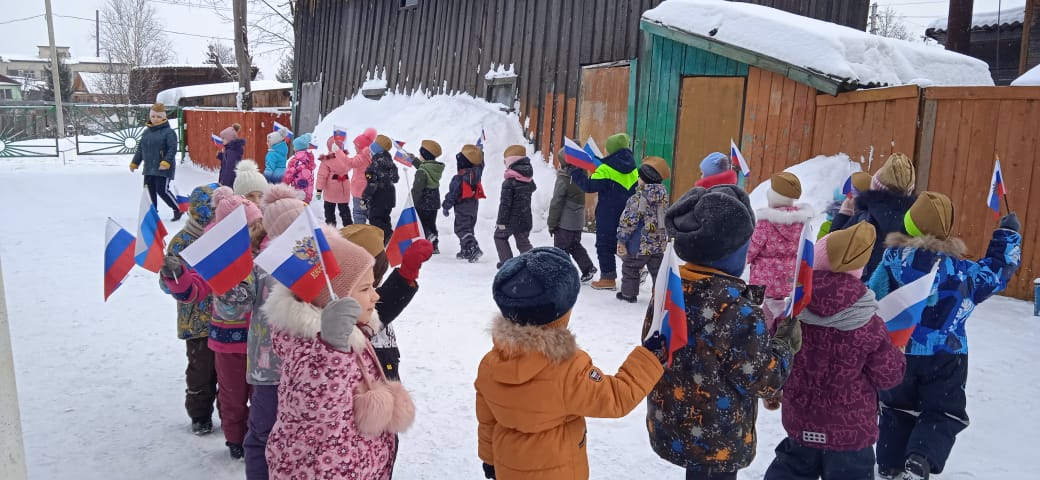 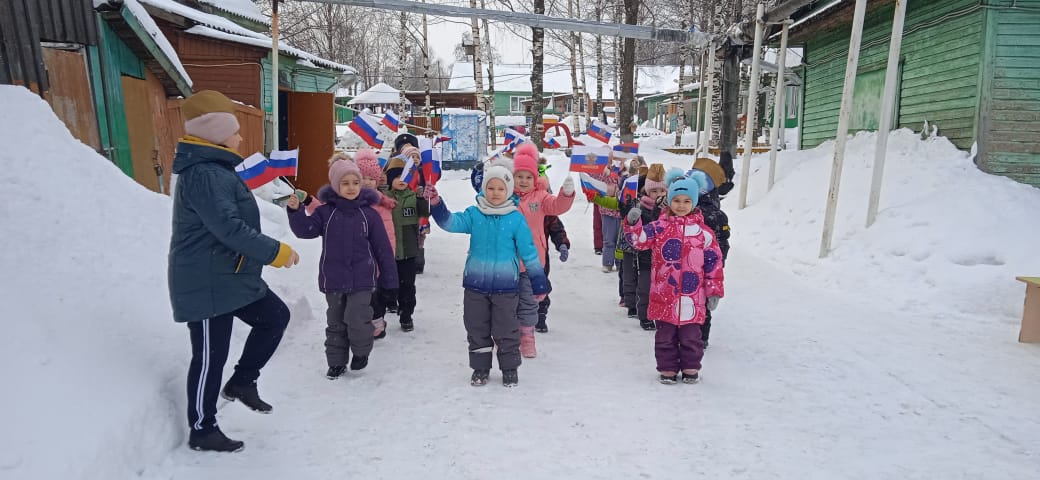 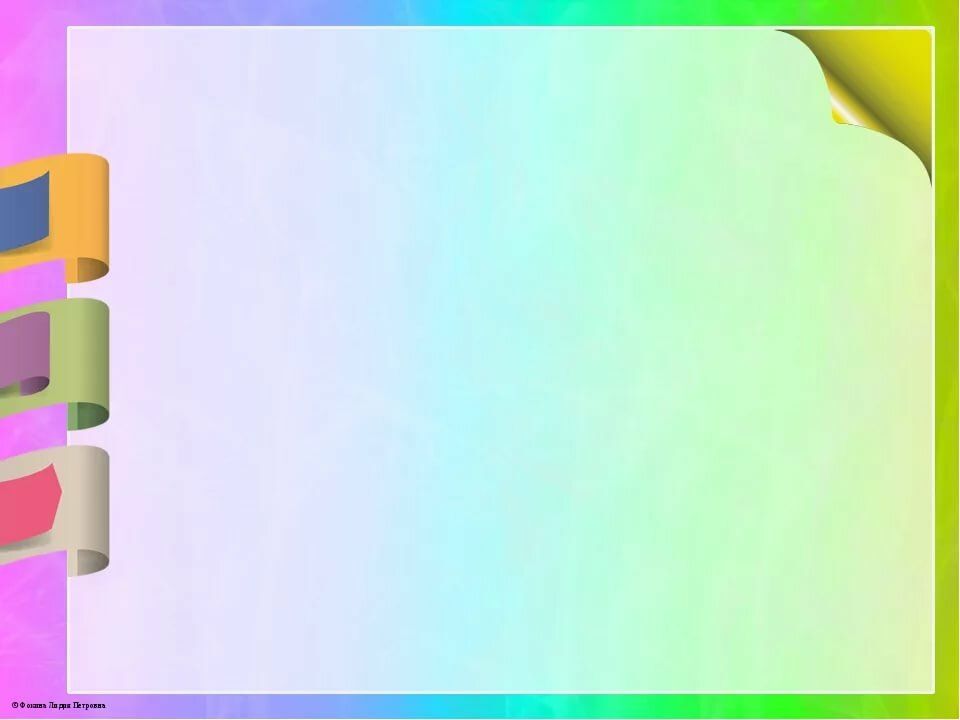 Задание 1. «Ах, картошка, картошка»
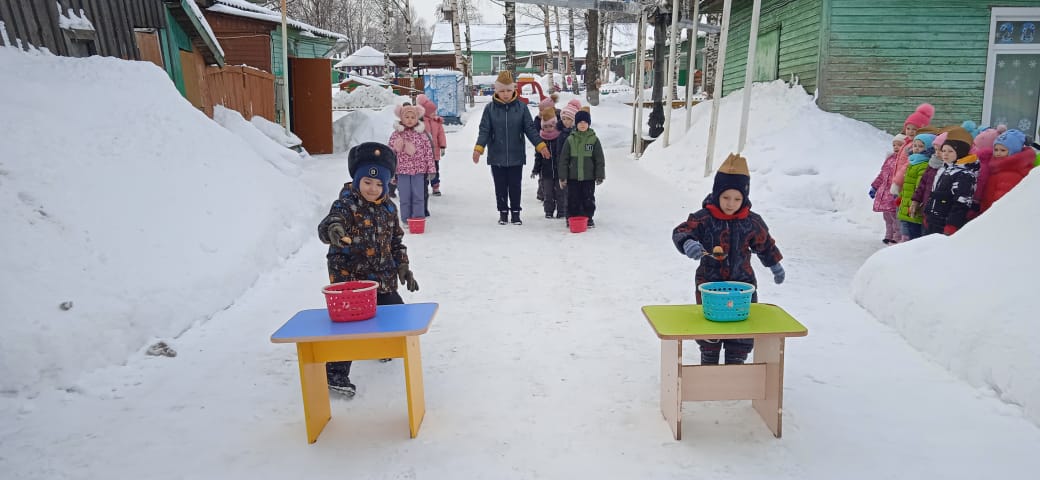 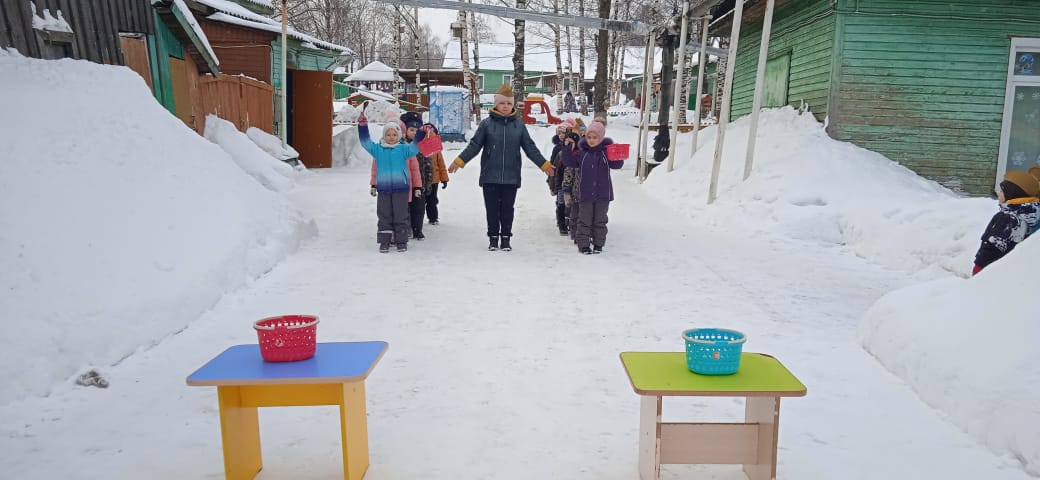 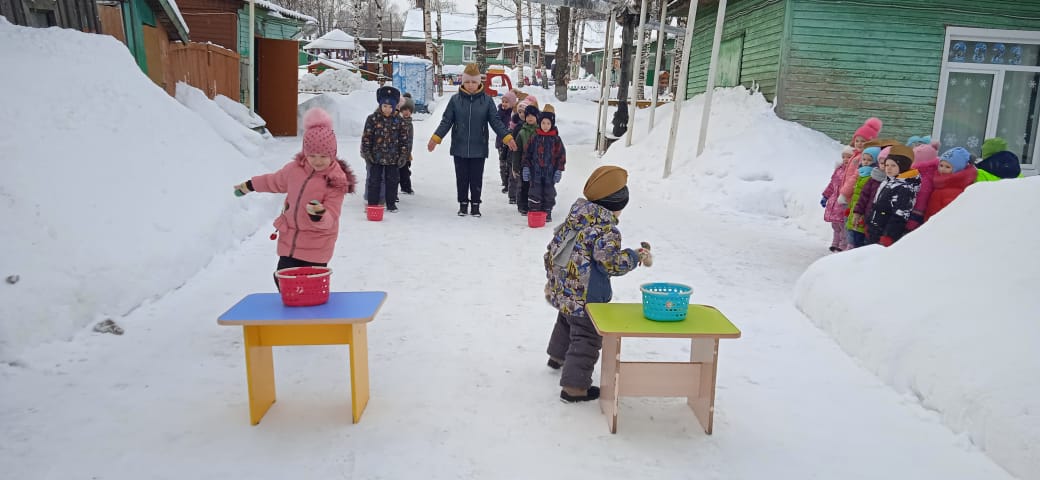 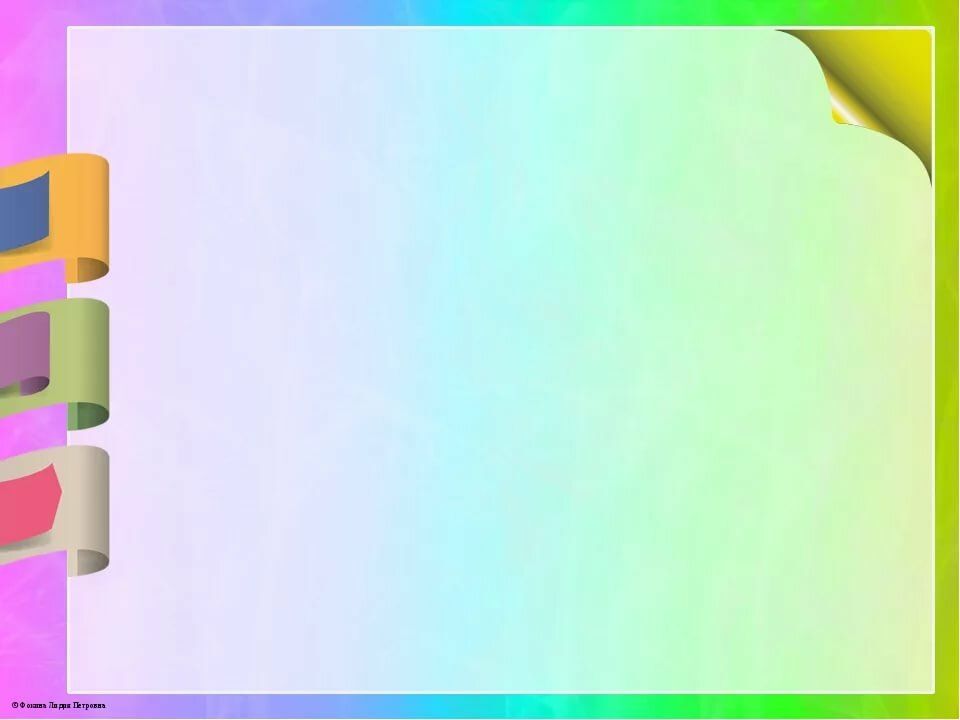 Задание 2. «Мозговая атака»
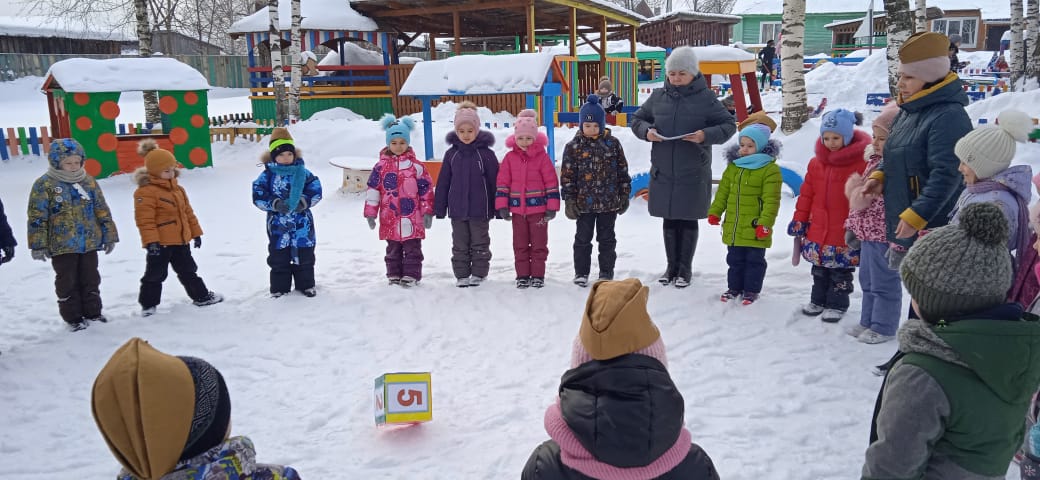 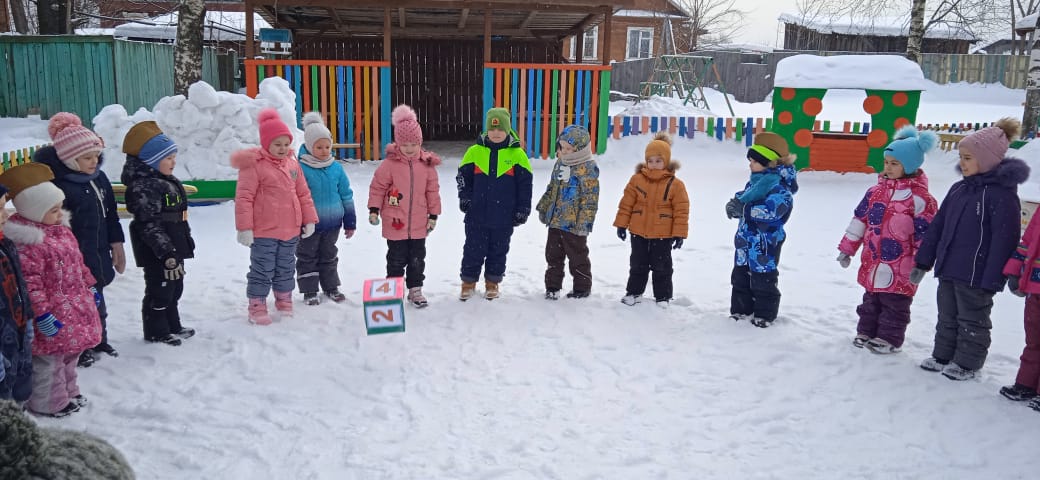 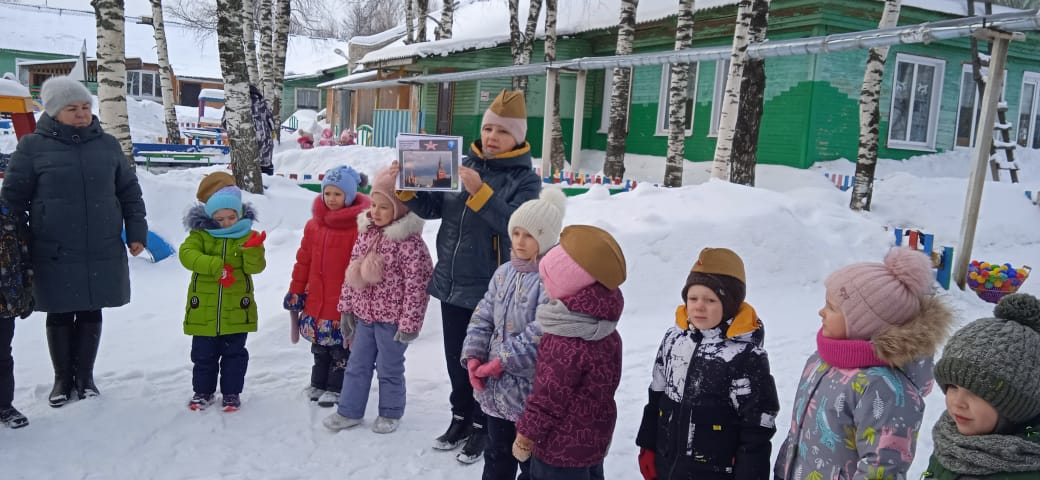 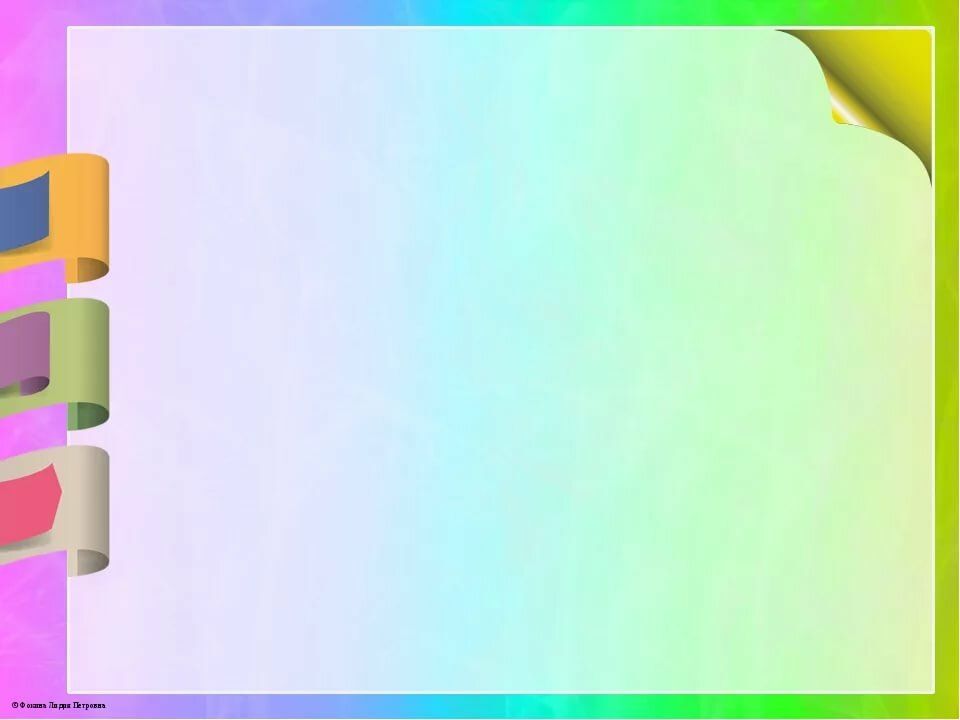 Задание 3. «Окажи помочь раненому»
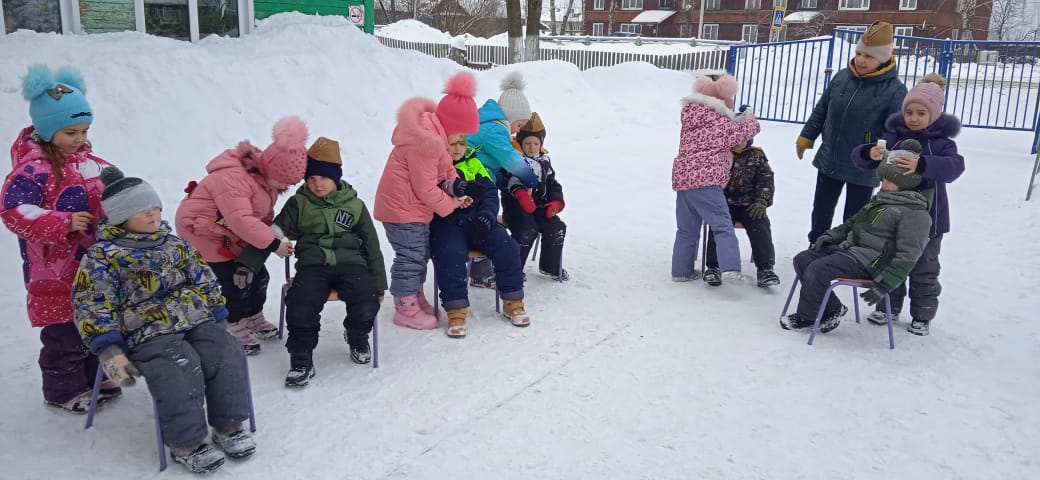 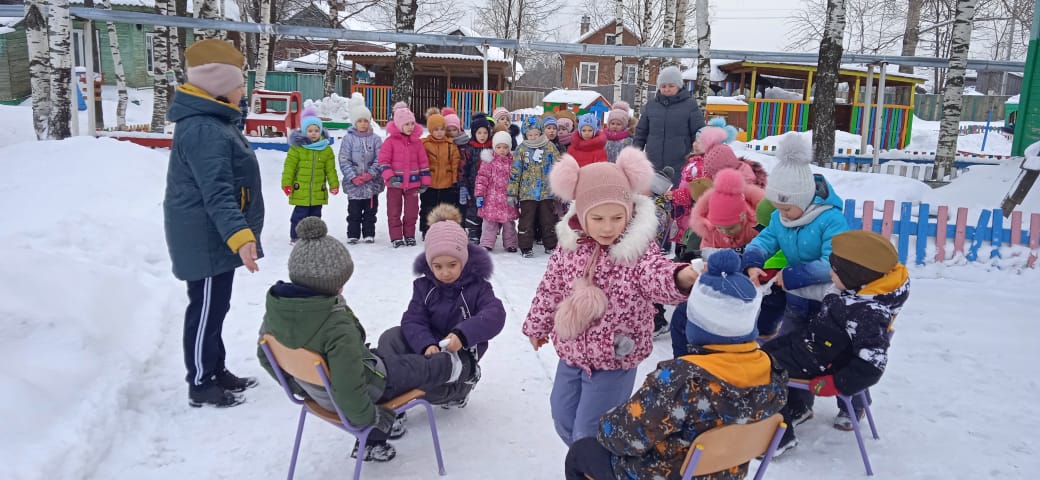 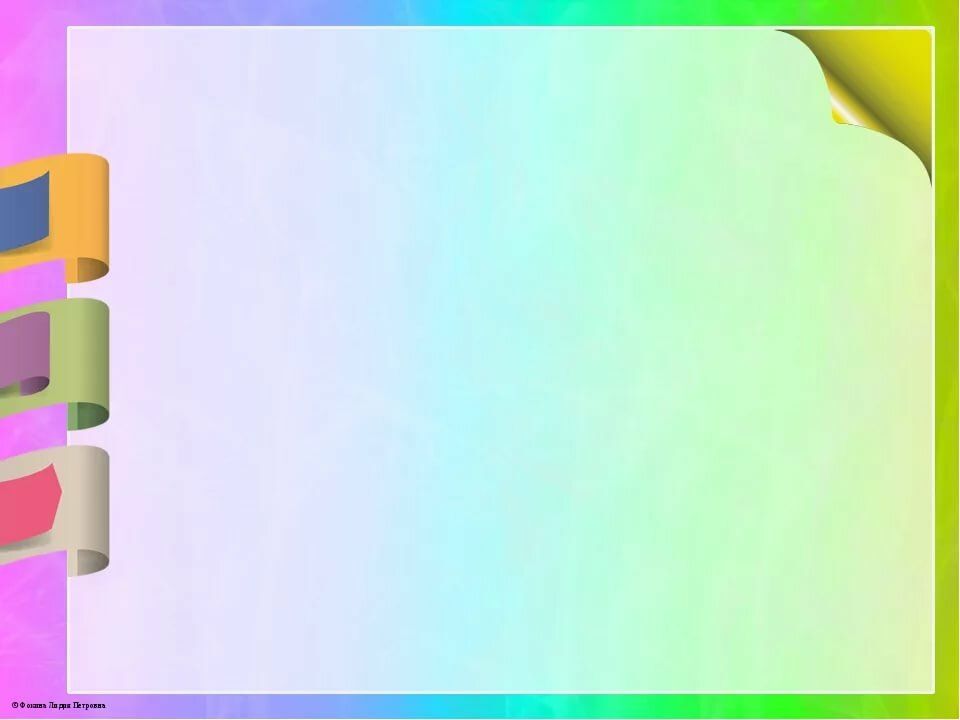 Задание 4. «На привале»
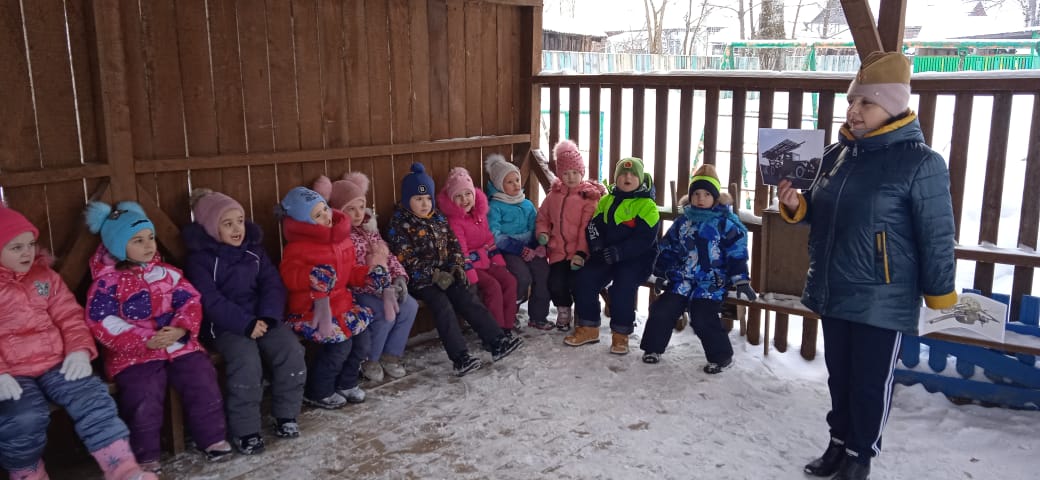 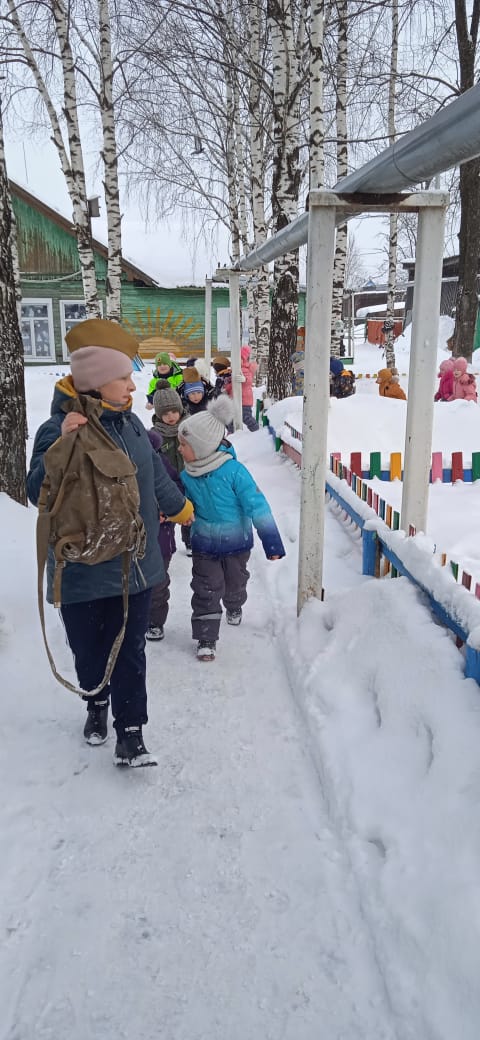 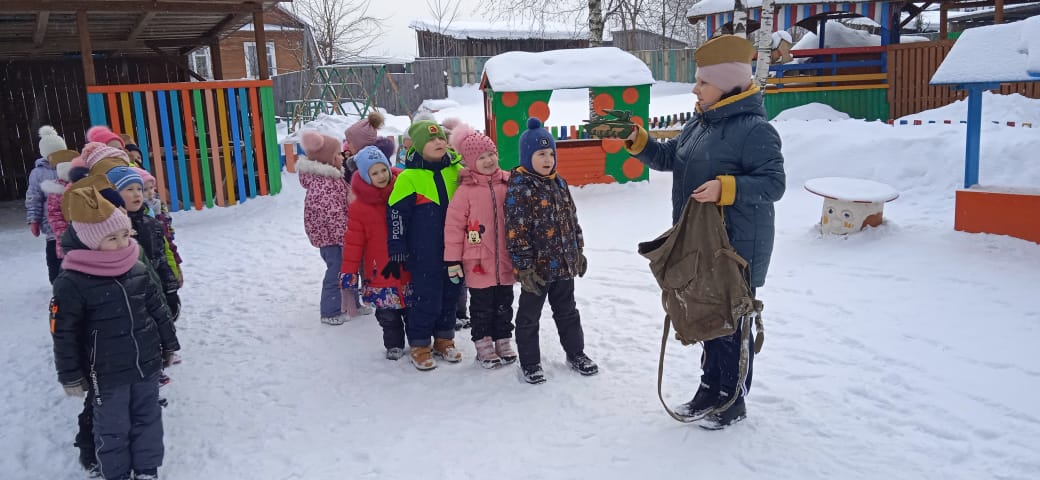 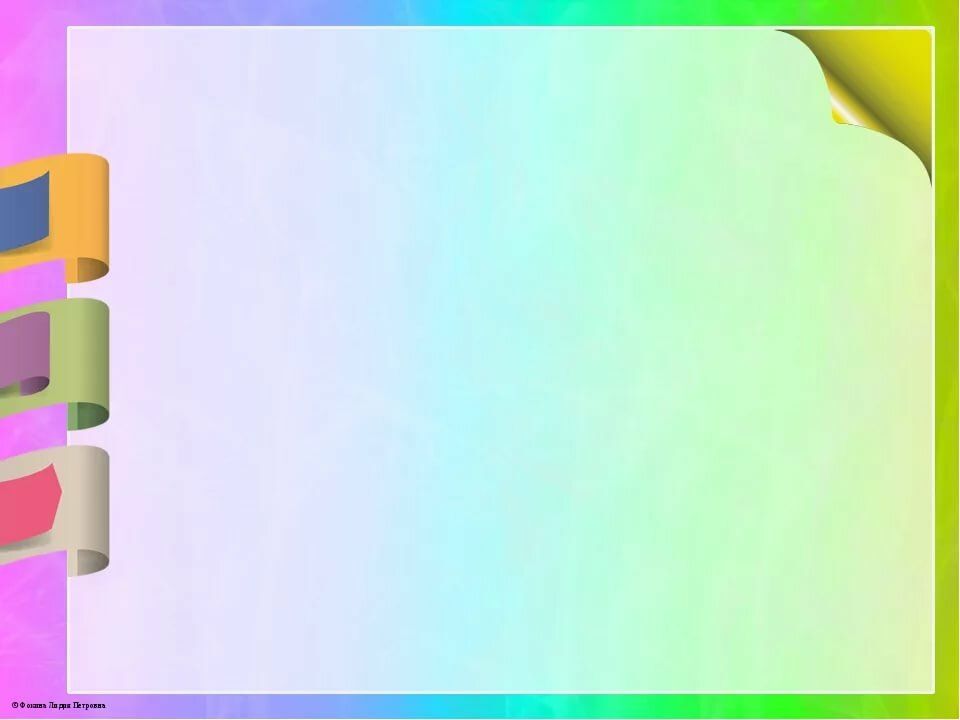 Задание 5. «Разведчик»
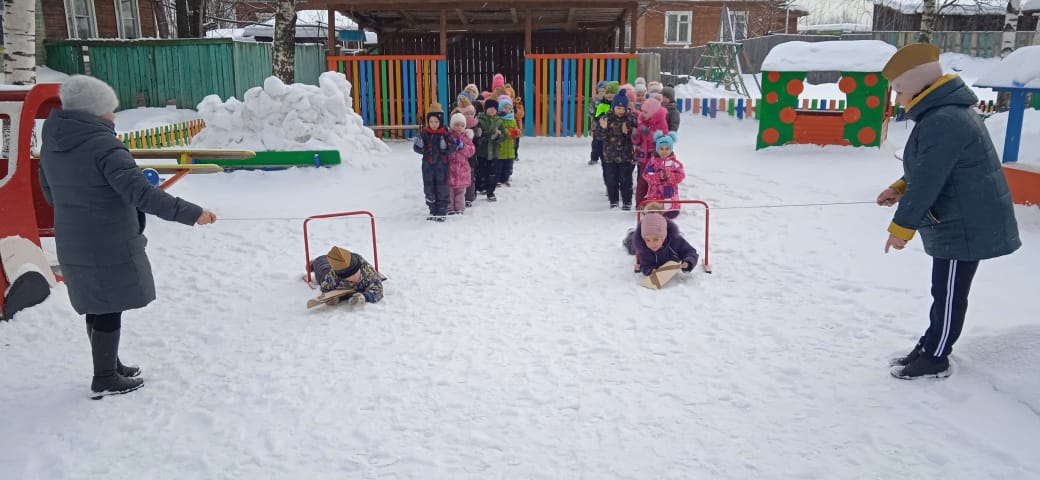 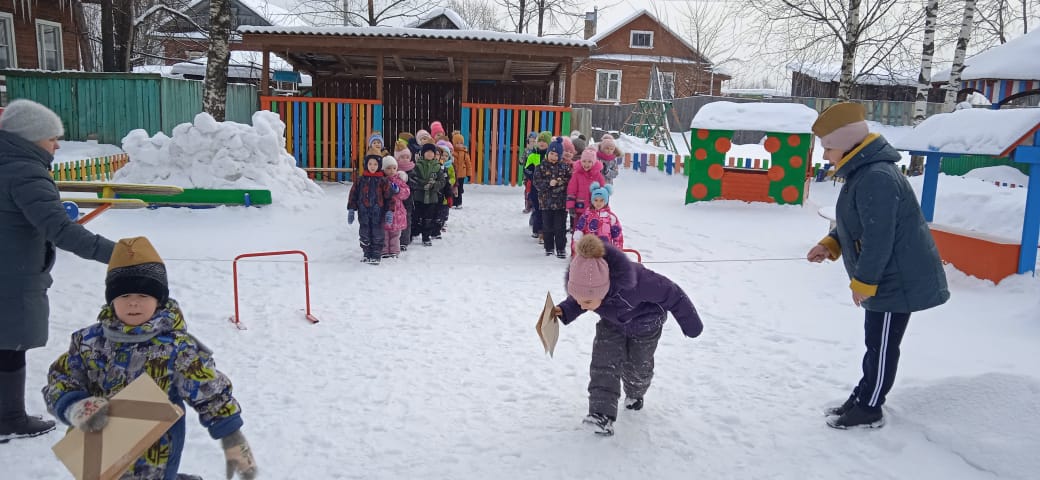 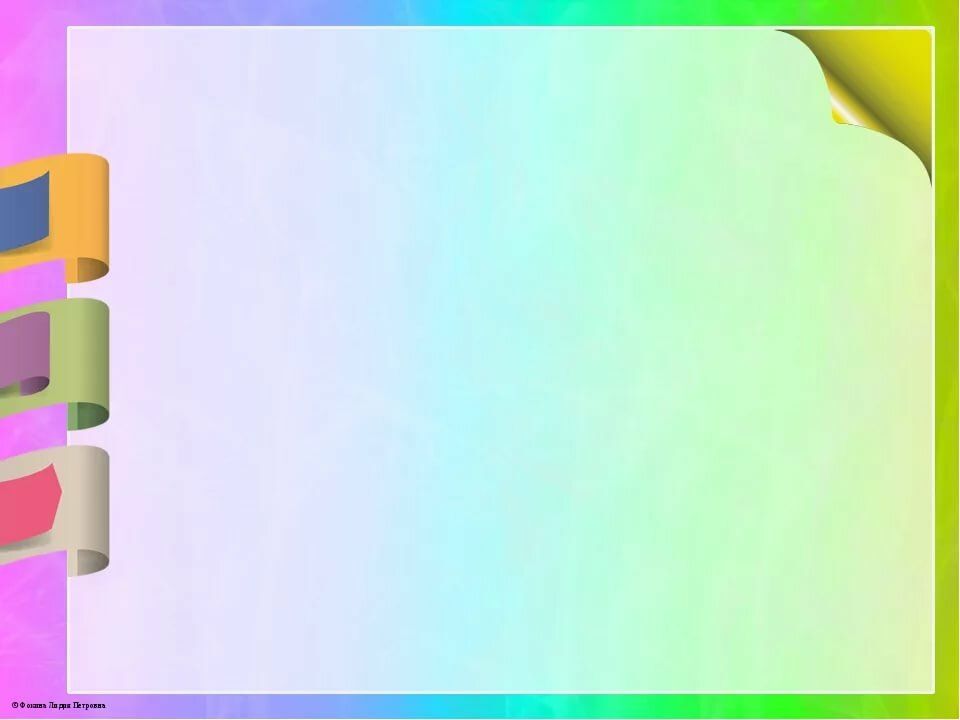 Задание 6. «Уничтожь вражеский танк»
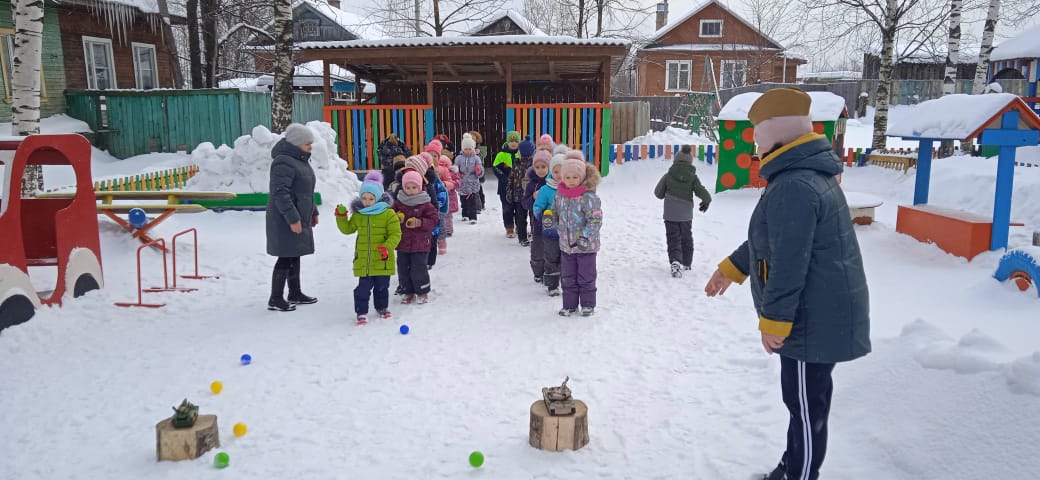 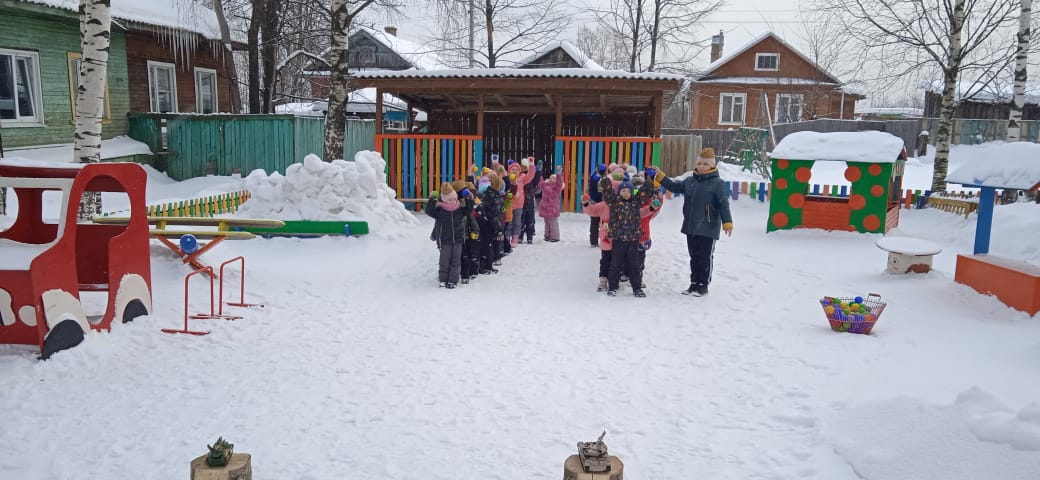 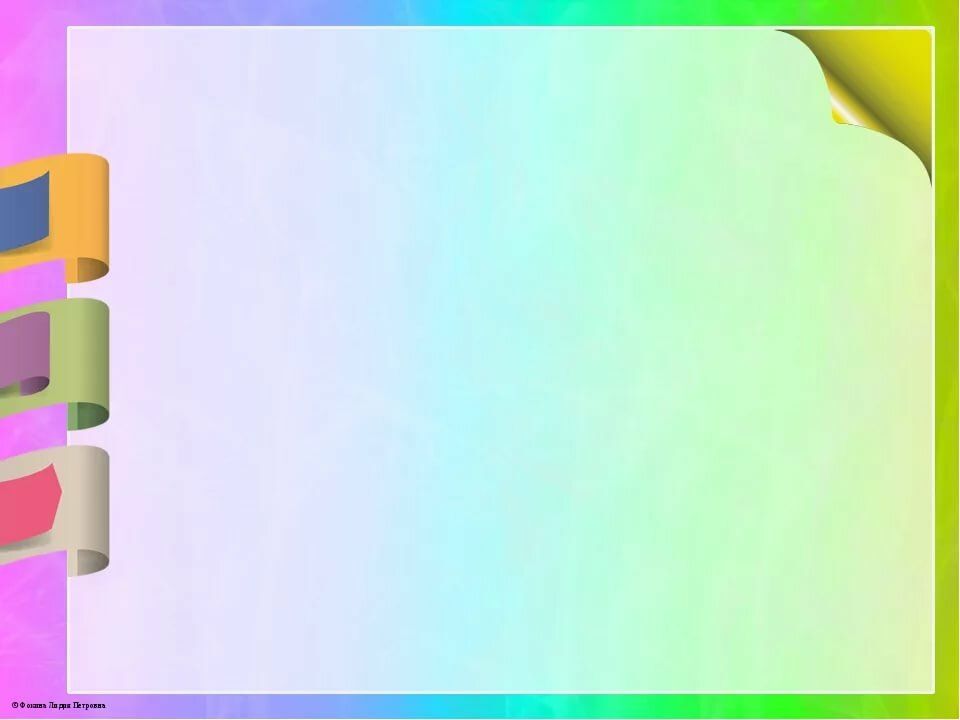 Задание 7. «Сосчитай предметы»
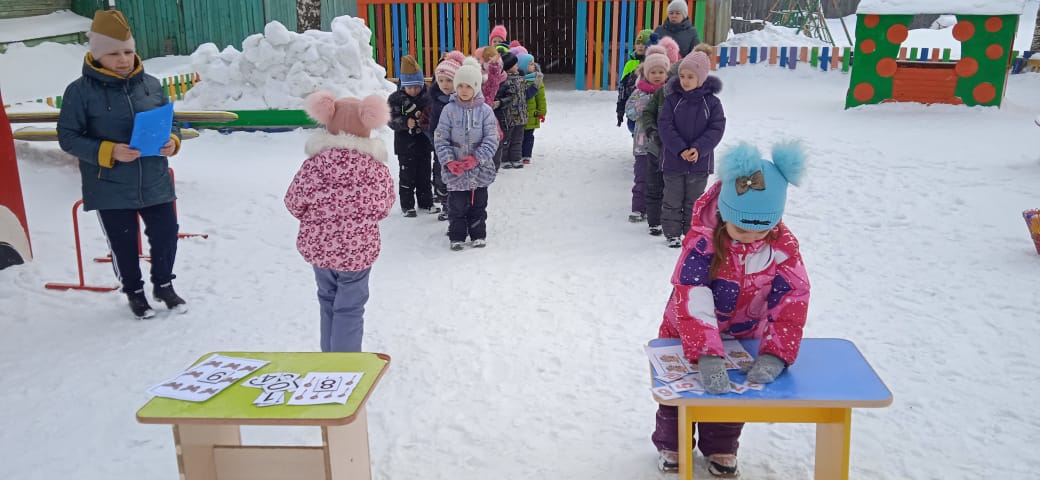 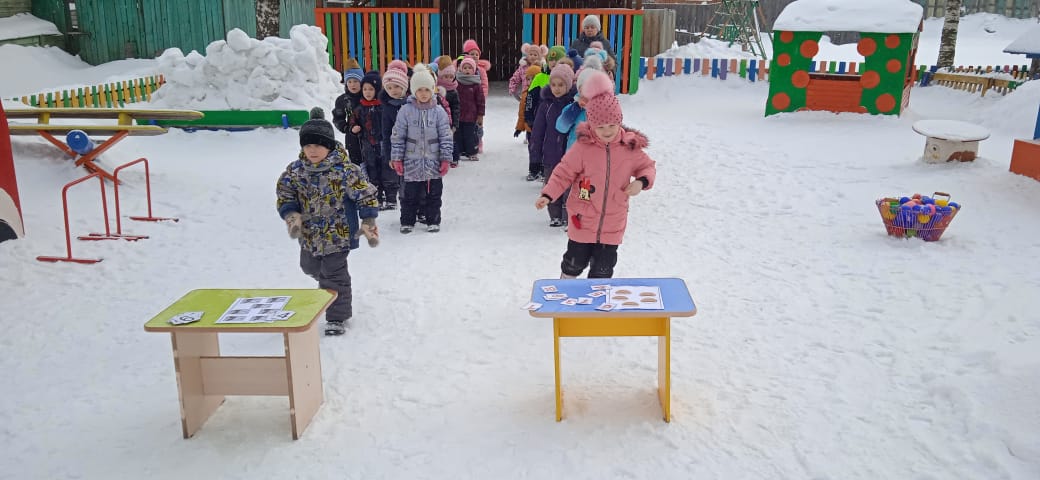 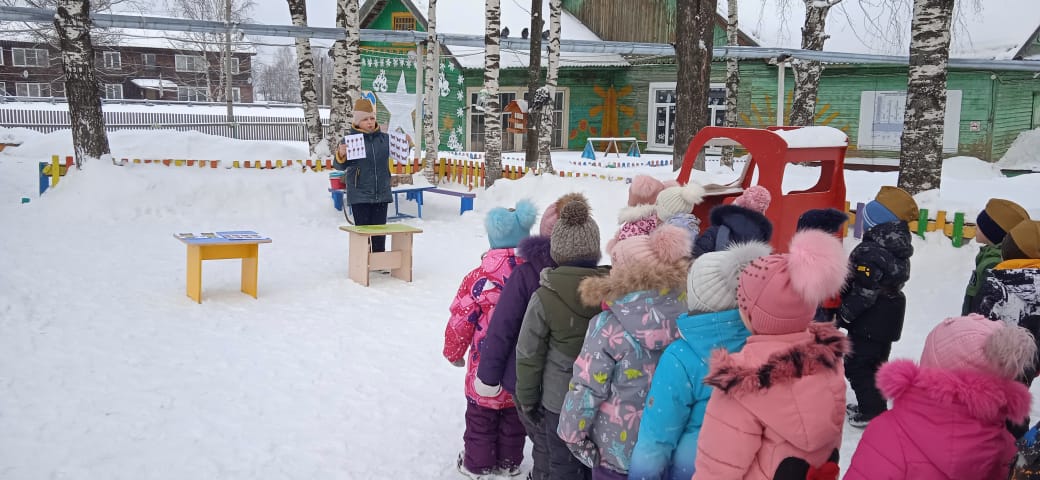 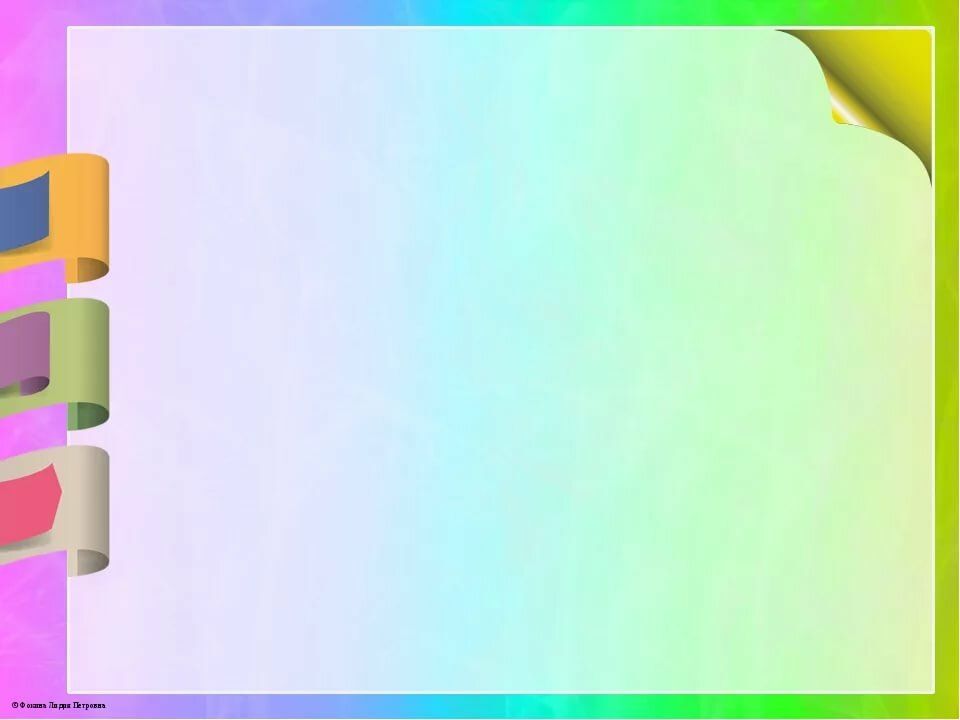 Награждение участников
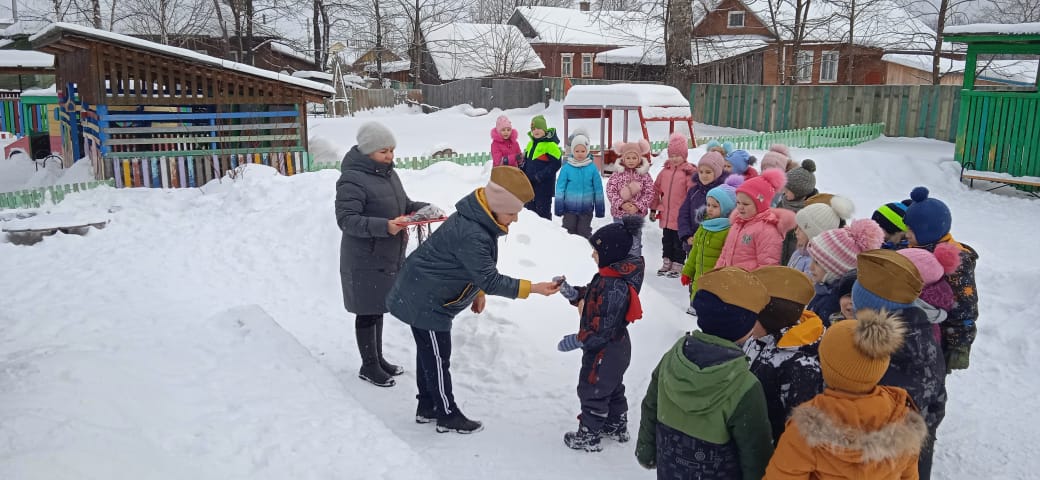 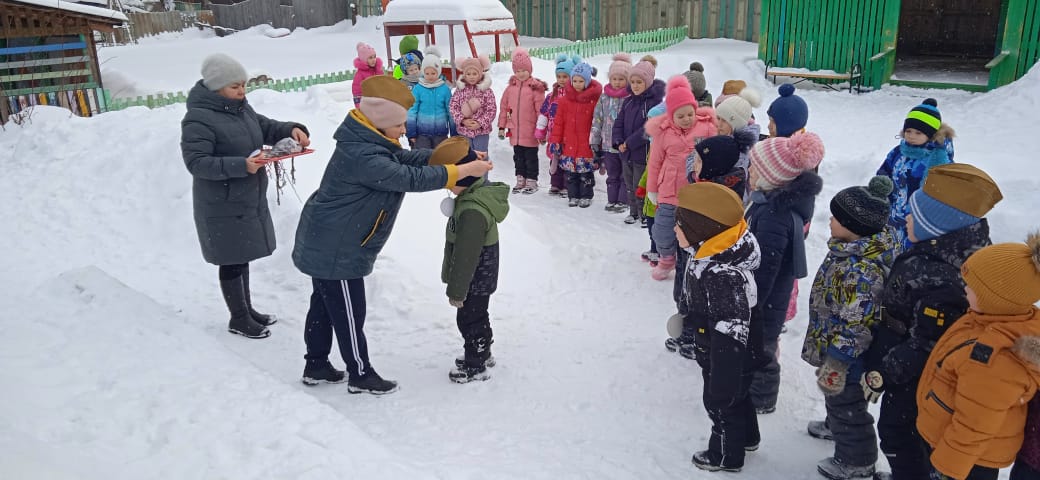 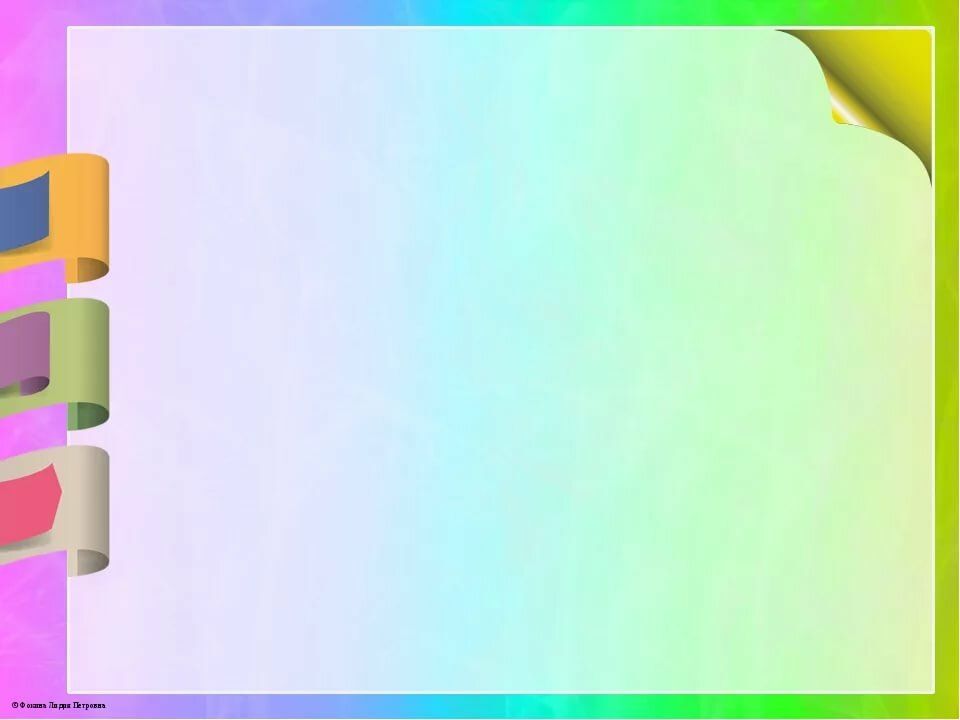 Каждый ребенок это неповторимый, уникальный мир - это личность, обладающая своей точкой зрения своими уникальными способностями, и задача взрослых находить время и желание для того чтобы учиться понимать этот мир, помогать ему взрослеть, сохраняя и оберегая эту уникальность.
Квест-игры одно из интересных средств, направленных на патриотическое воспитание, самовоспитание и саморазвитие ребёнка как личности творческой, физически здоровой, с активной познавательной позицией, и желанием сохранять и приумножать память и богатство своей страны.
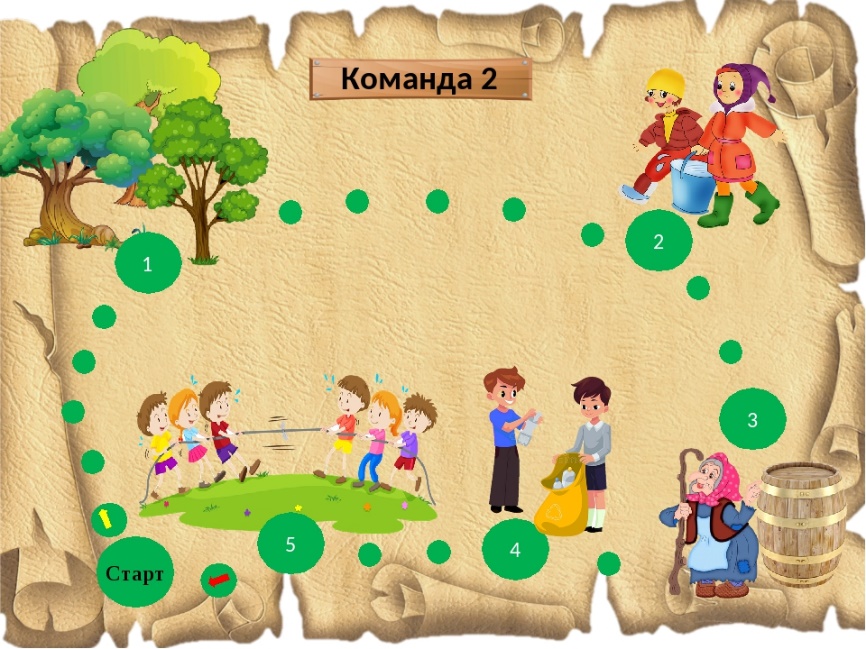 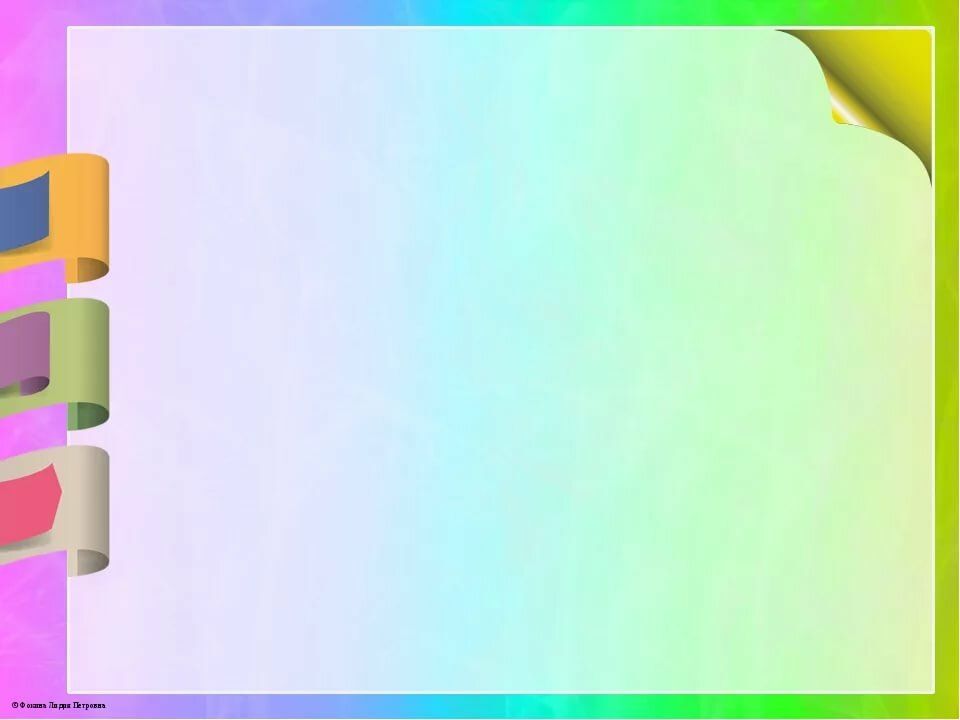 Спасибо за внимание!
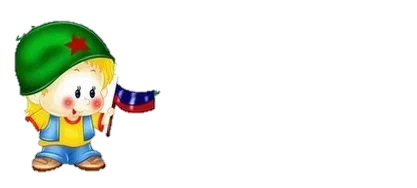